МИНИСТЕРСТВО ОБРАЗОВАНИЯ 
РЕСПУБЛИКА МОРДОВИЯМуниципальное автономное дошкольное образовательное учреждение  городского округа Саранск
«Детский сад № 41  присмотра и оздоровления»
Портфолиомузыкального руководителяТюшевойТатьяны Александровны2019 г.
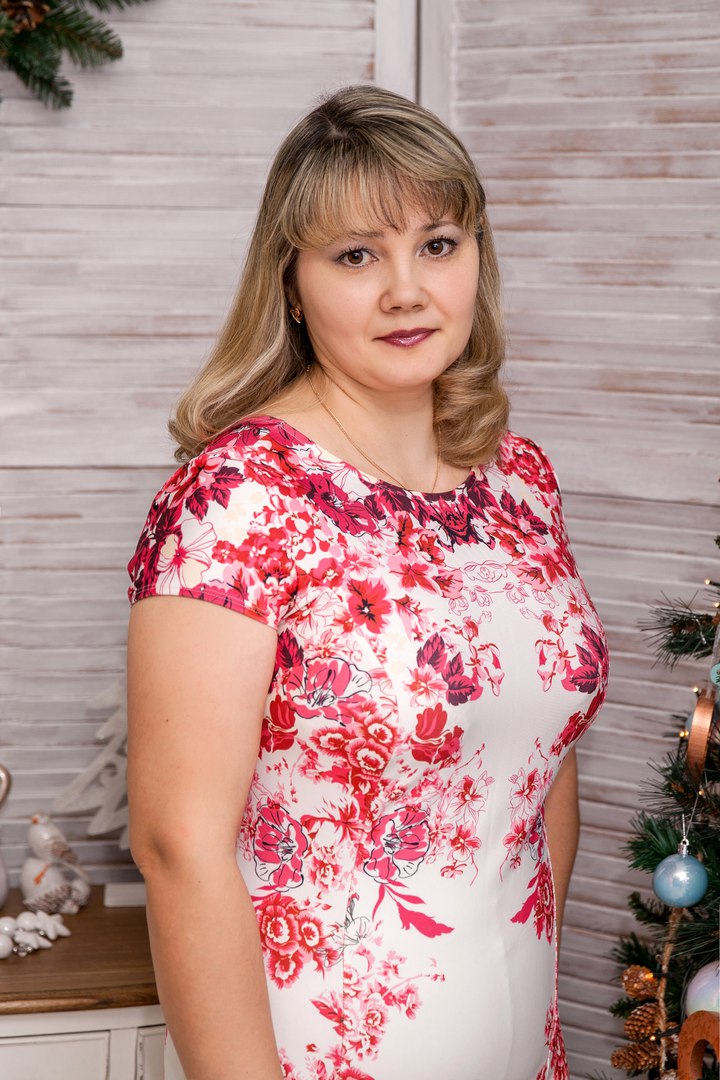 Сведения о педагоге:
Тюшева Татьяна Александровна
Дата рождения: 
16 сентября 1978 года
Профессиональное образование: 
высшее, Мордовский 
государственный педагогический 
институт имени М.Е. Евсевьева
Специальность: 
«Педагогика и методика начального образования» с доп. спец. «Музыкальное образование»
Диплом: ДВС № 0412211
Общий стаж работы: 16 лет
Стаж педагогической работы: 16лет
Наличие квалификационной категории: первая квалификационная категория
Дата последней аттестации: 30.12.2014г. Приказ № 1133
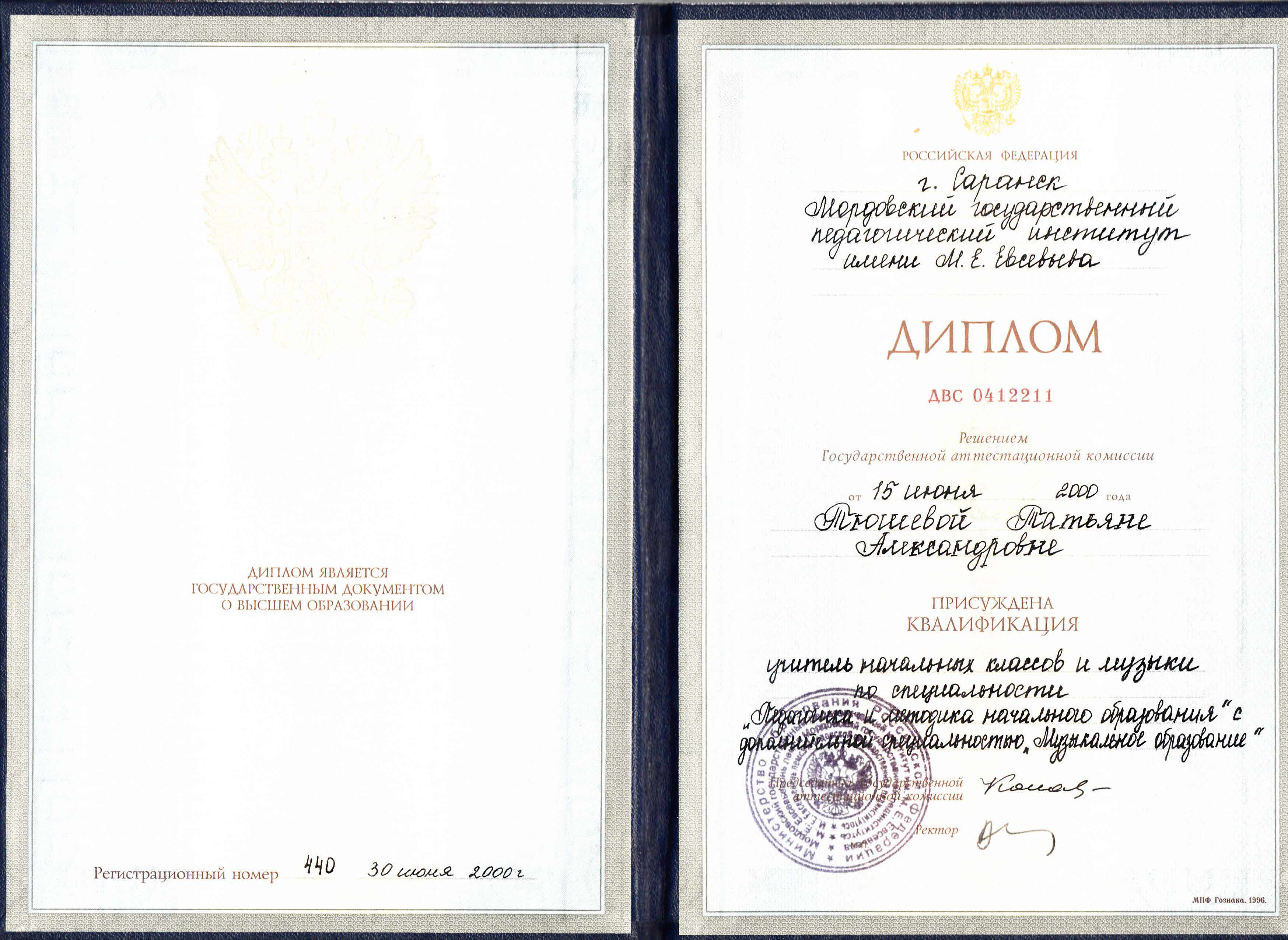 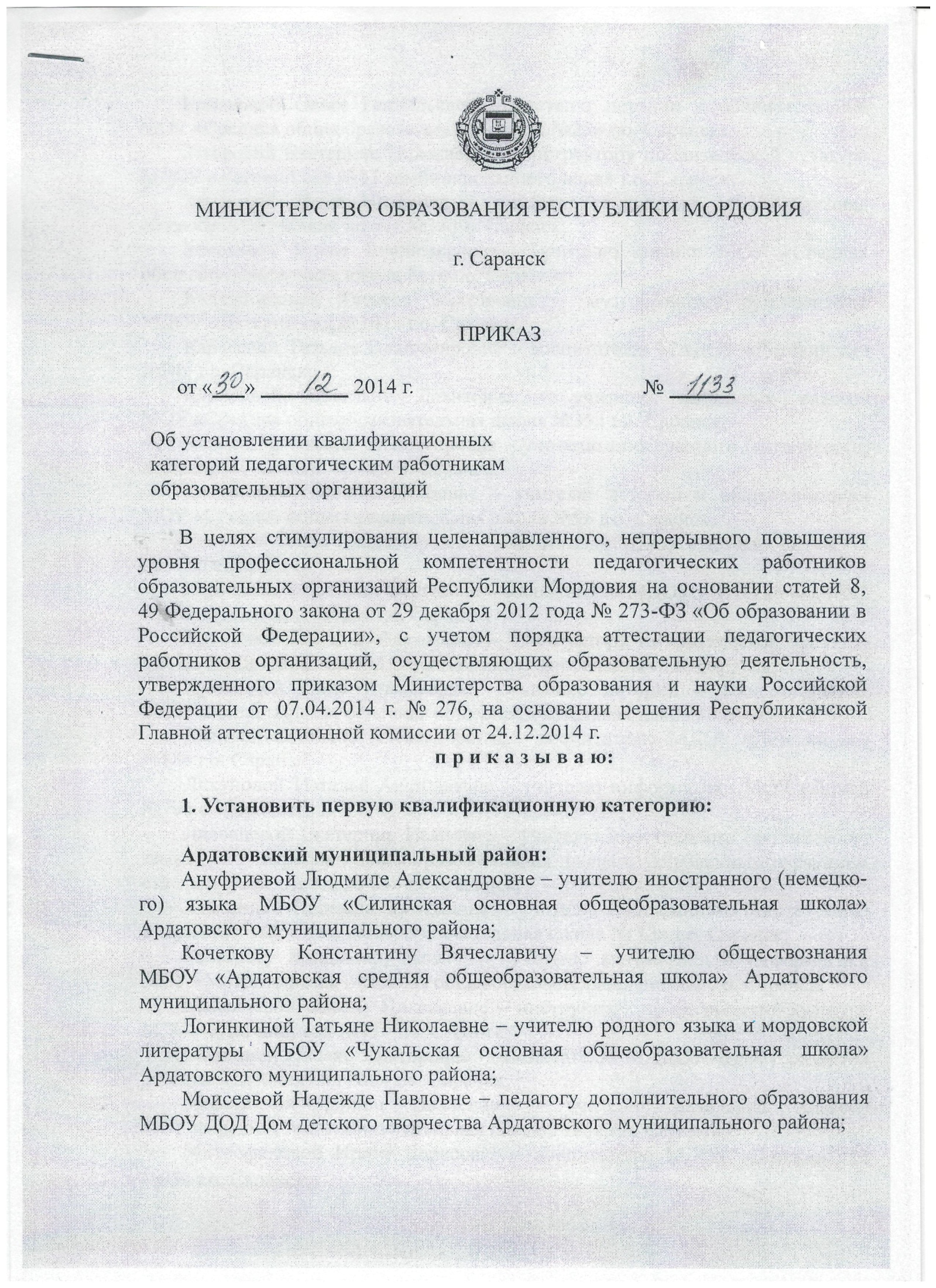 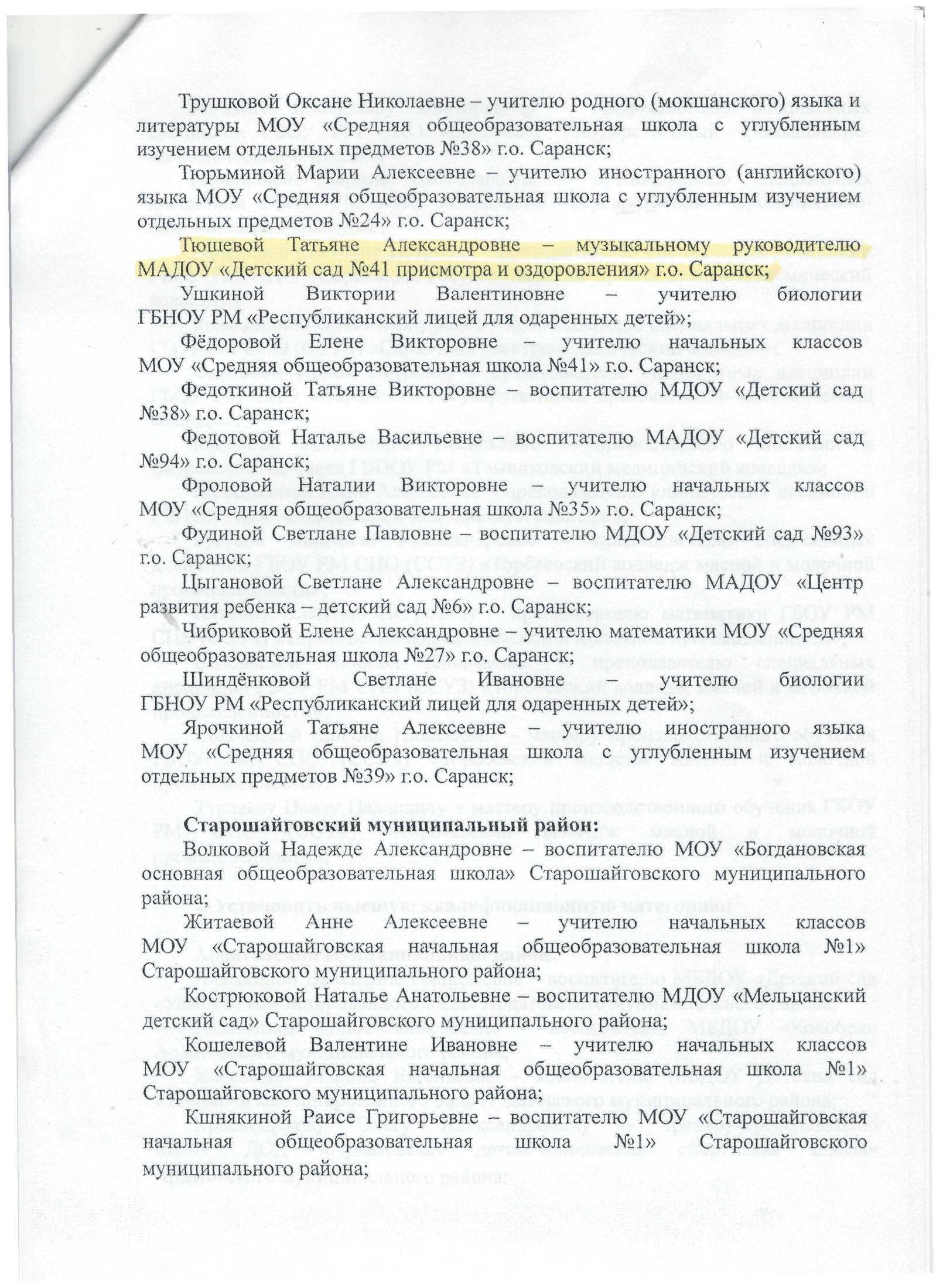 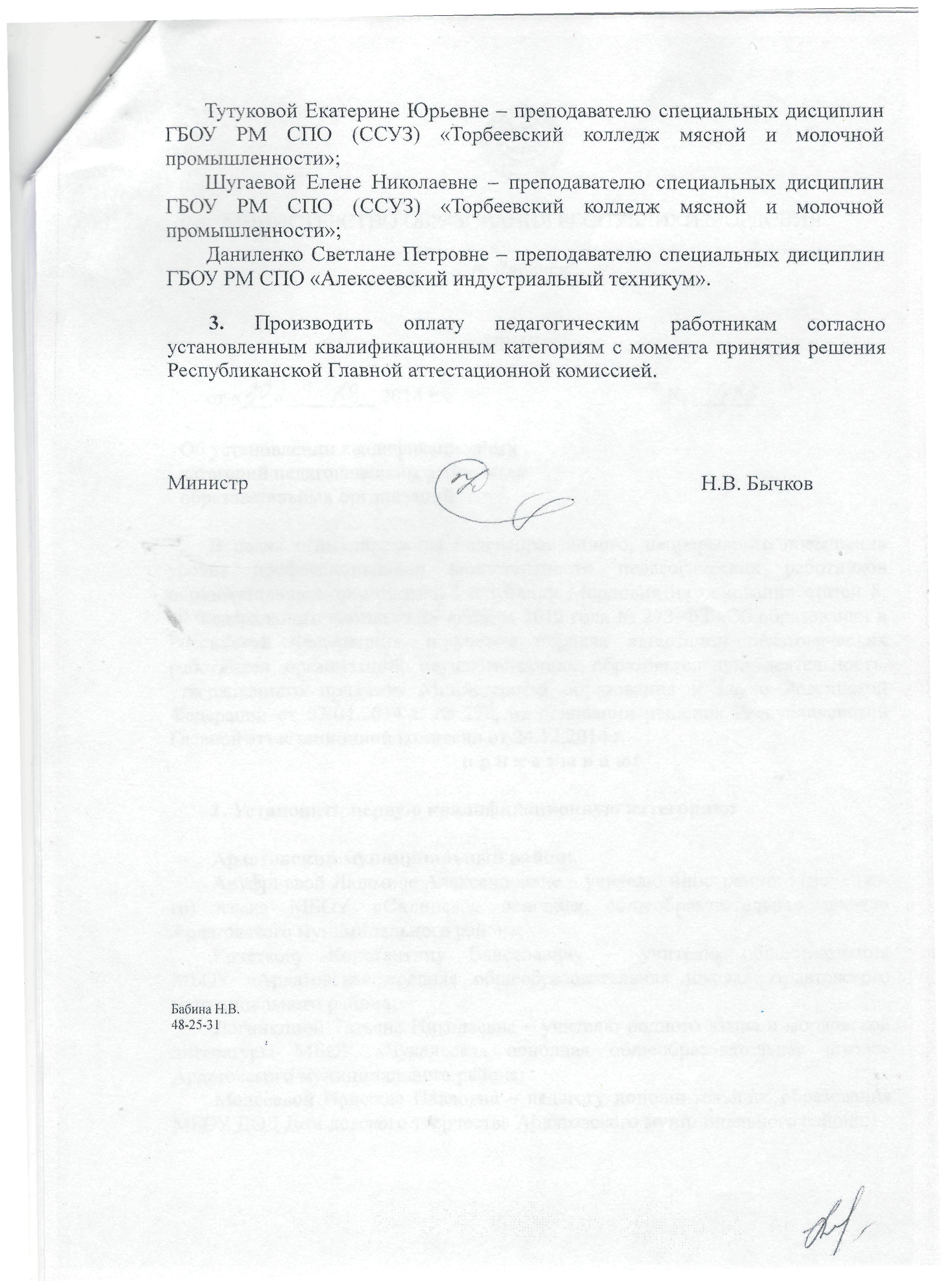 Сайт музыкального руководителя Тюшевой Т. А.Сайт МАДОУ «Детский сад №41 присмотра и оздоровления»https://ds41sar.schoolrm.ruРаздел «Сведения об образовательной организации » – Руководство. Педагогический (научно-педагогический) состав
ссылка на сайт
http://nsportal.ru/mrtyushevat
1.
Наличие авторских программ, 
методических пособий.
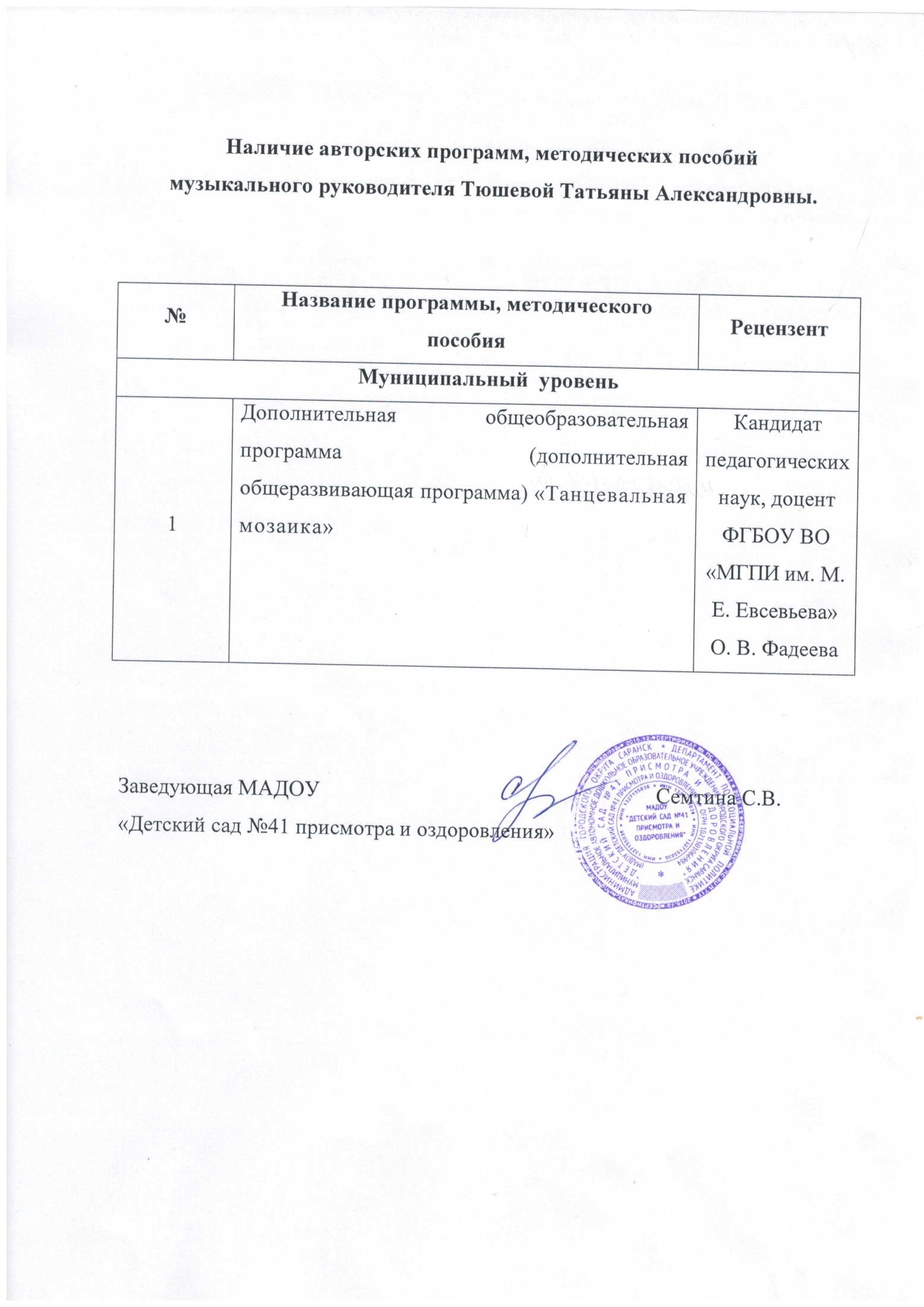 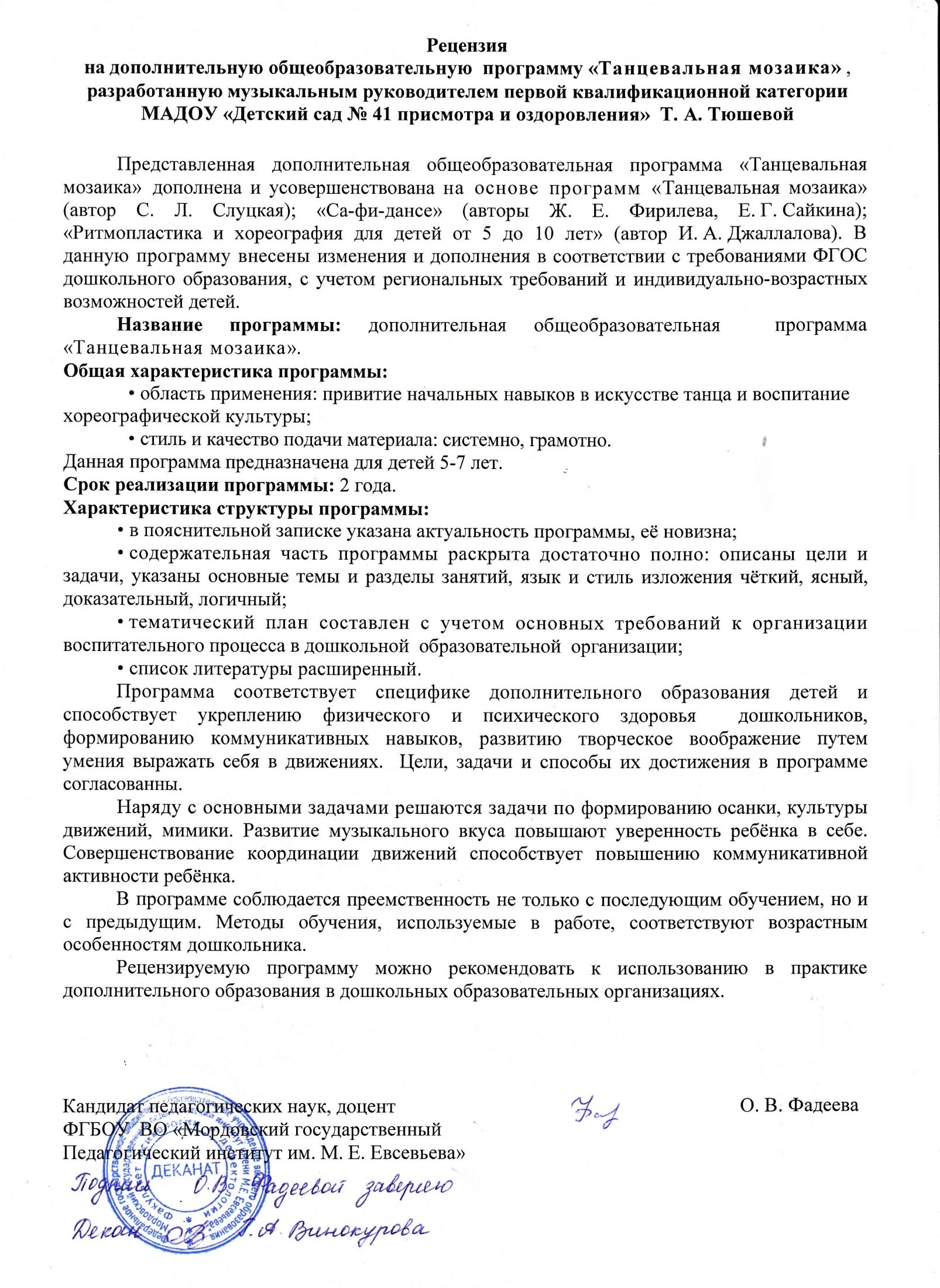 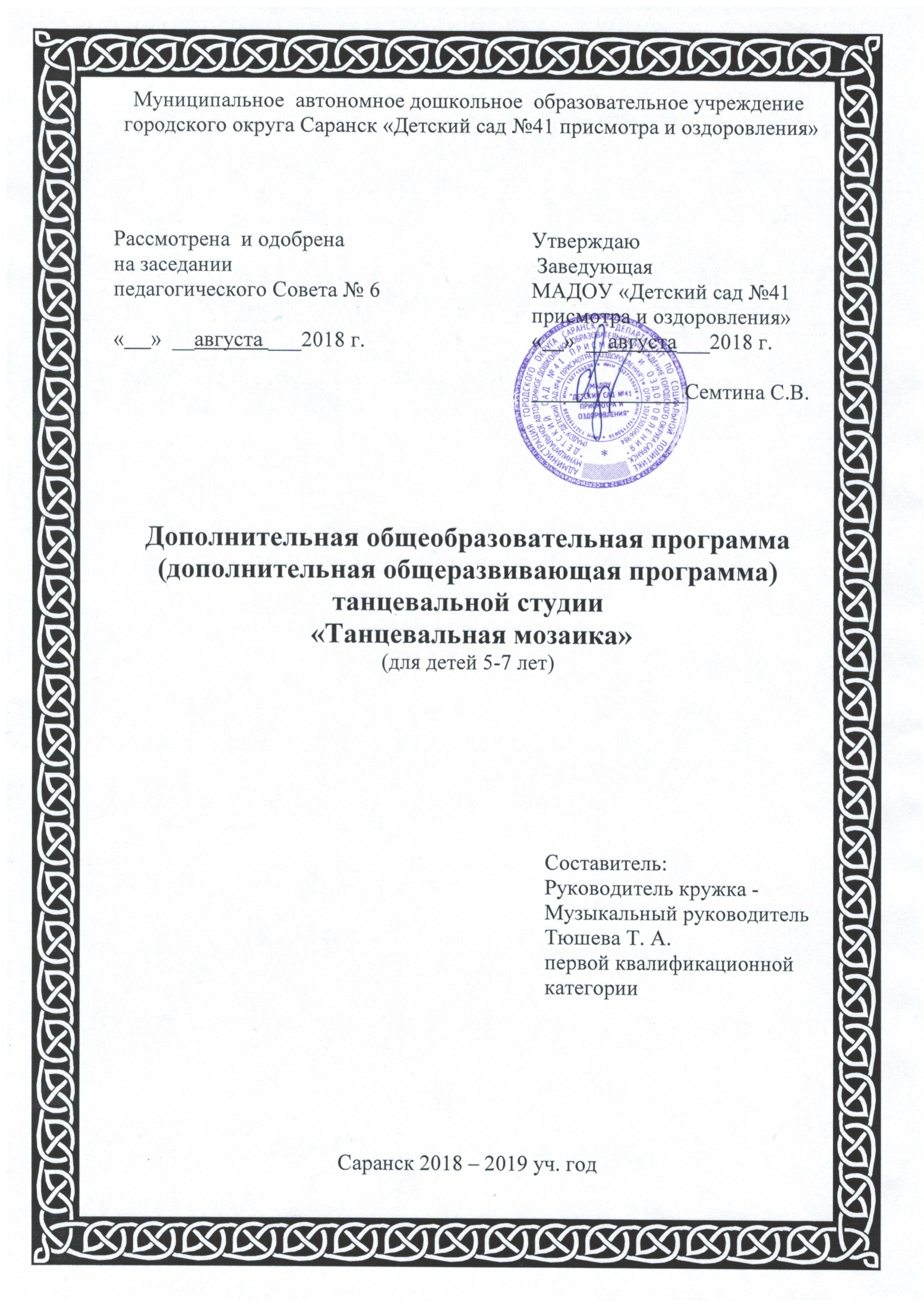 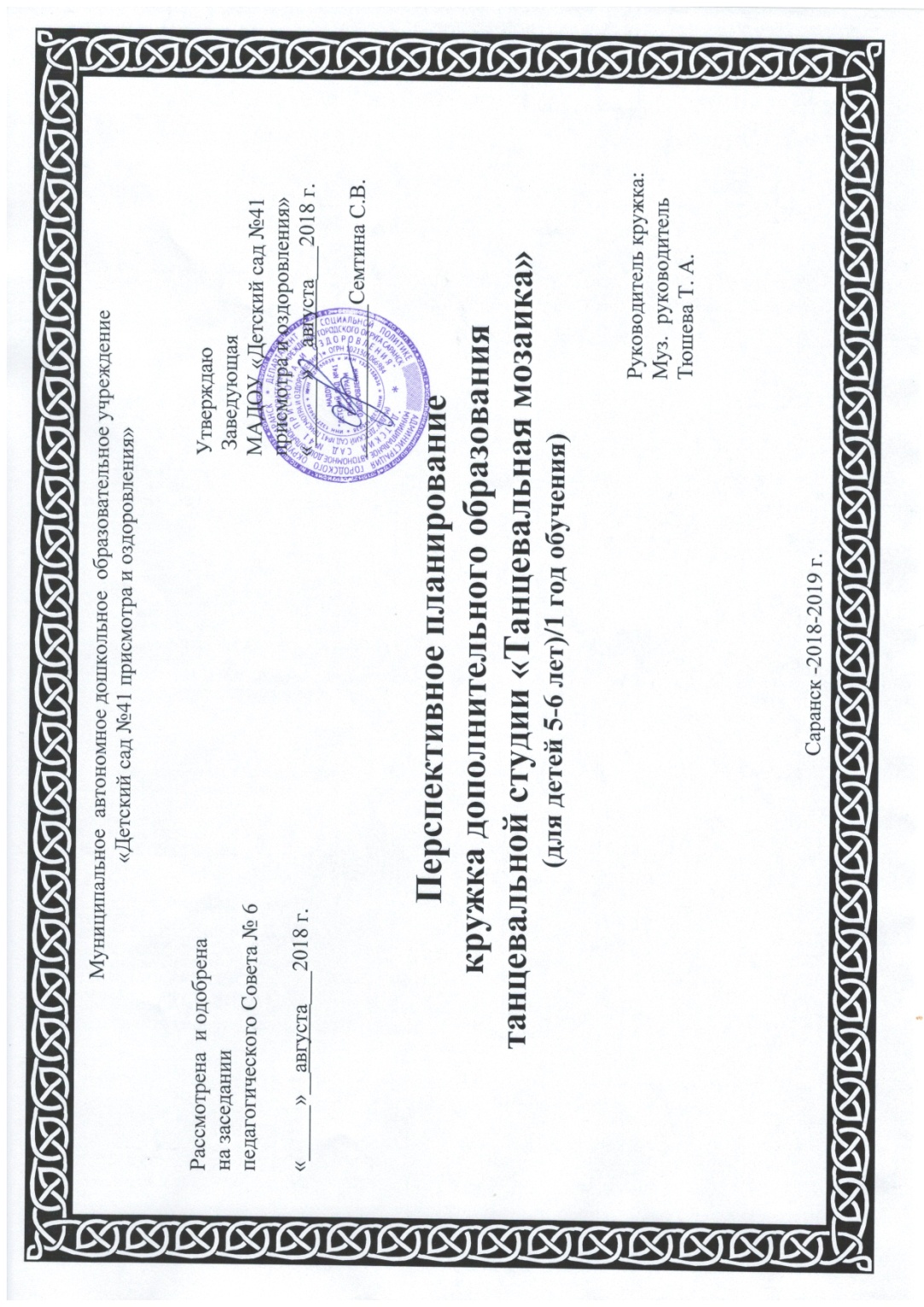 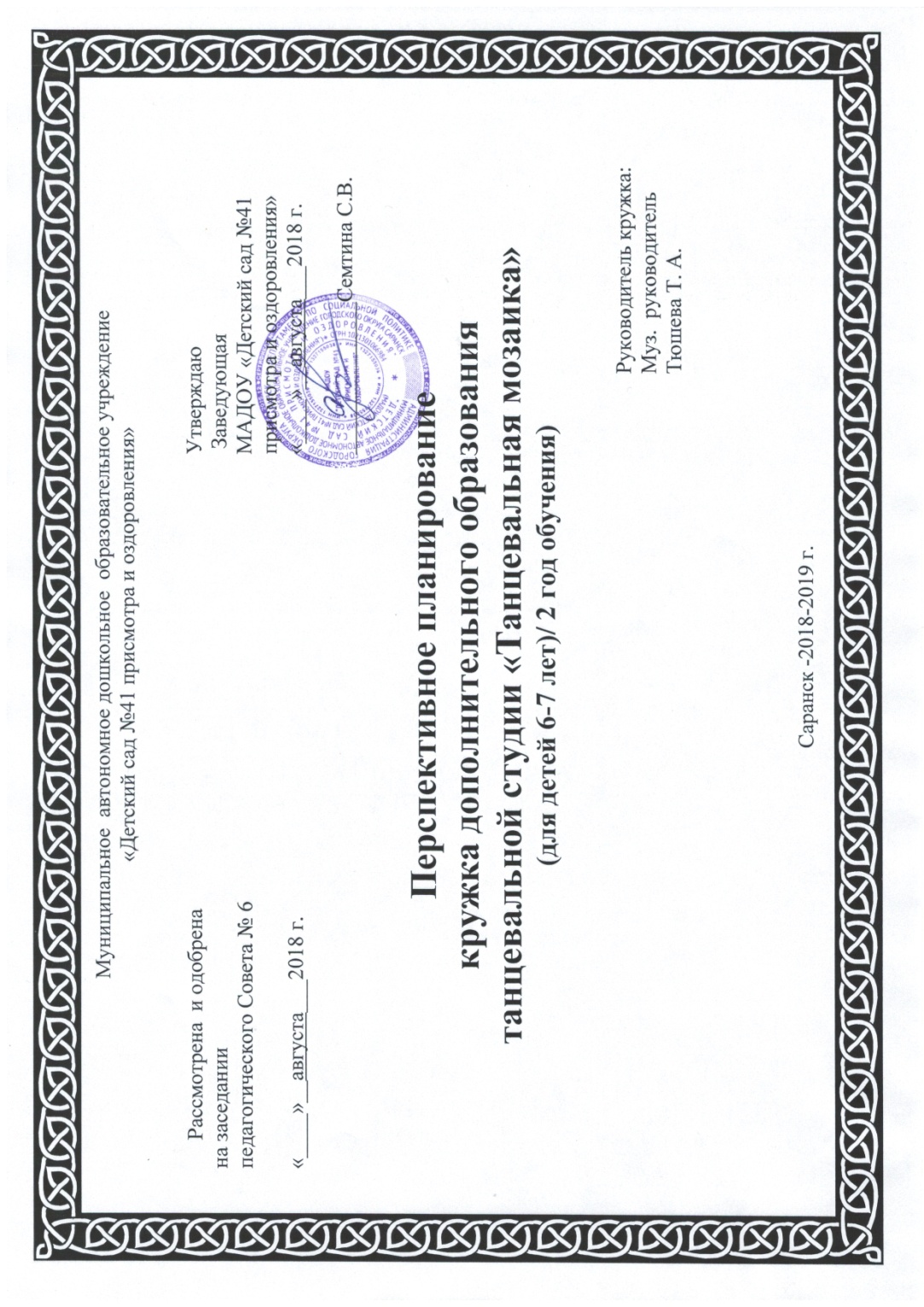 2.
Организация партнерского взаимодействия с родителями для решения воспитательных и образовательных задач
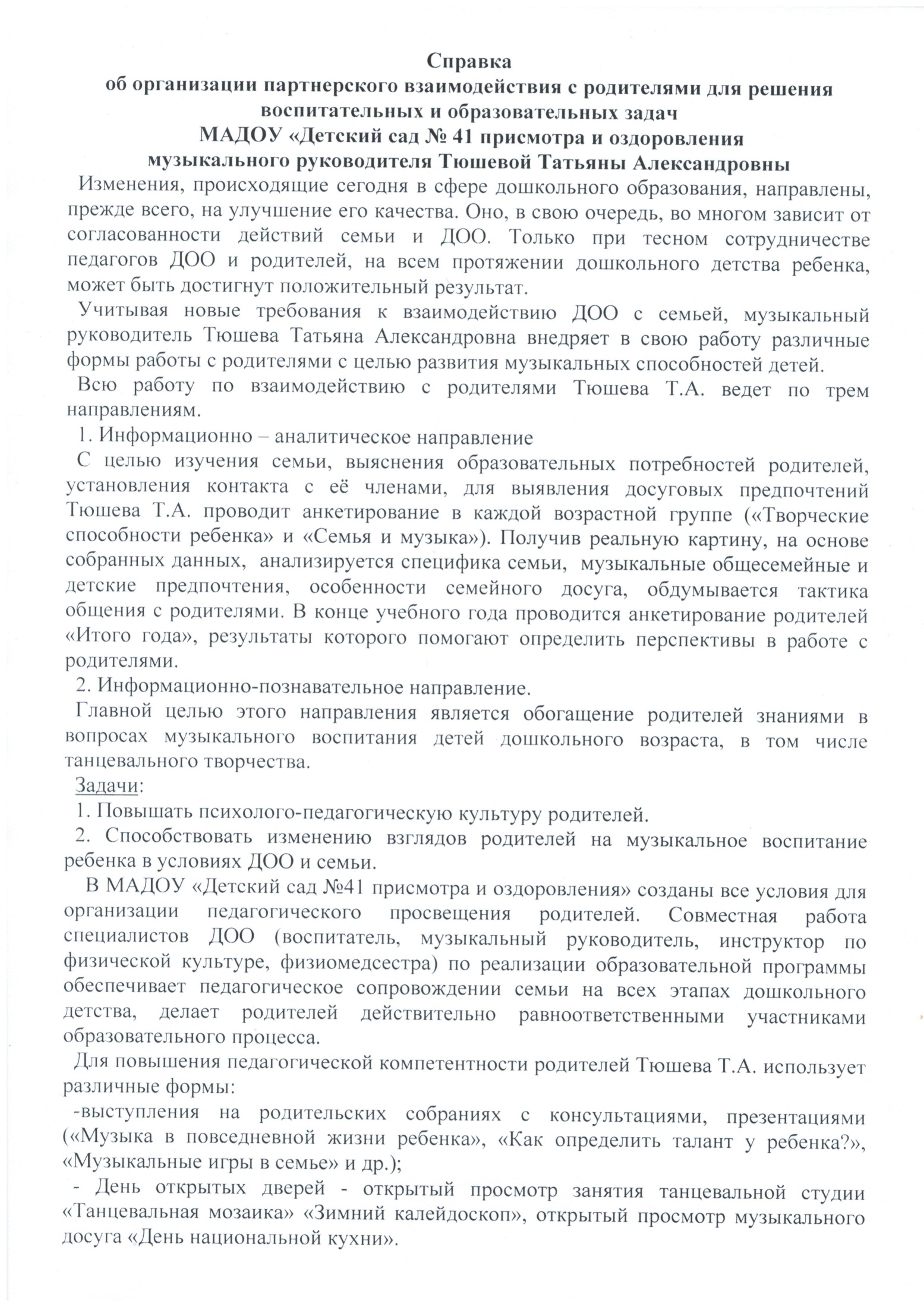 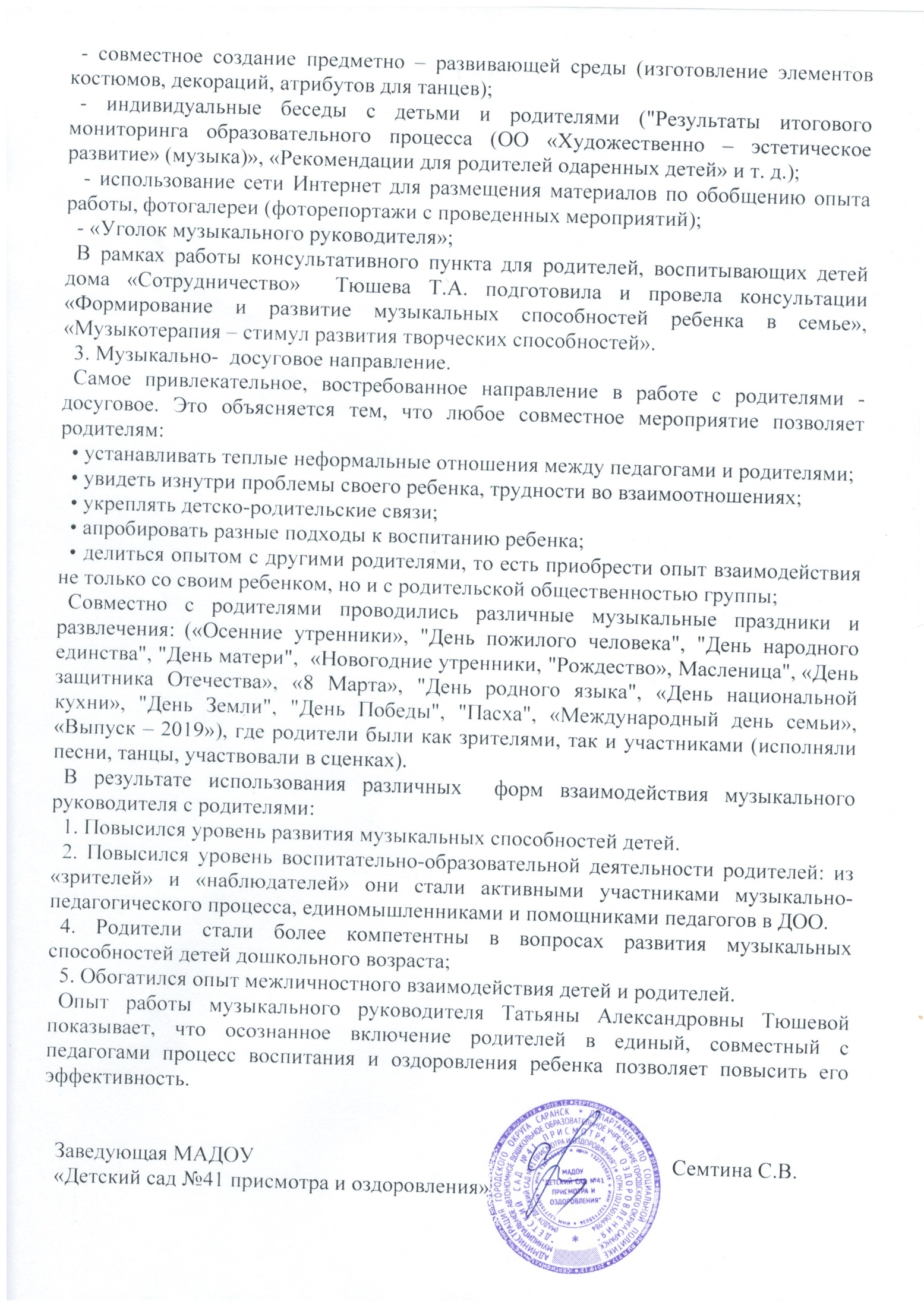 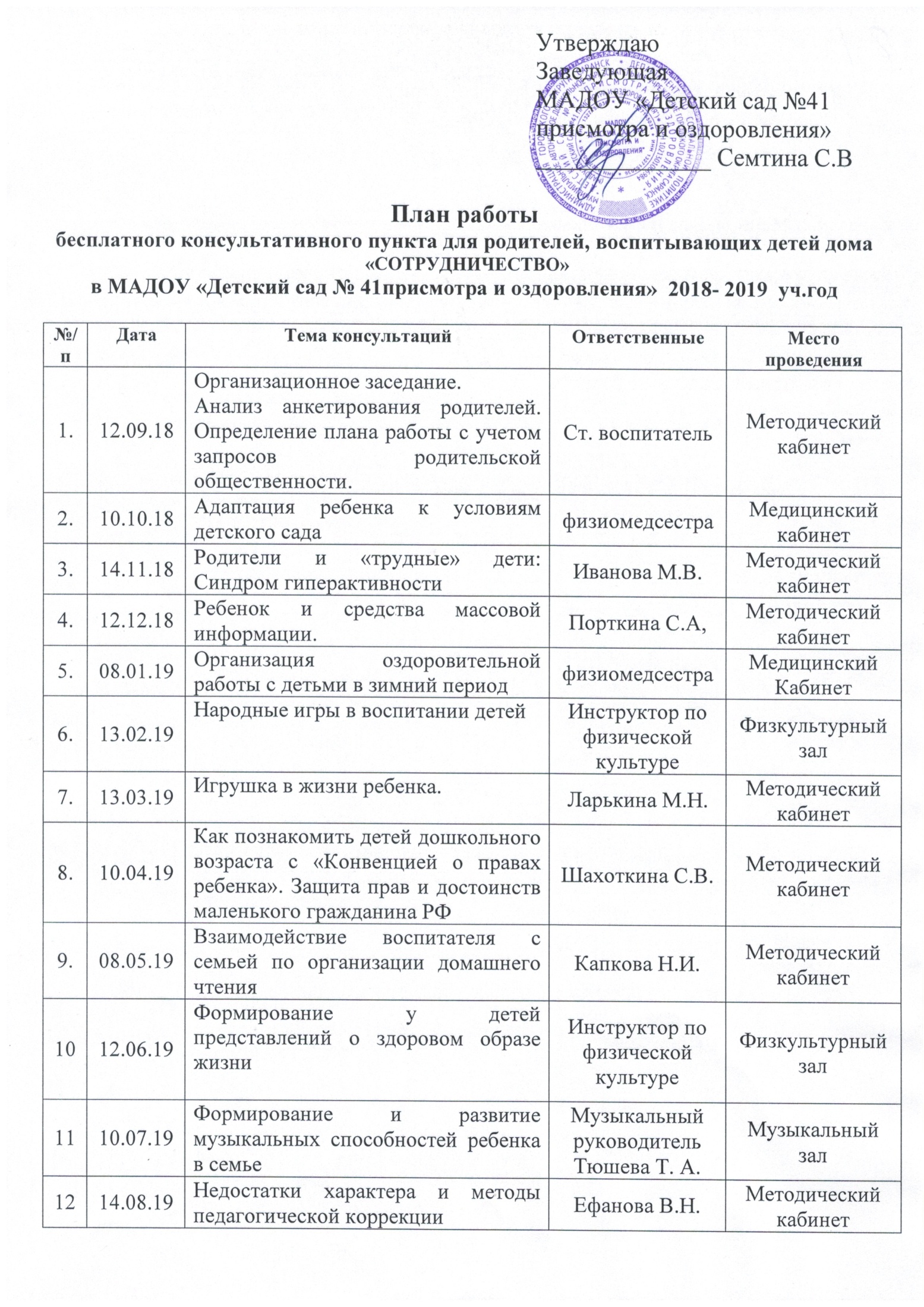 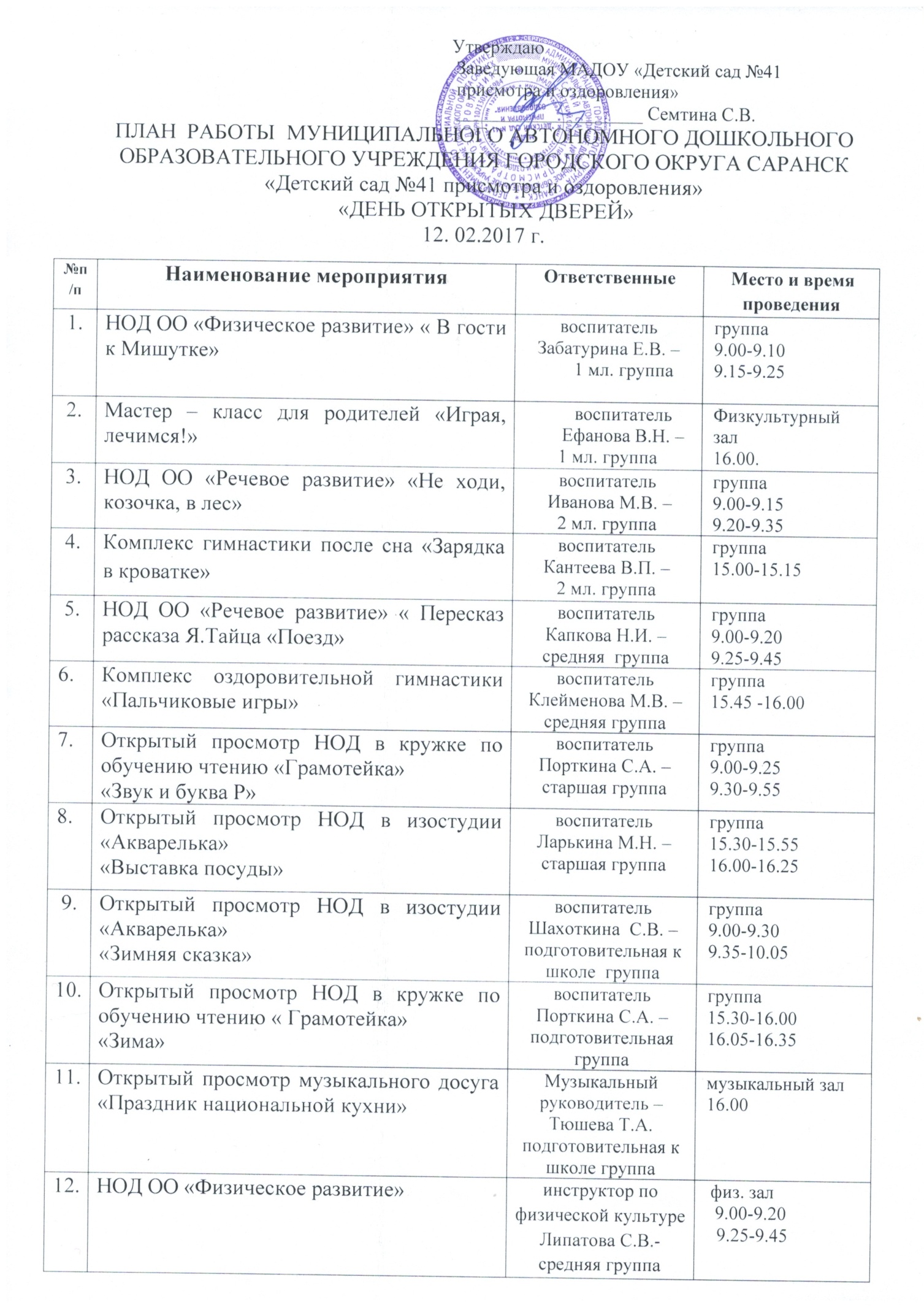 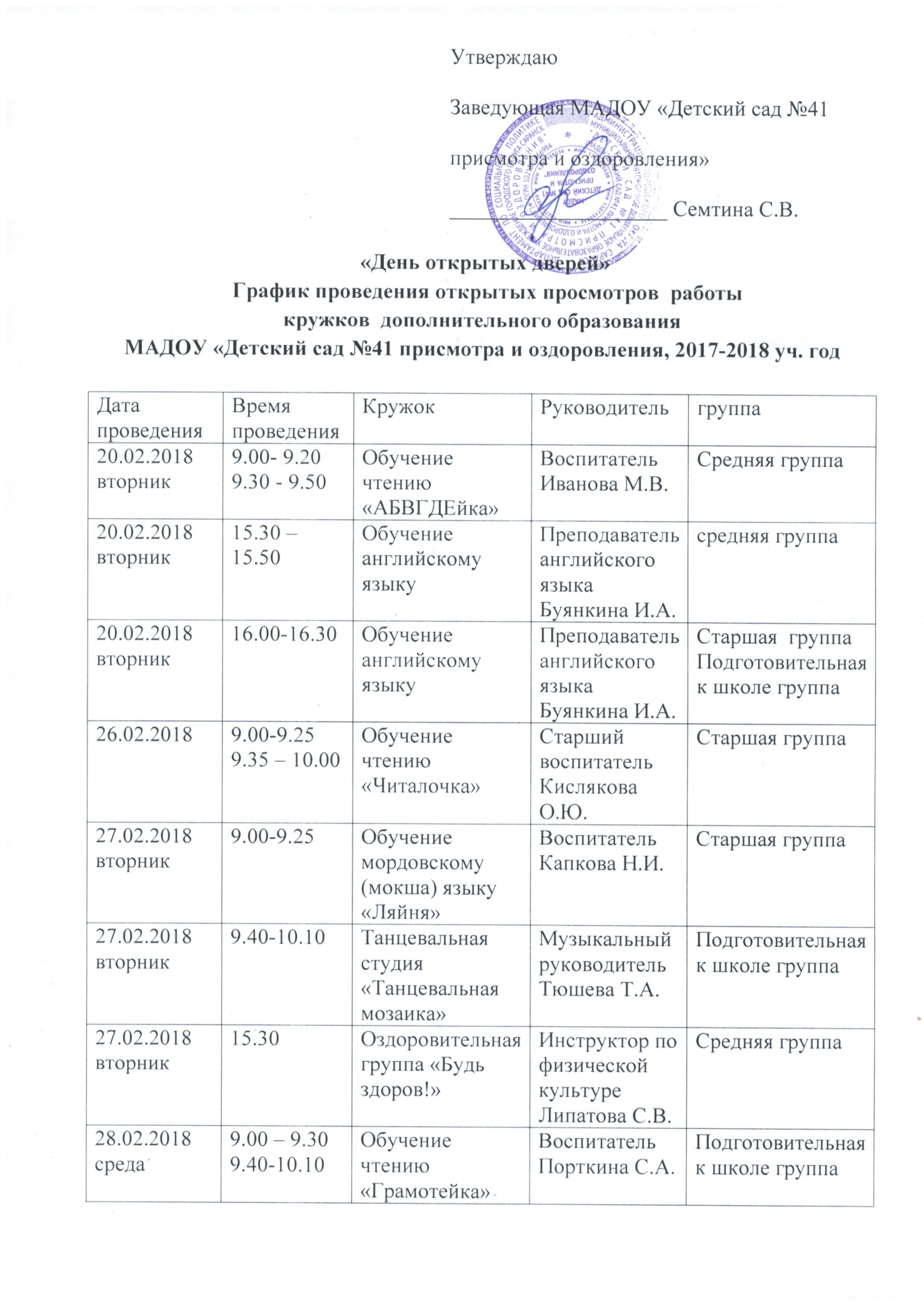 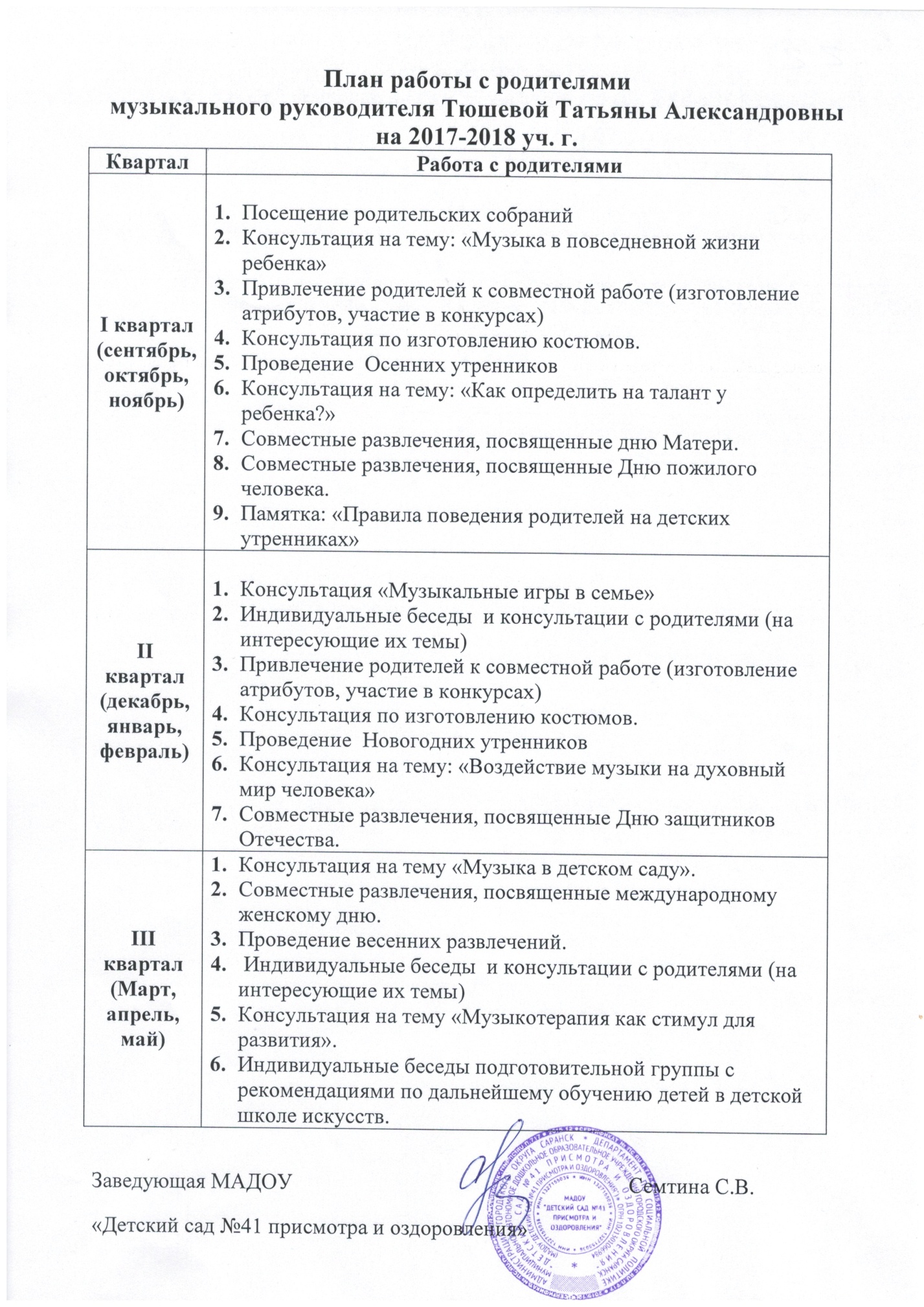 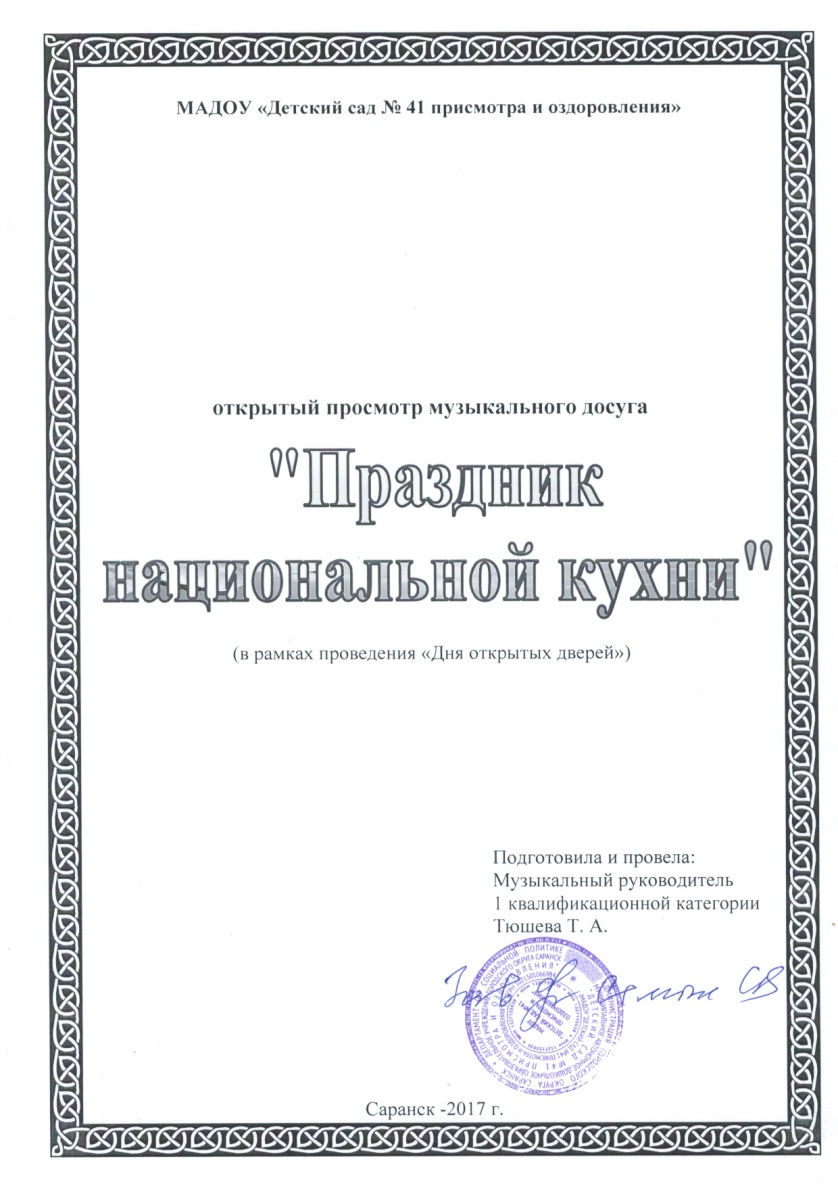 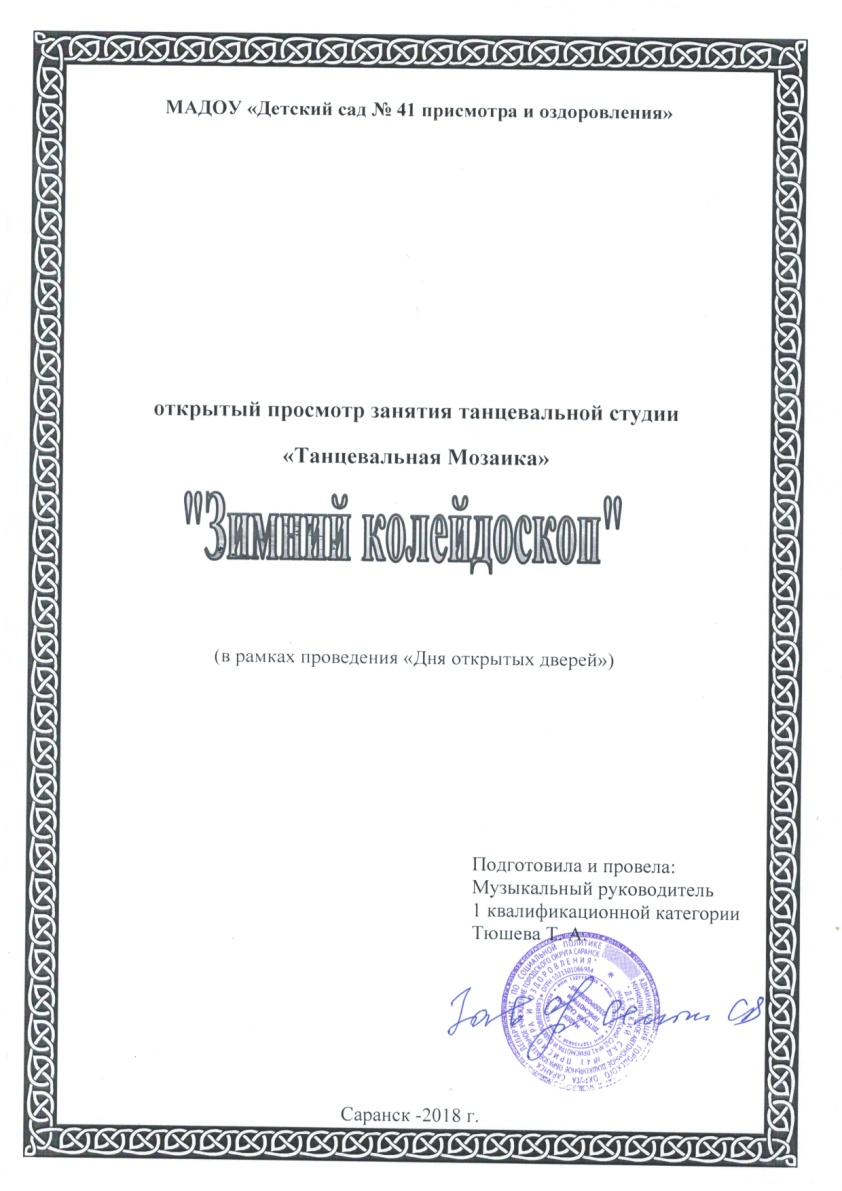 3.
Участие в инновационной (экспериментальной) деятельности
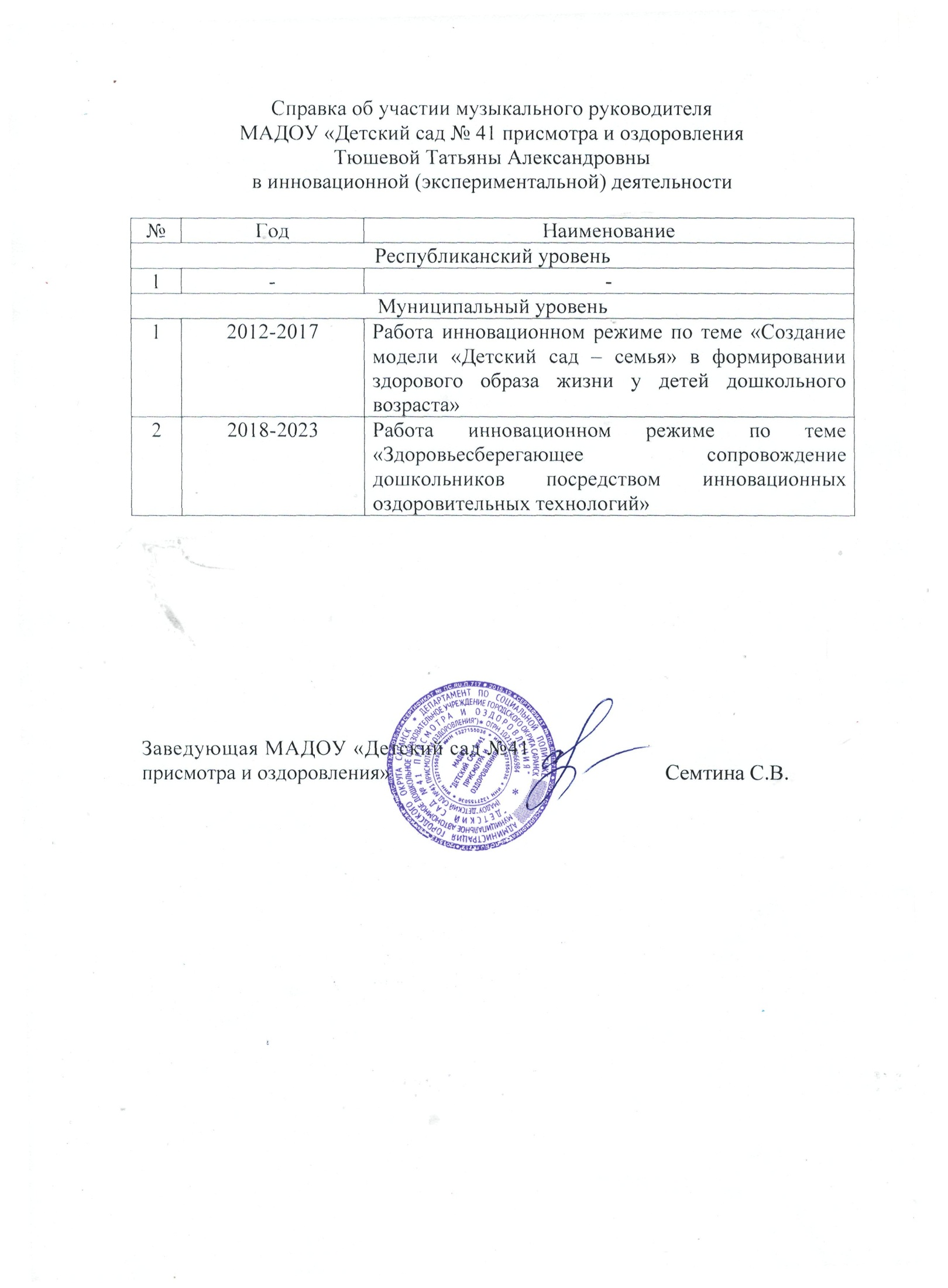 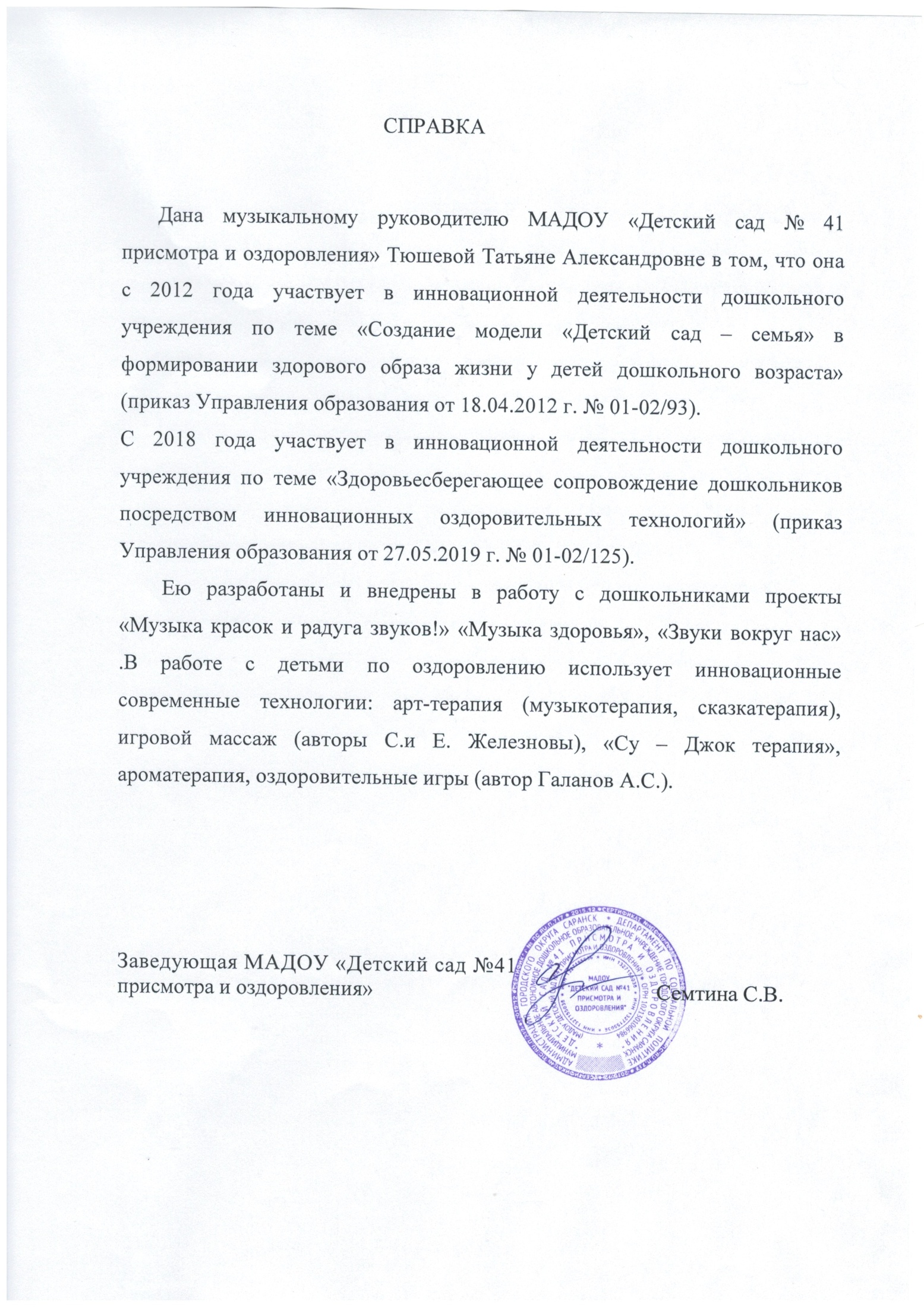 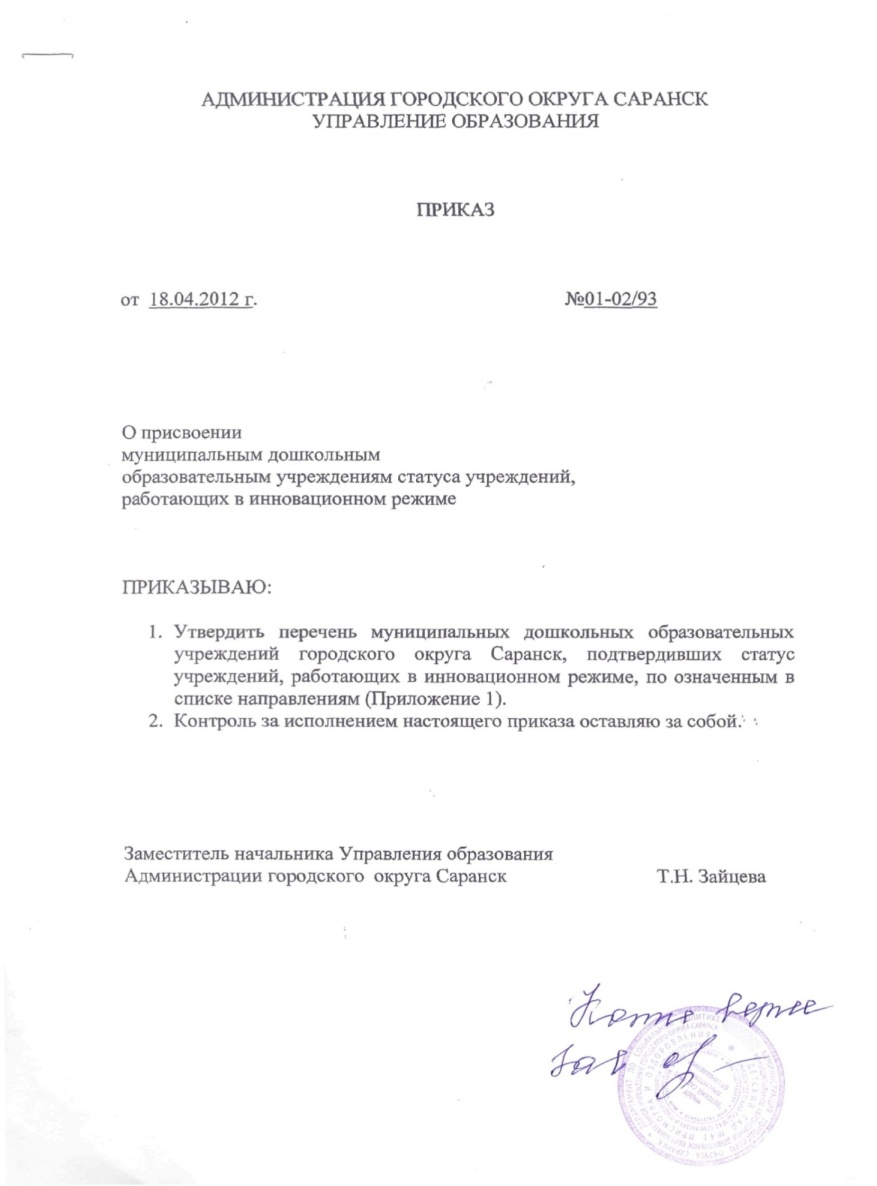 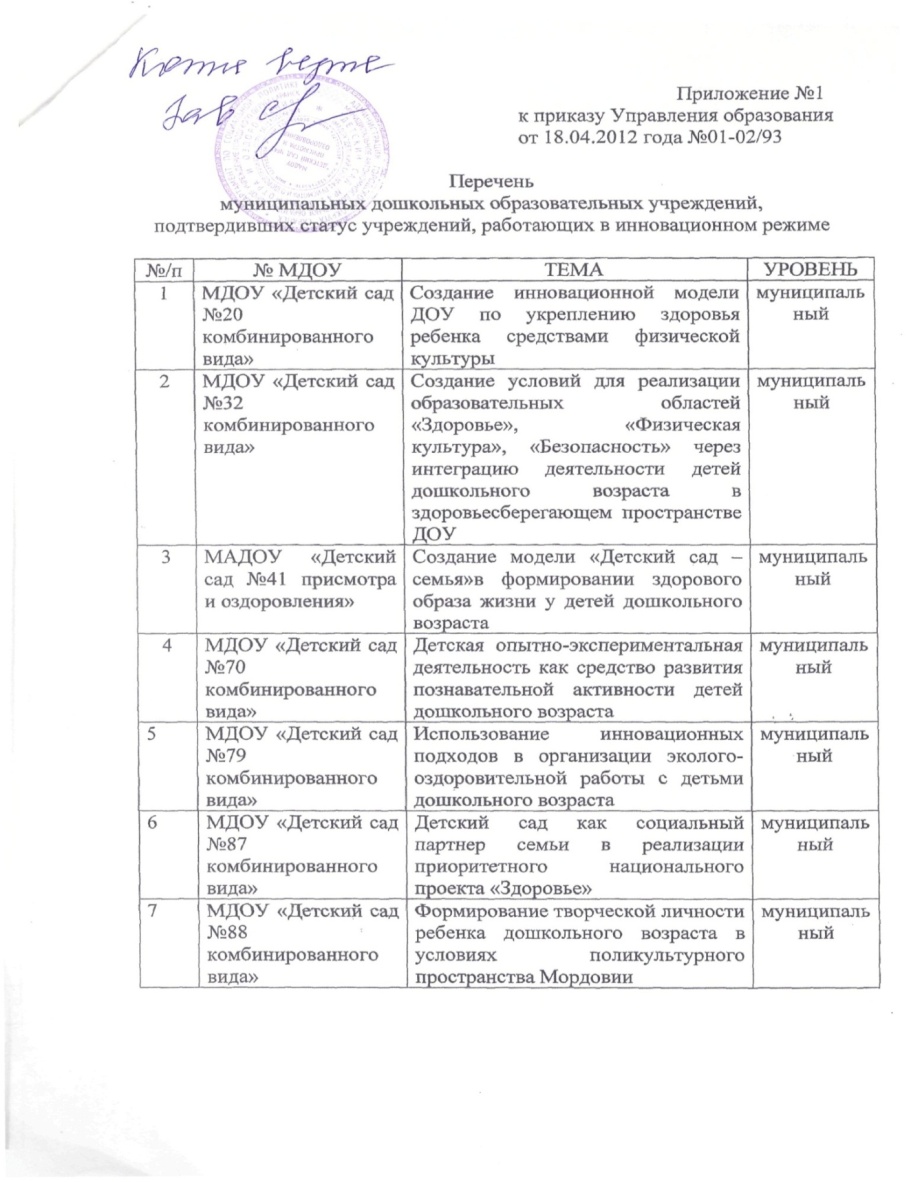 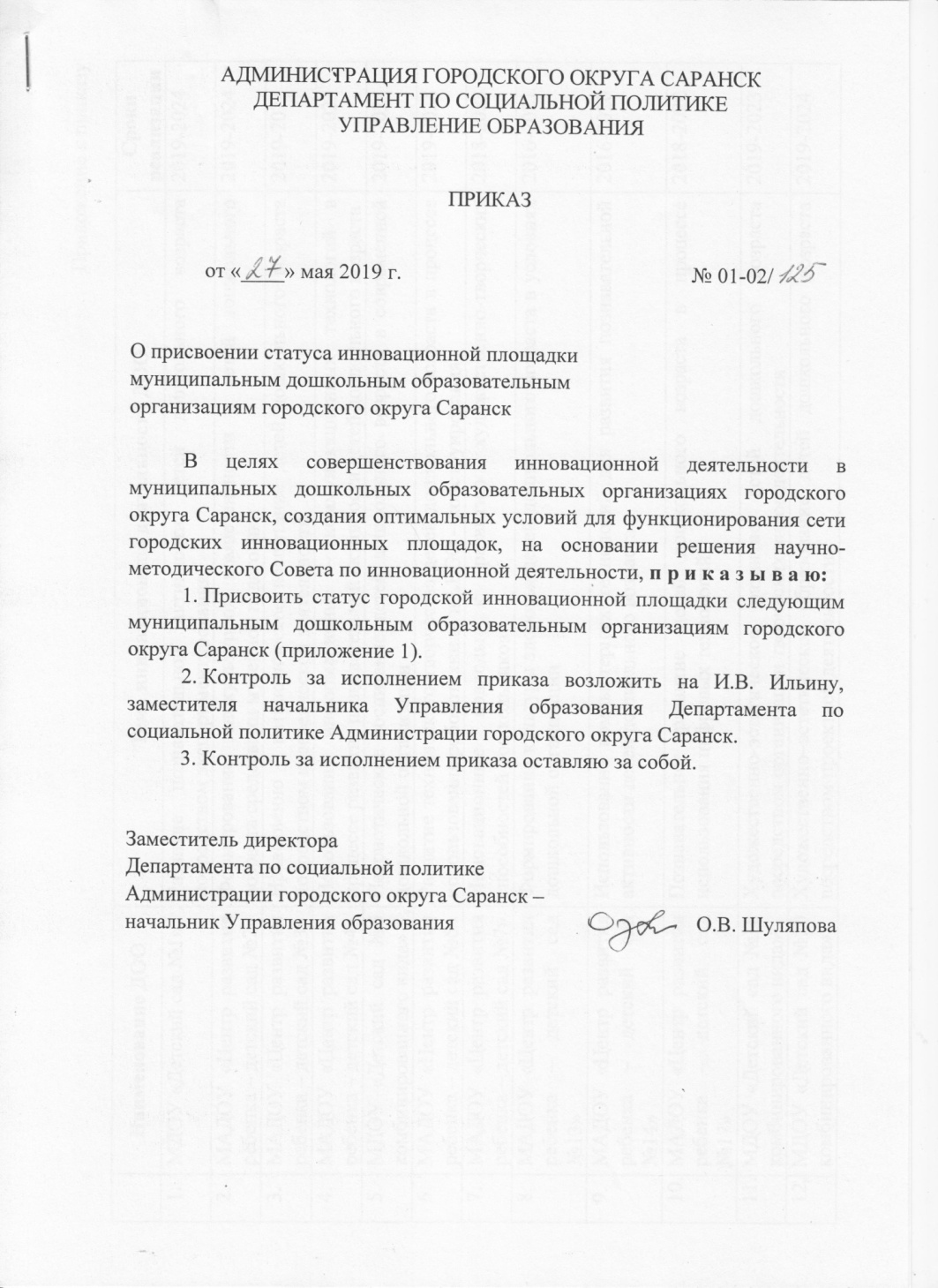 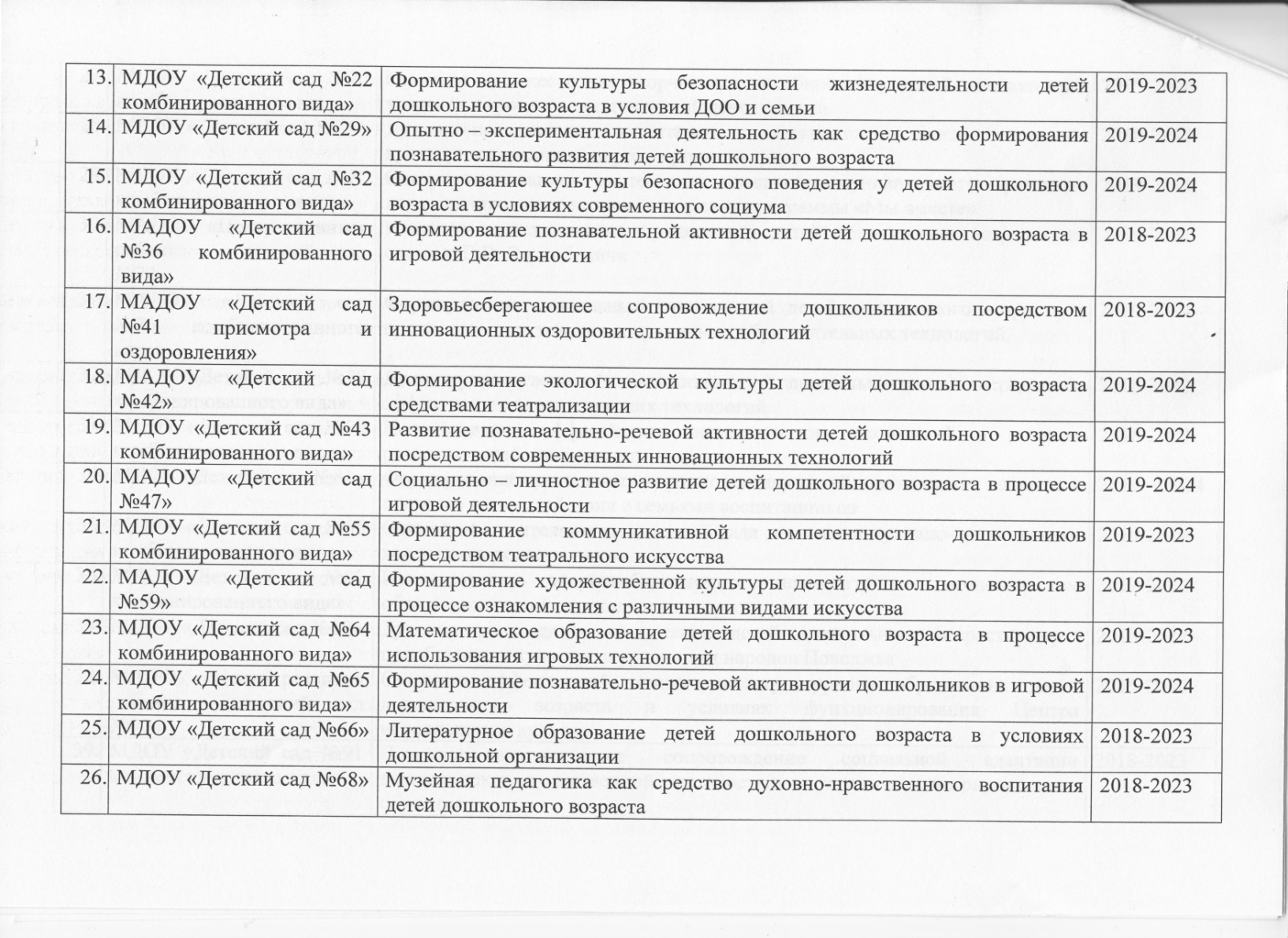 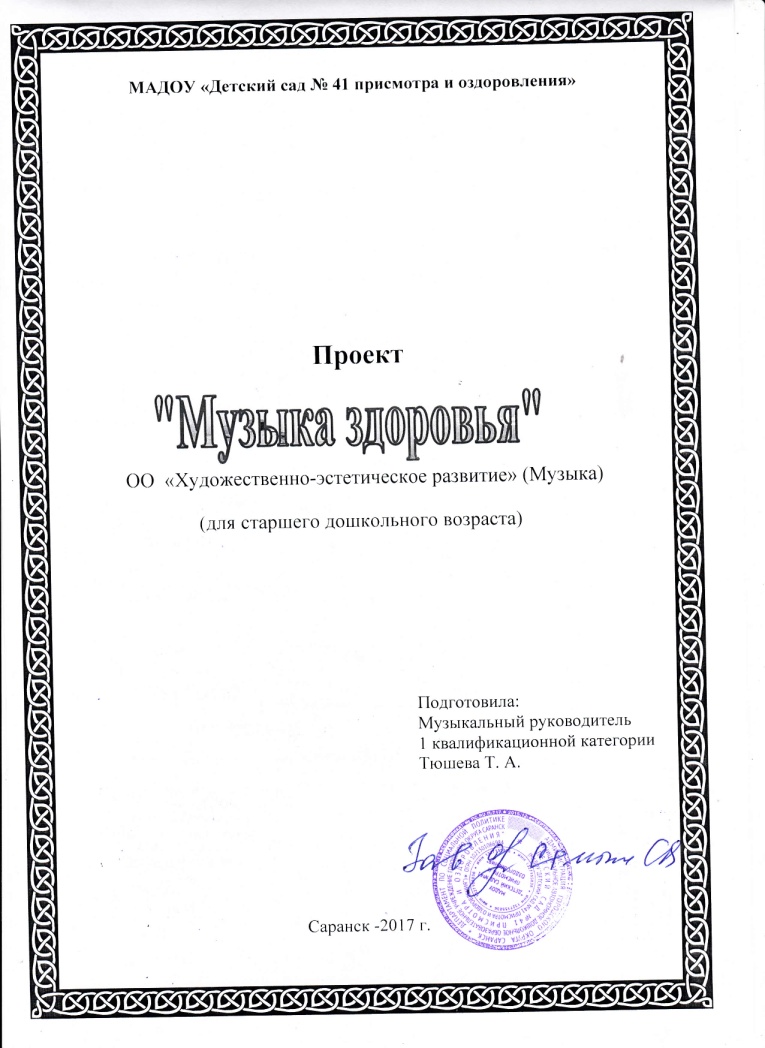 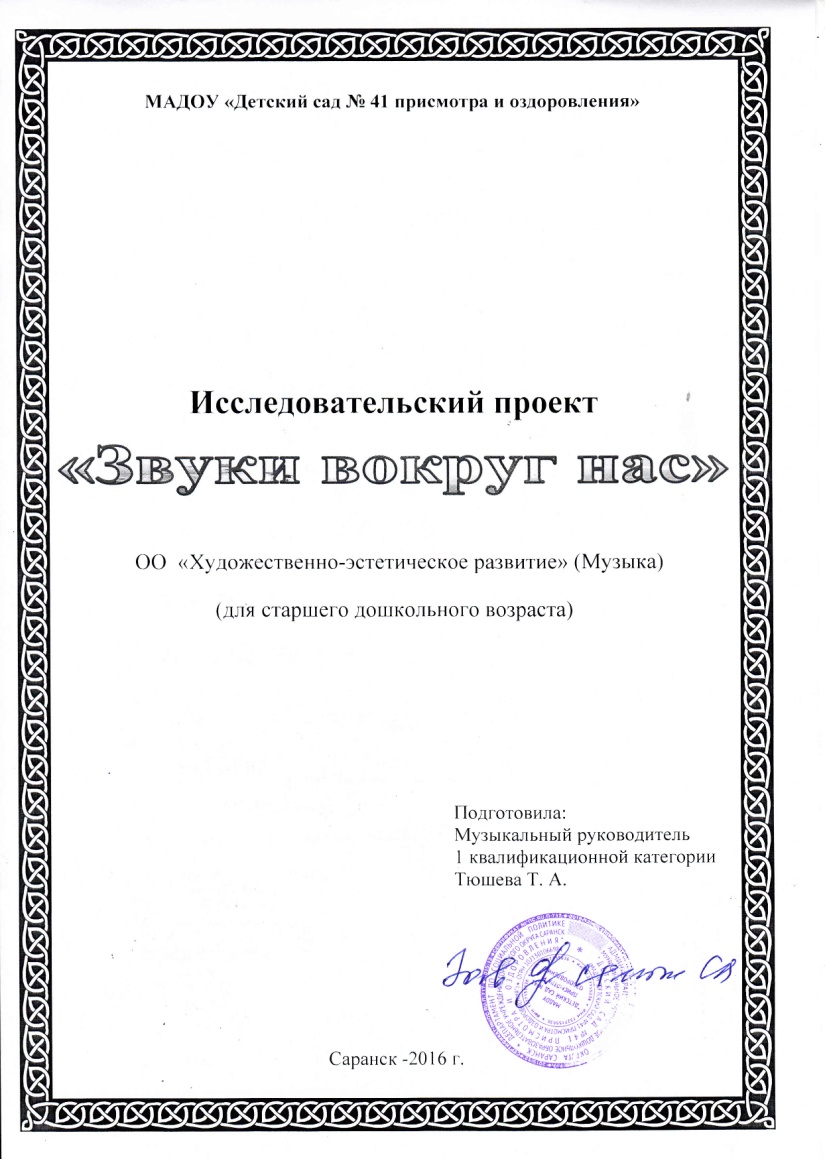 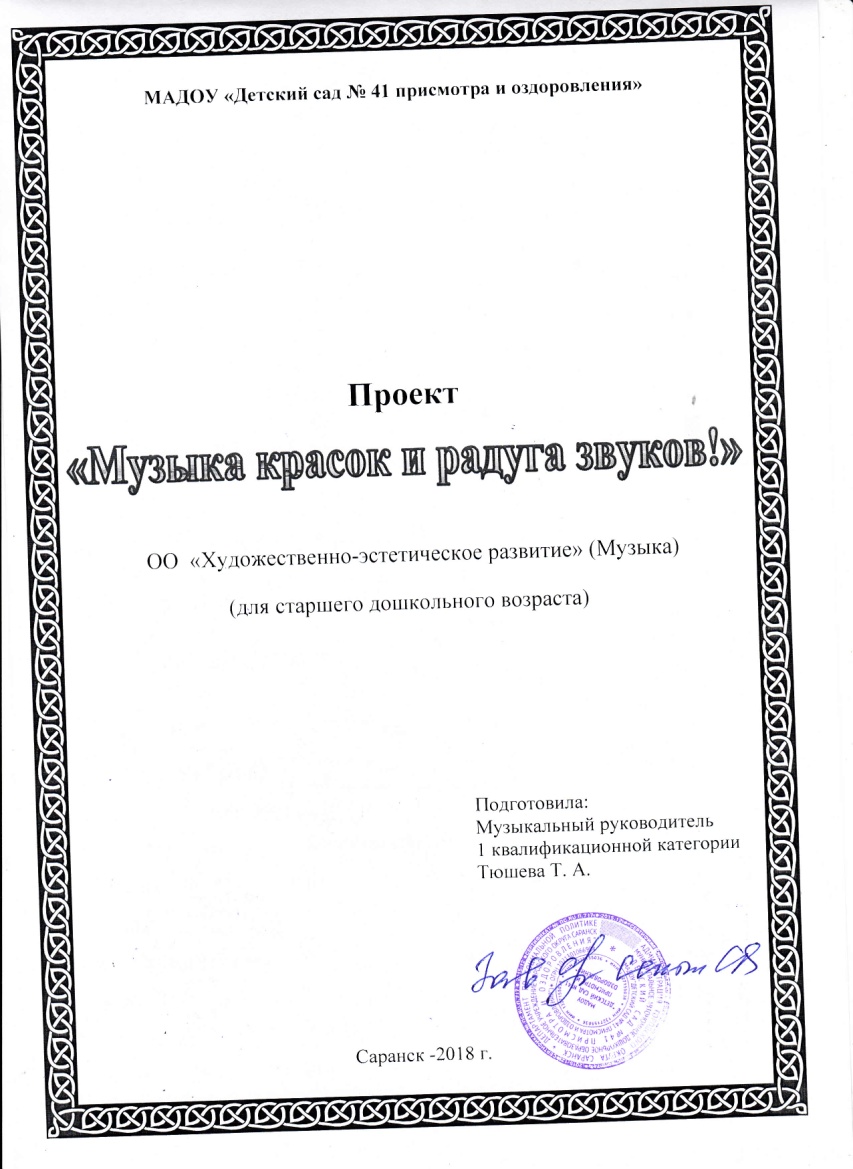 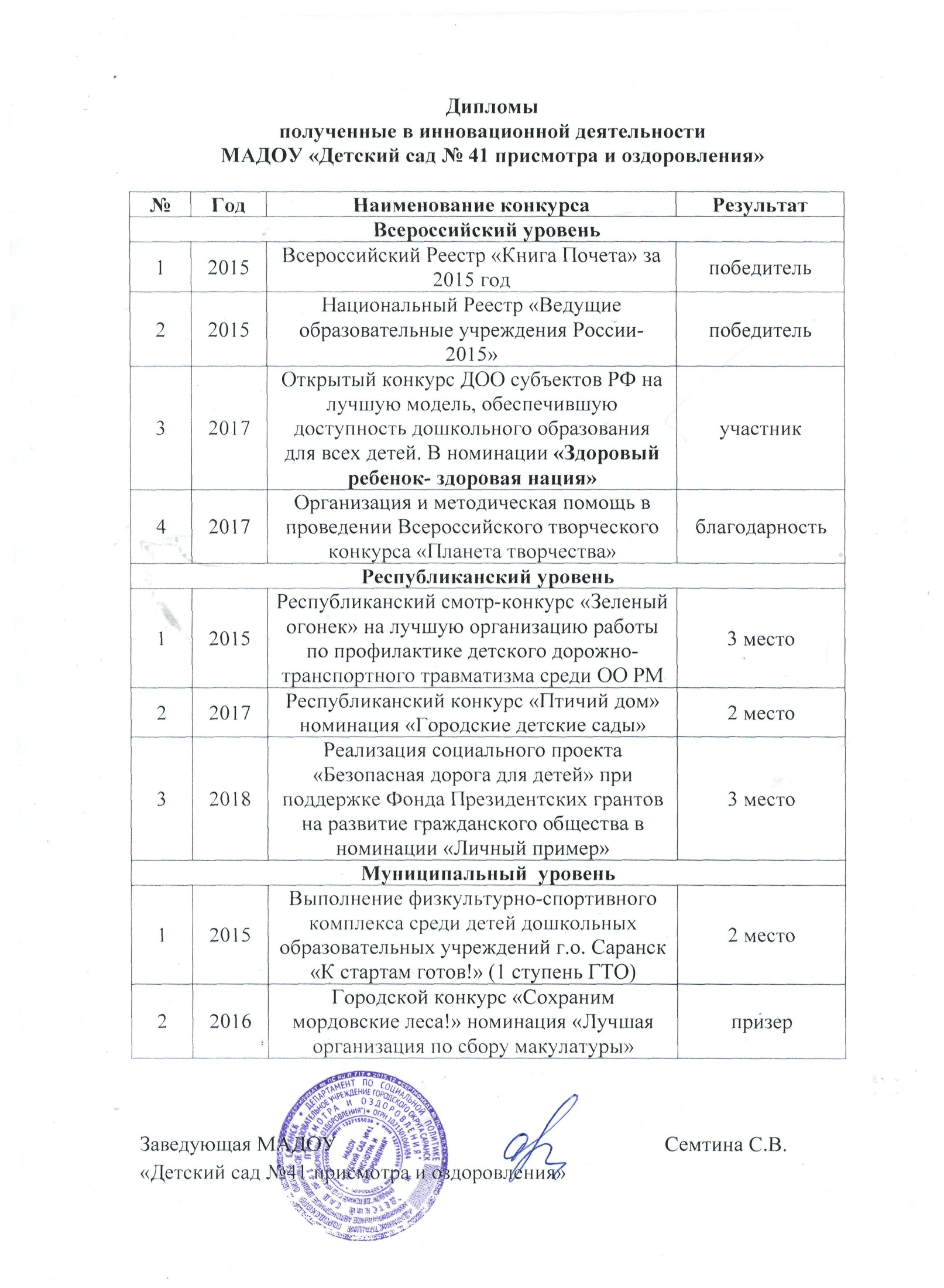 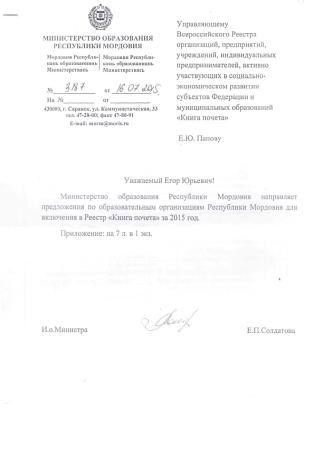 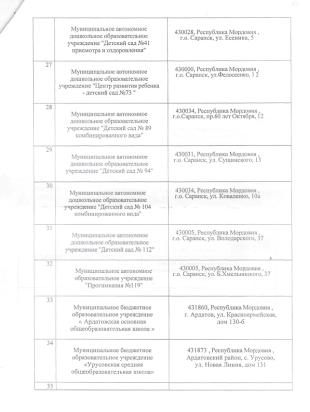 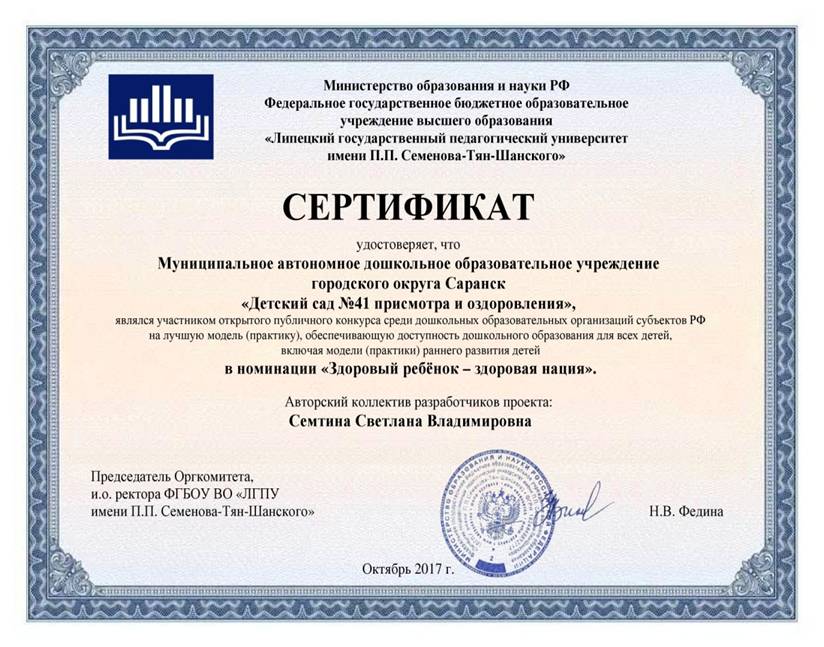 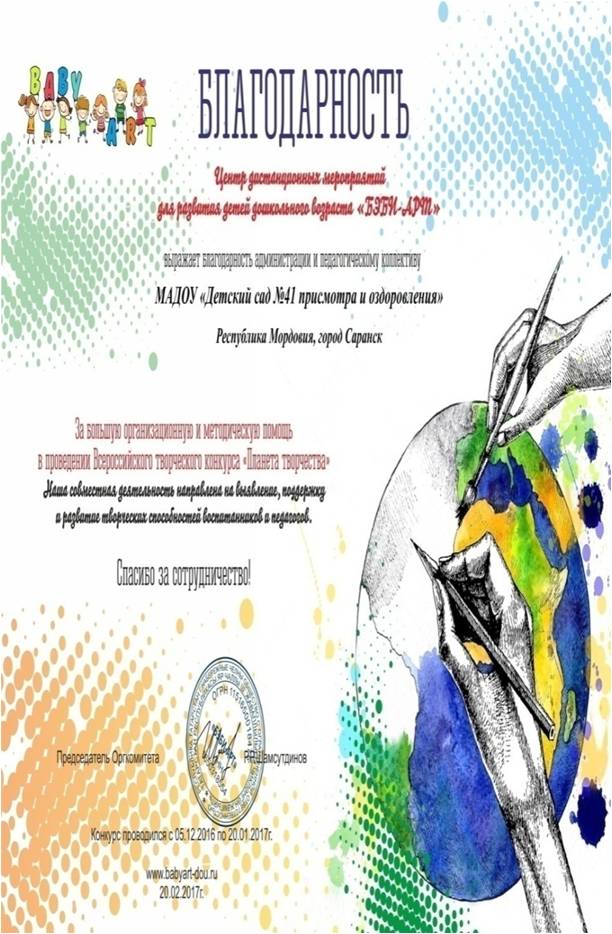 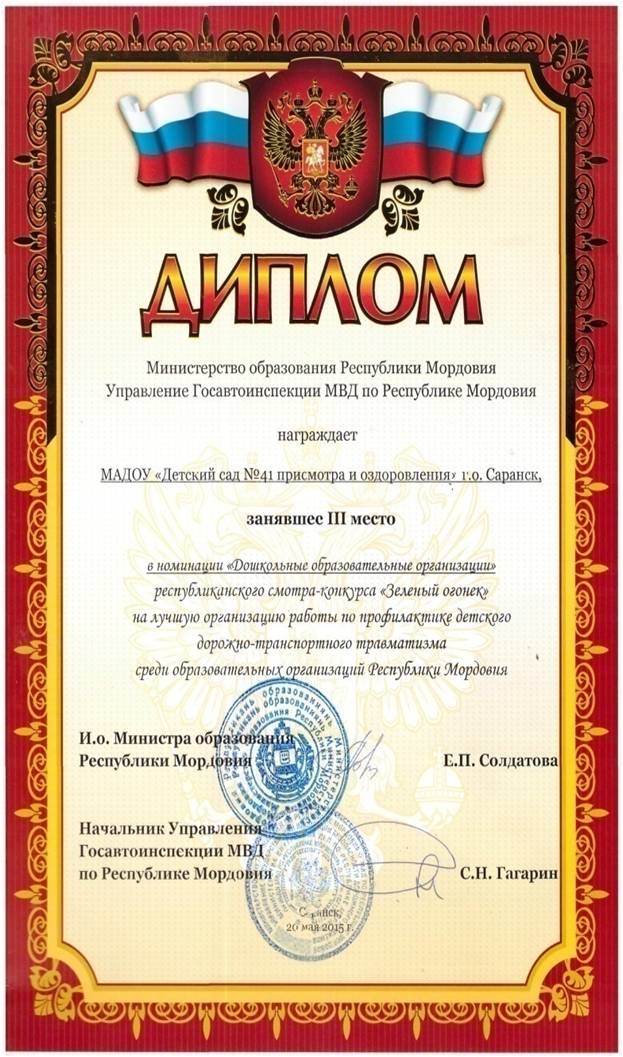 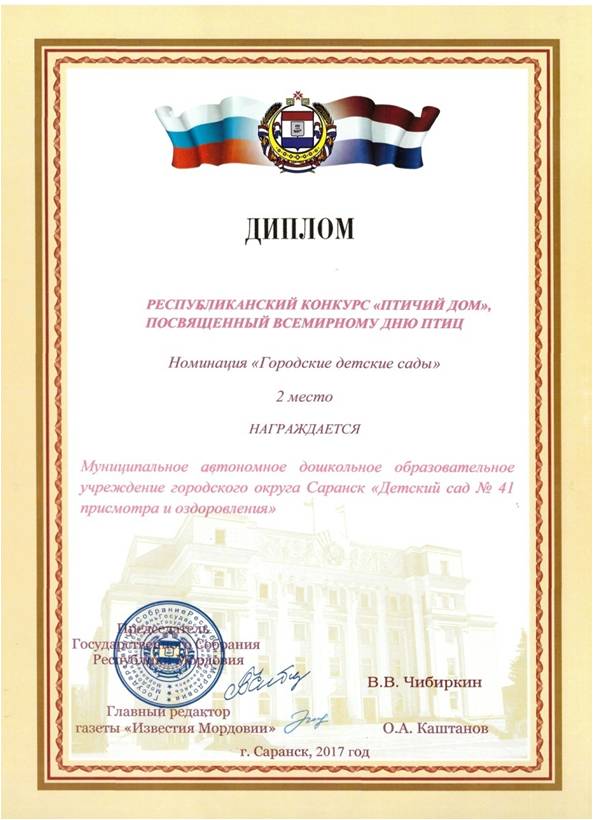 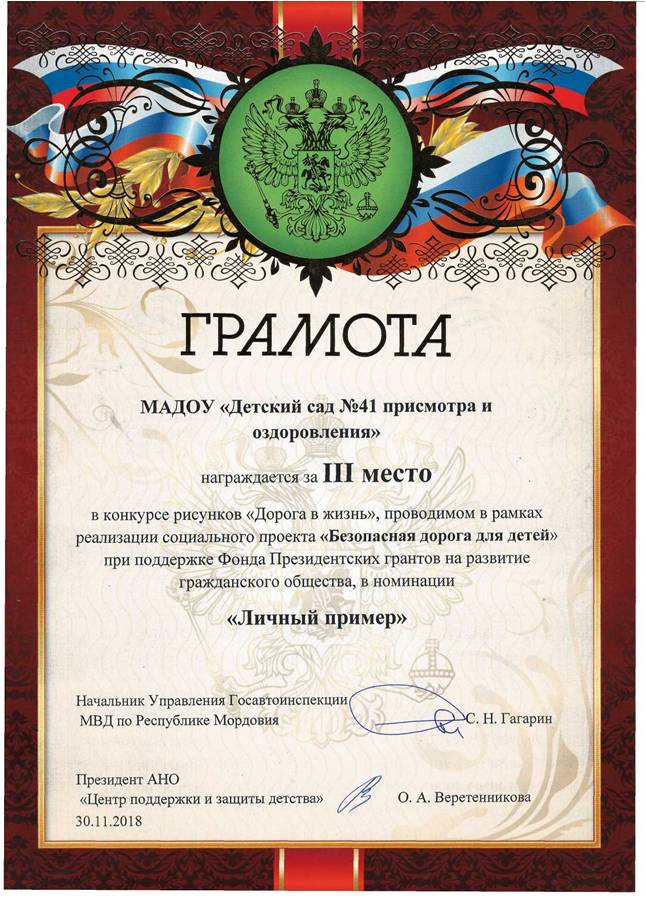 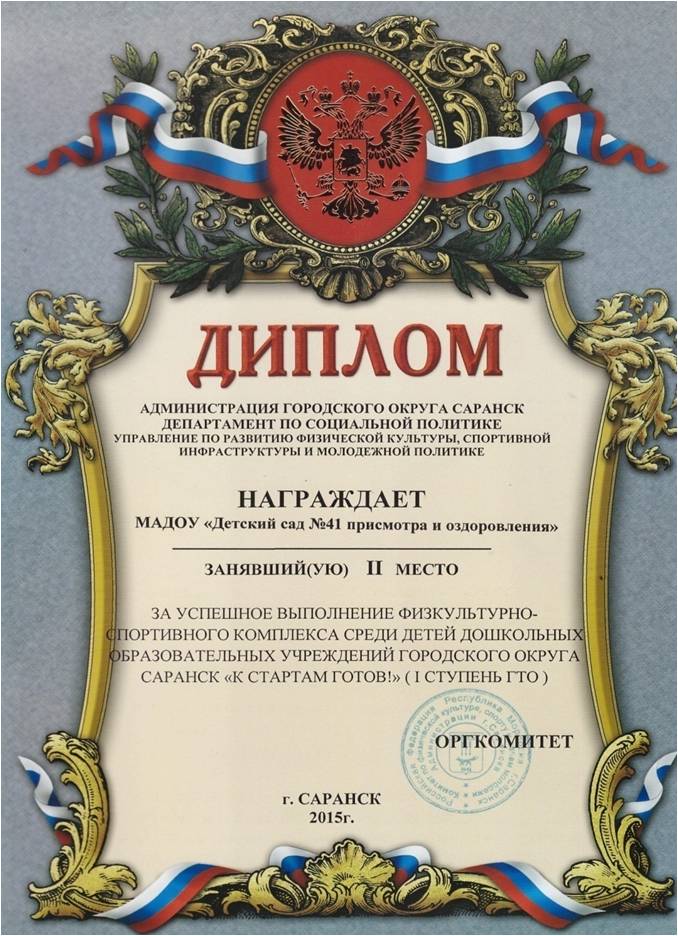 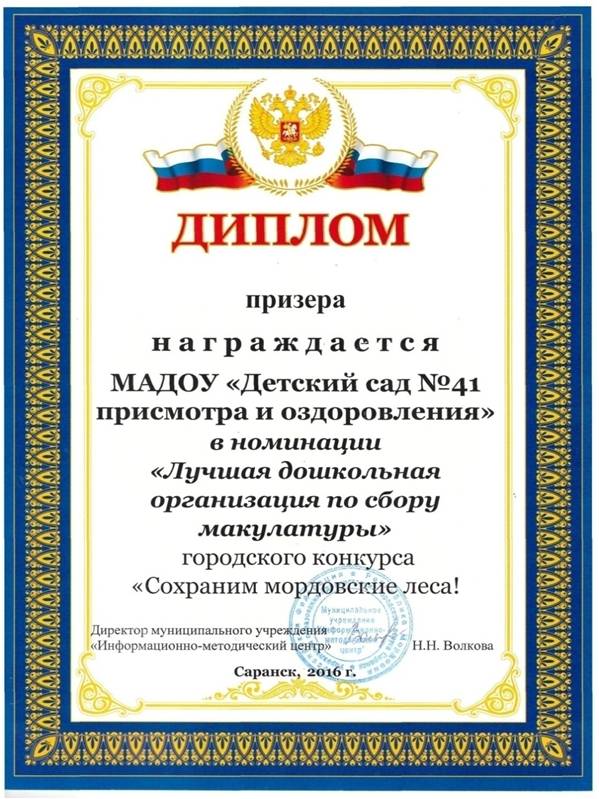 4.
Результаты участия воспитанников в:
конкурсах;
 выставках, 
турнирах, 
соревнованиях, 
акциях, 
фестивалях.
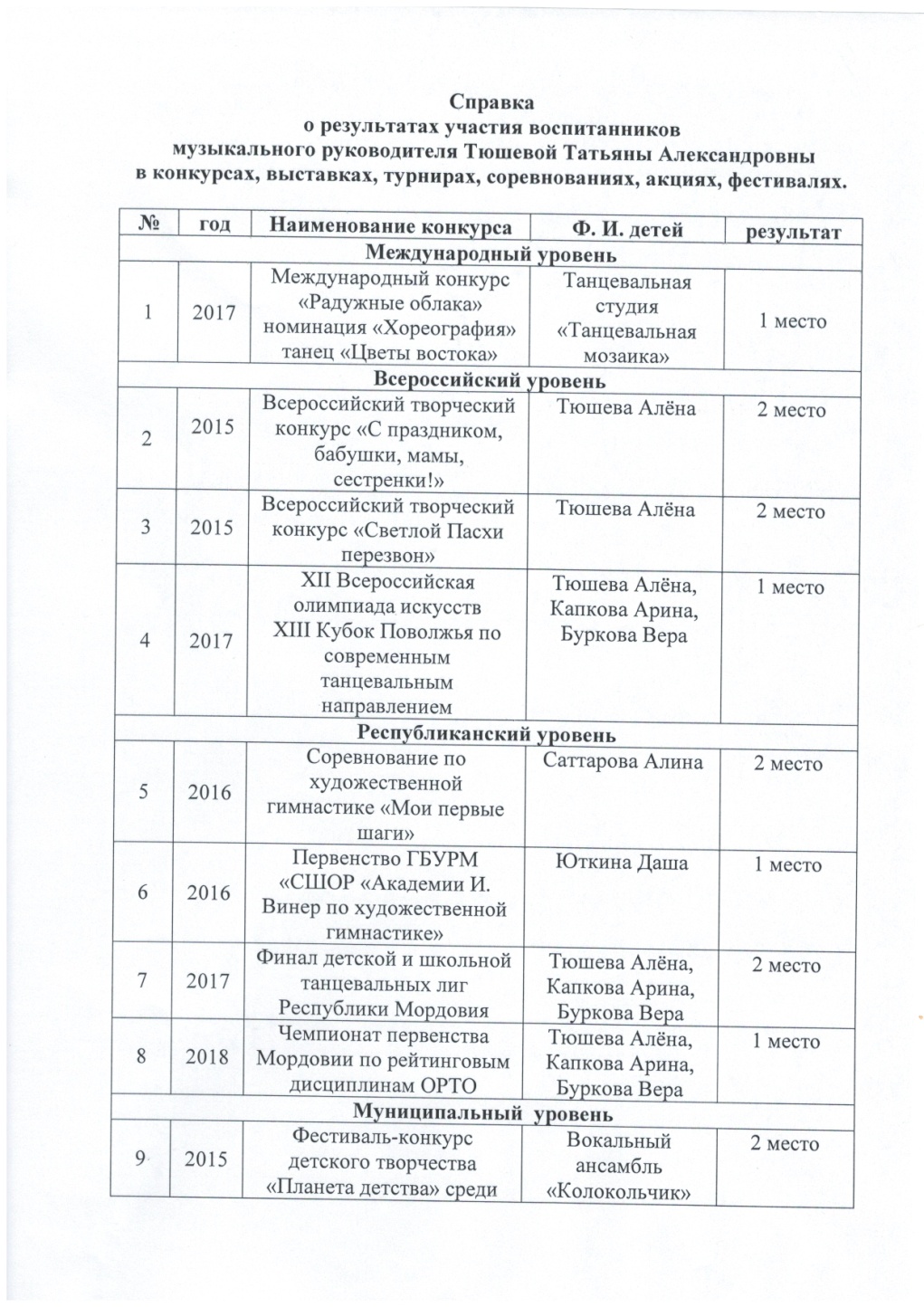 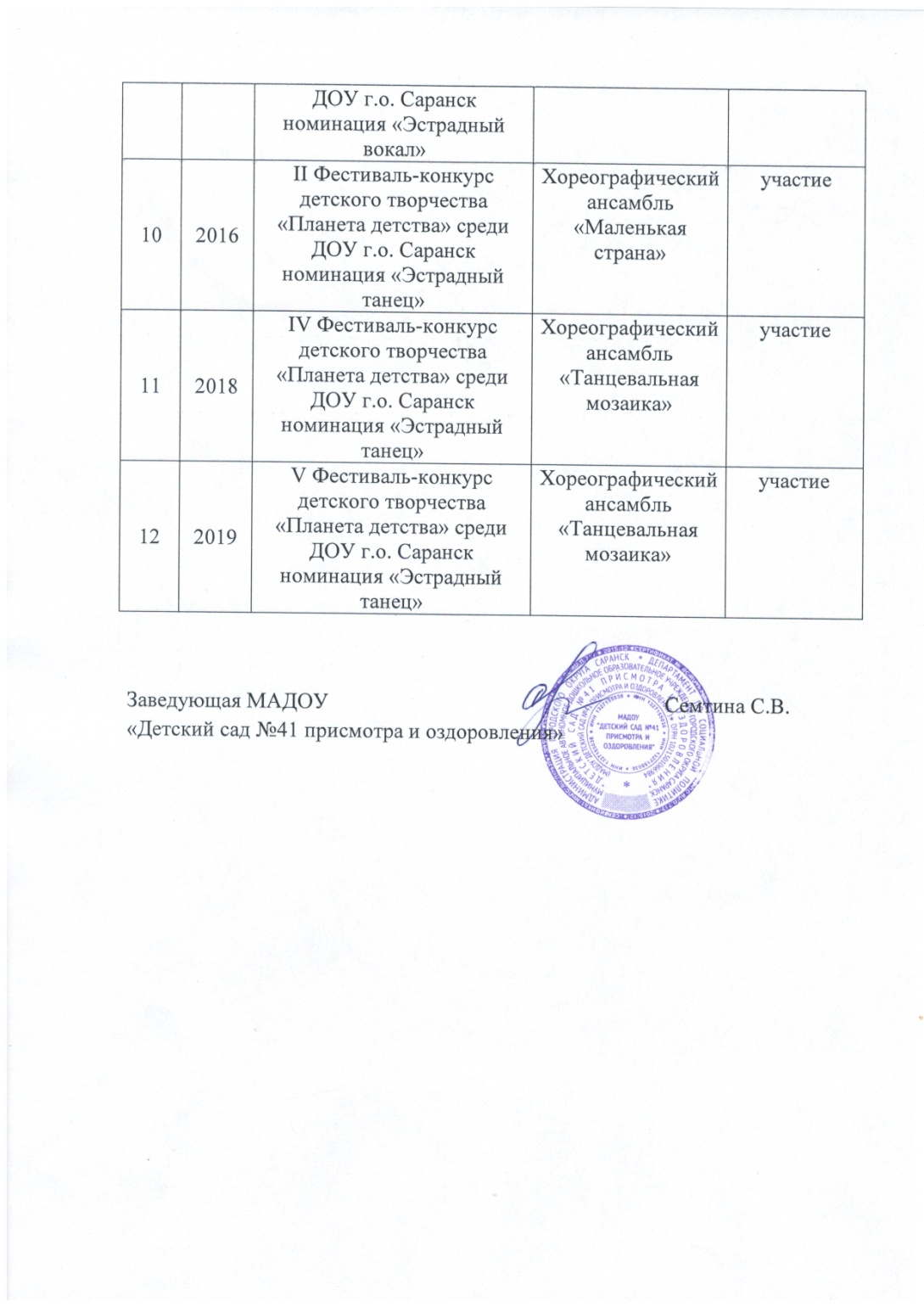 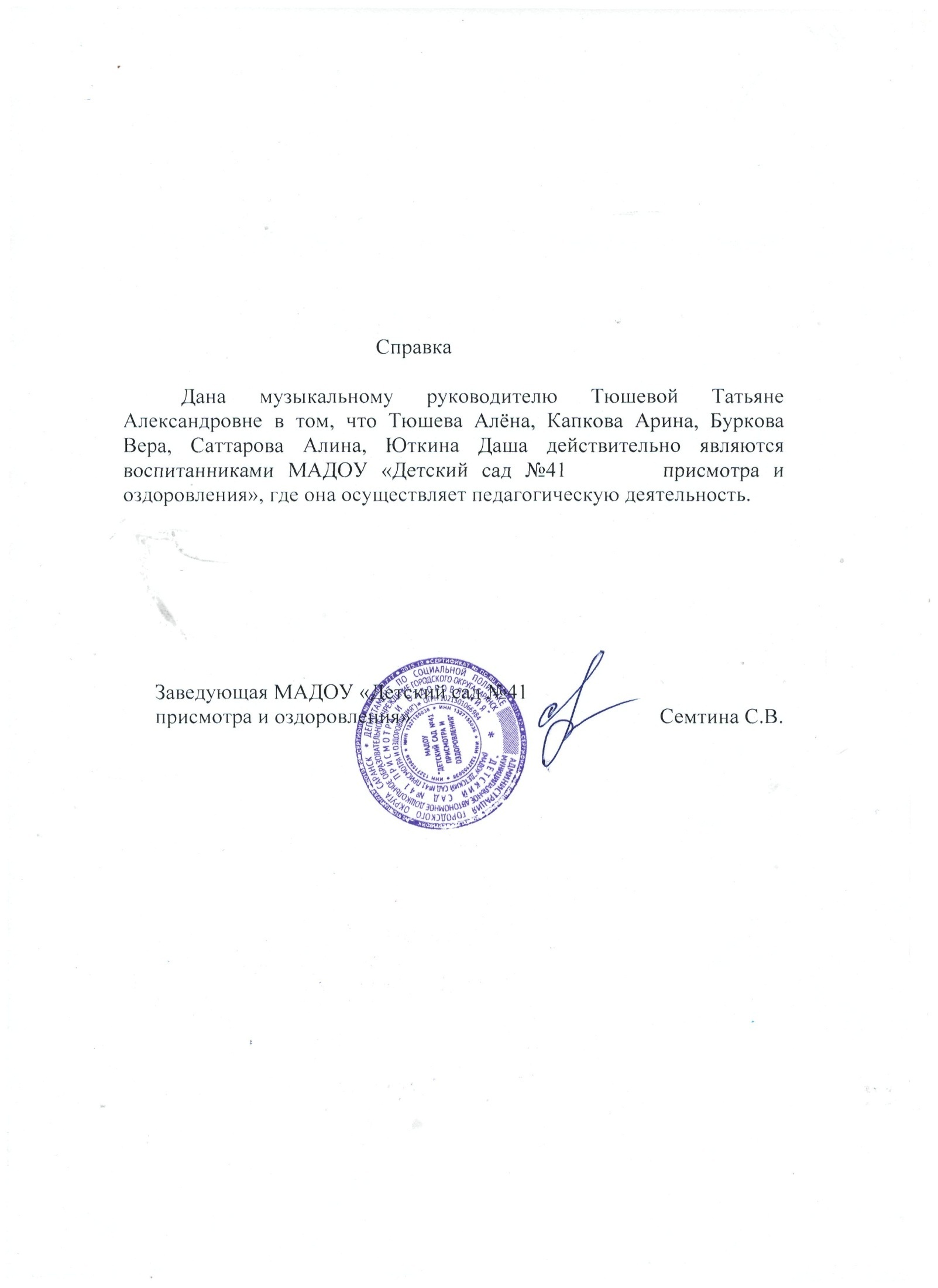 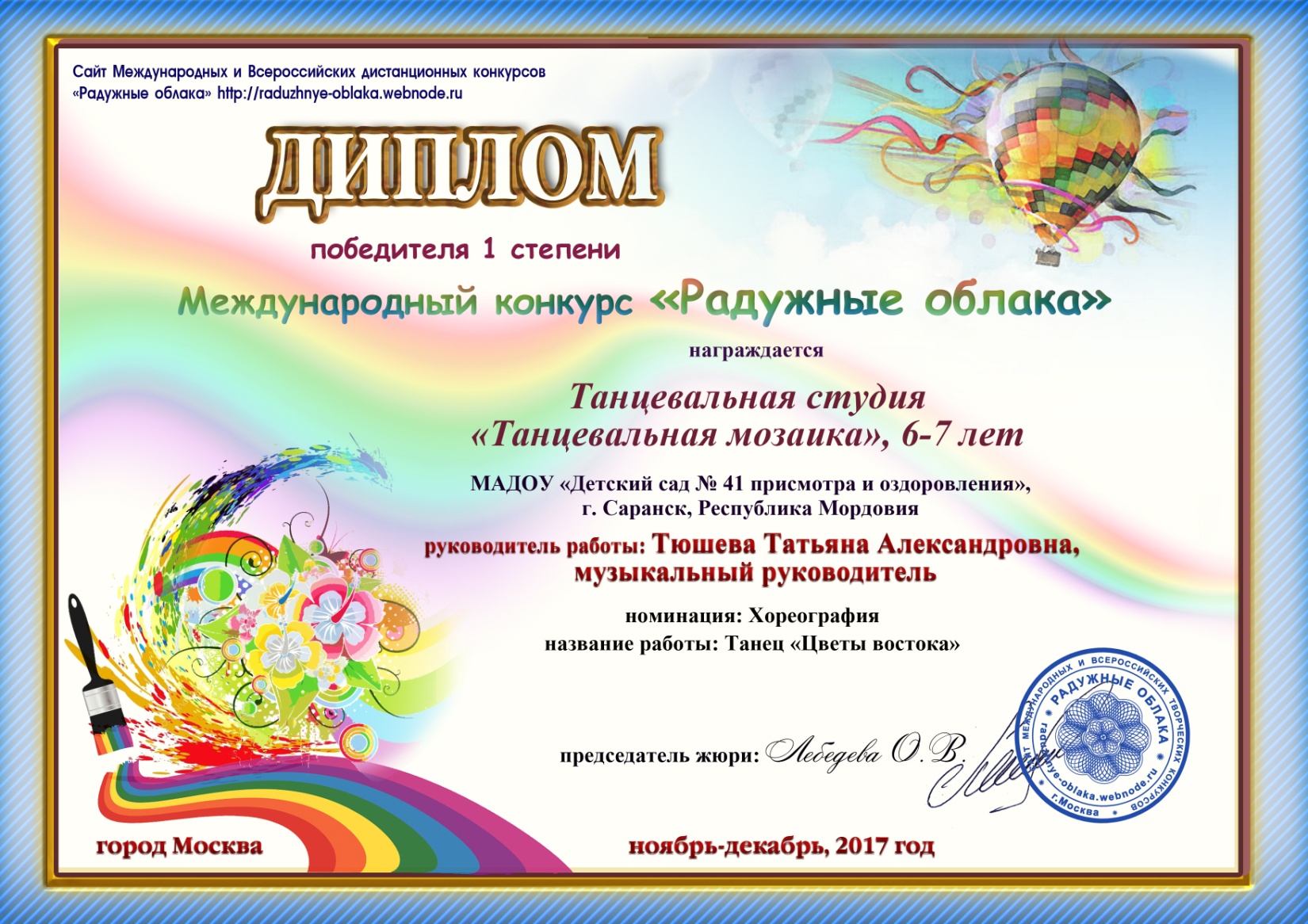 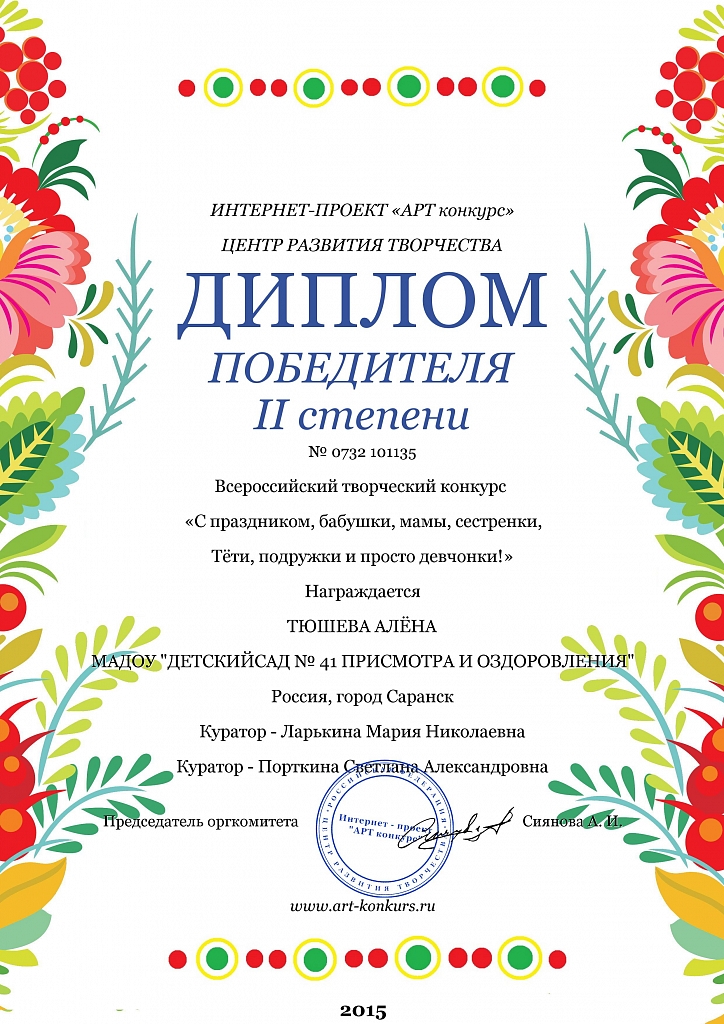 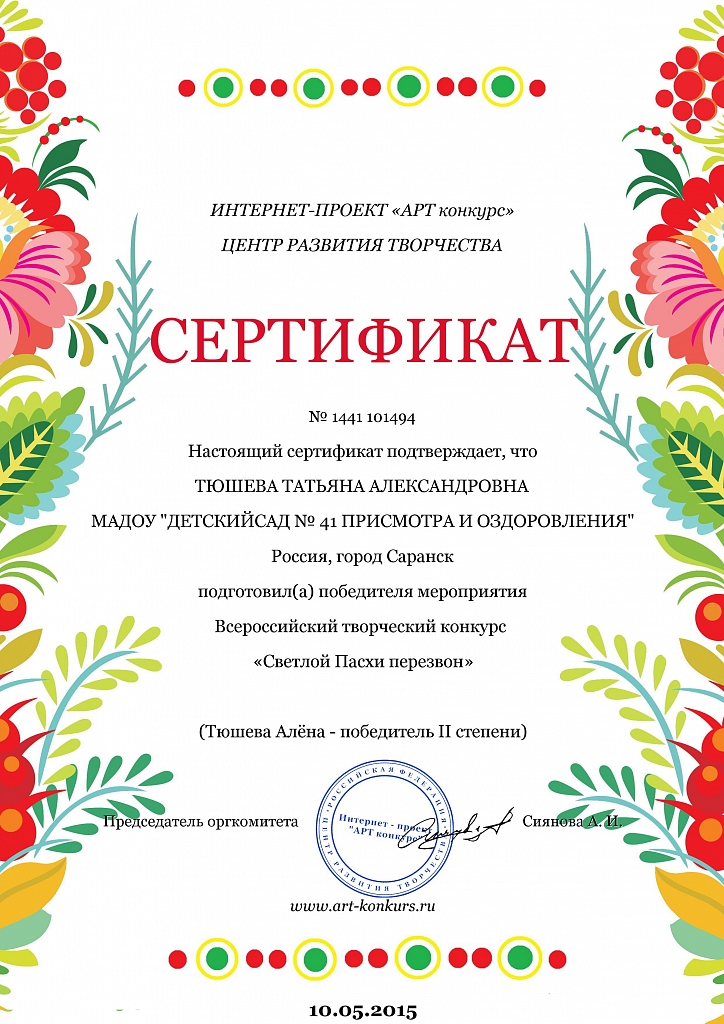 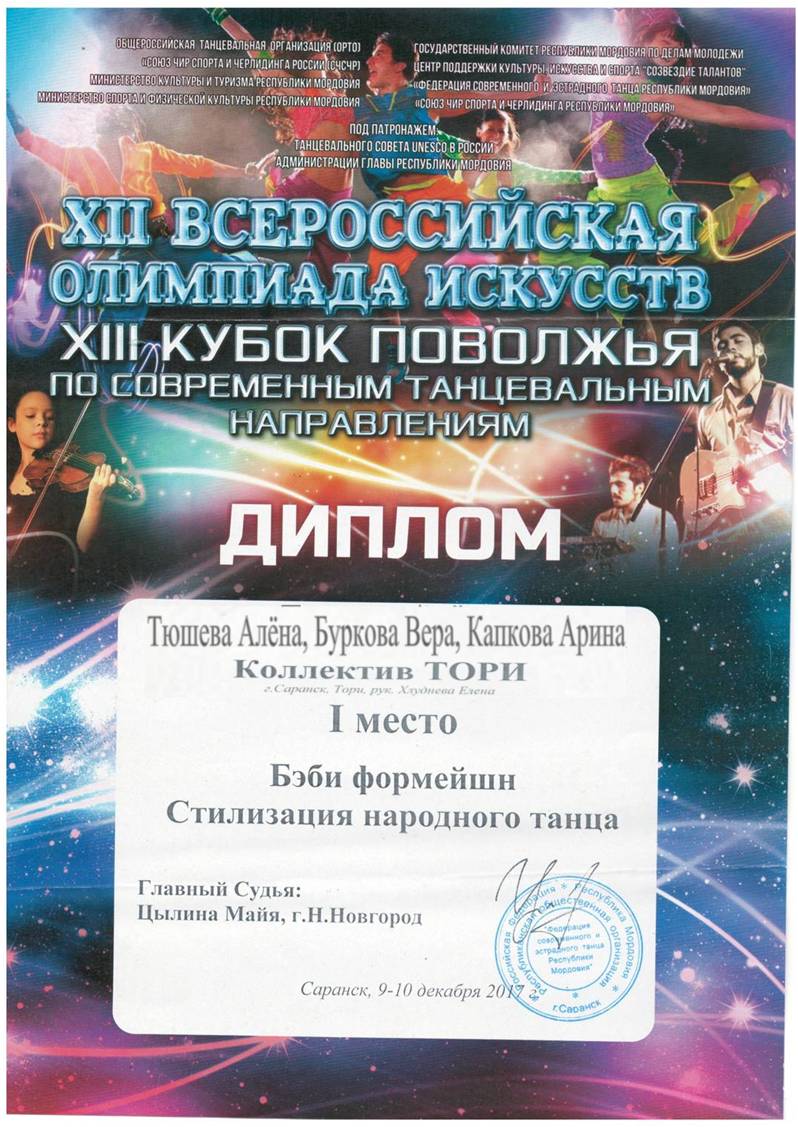 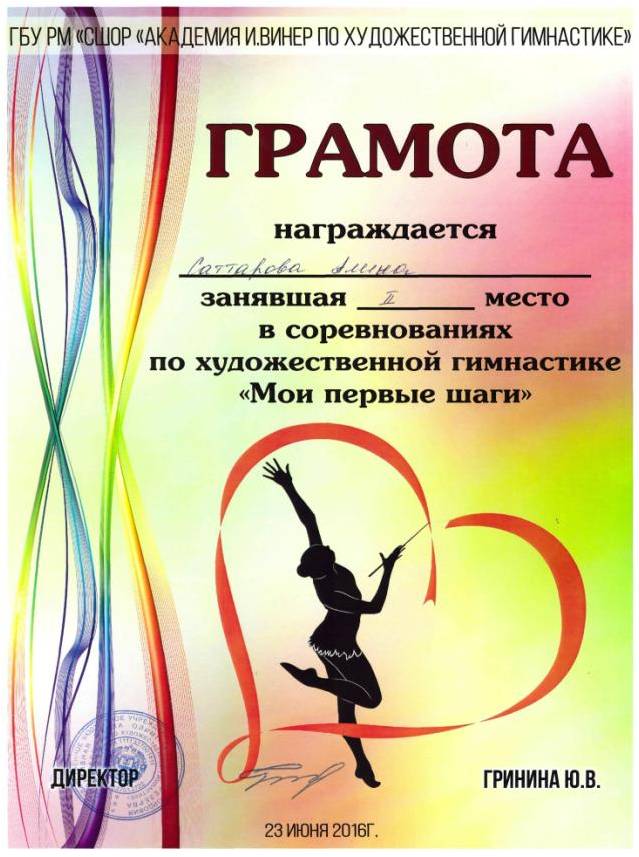 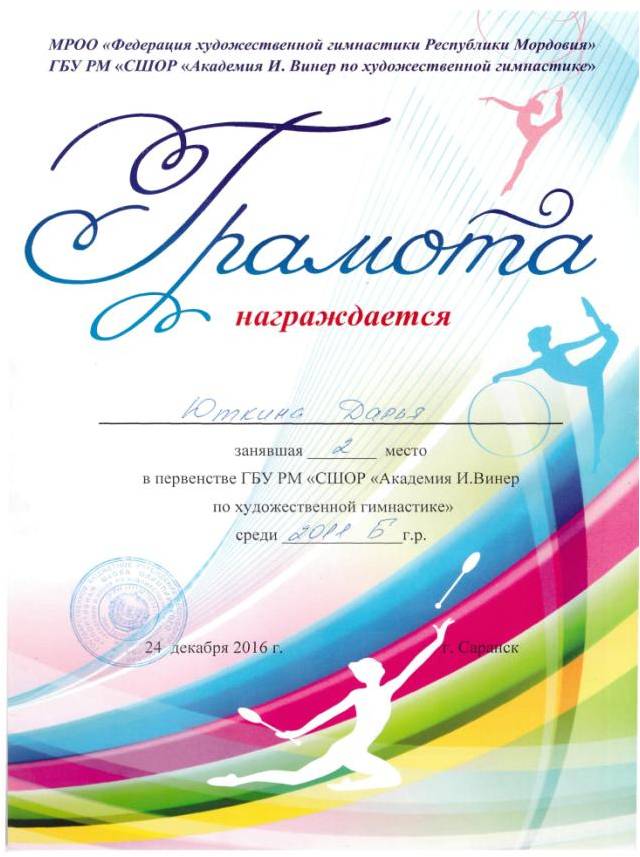 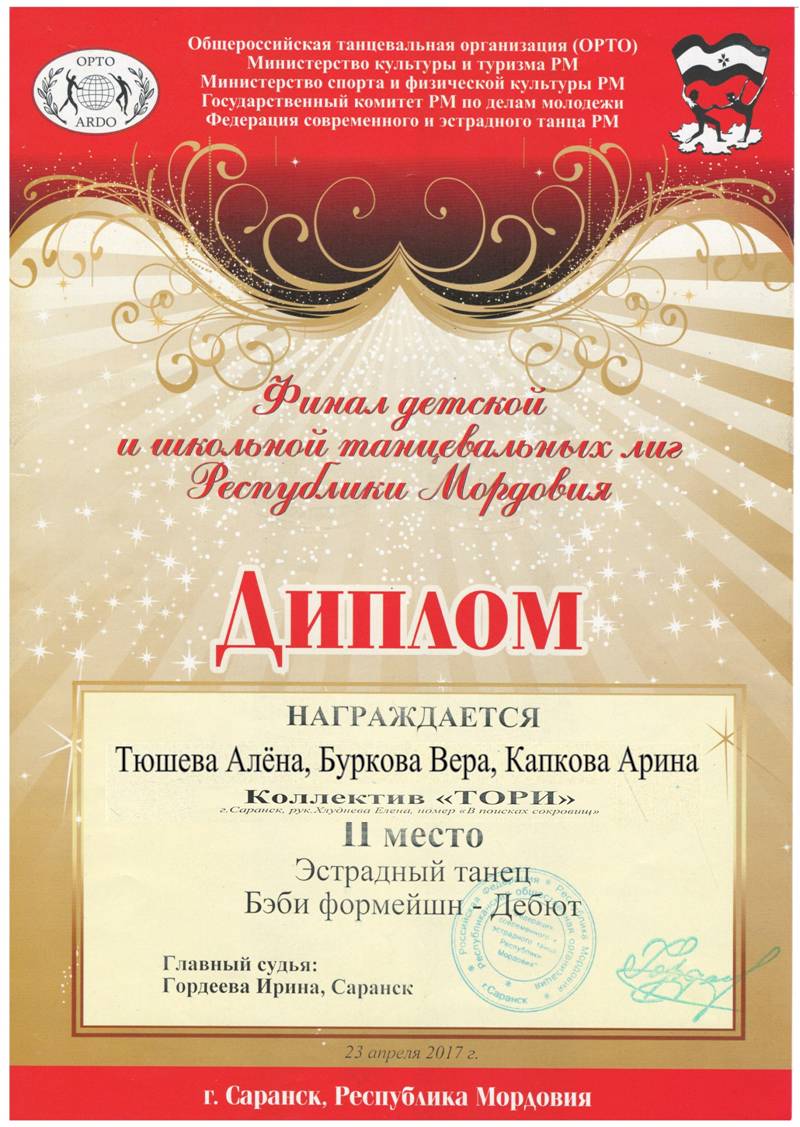 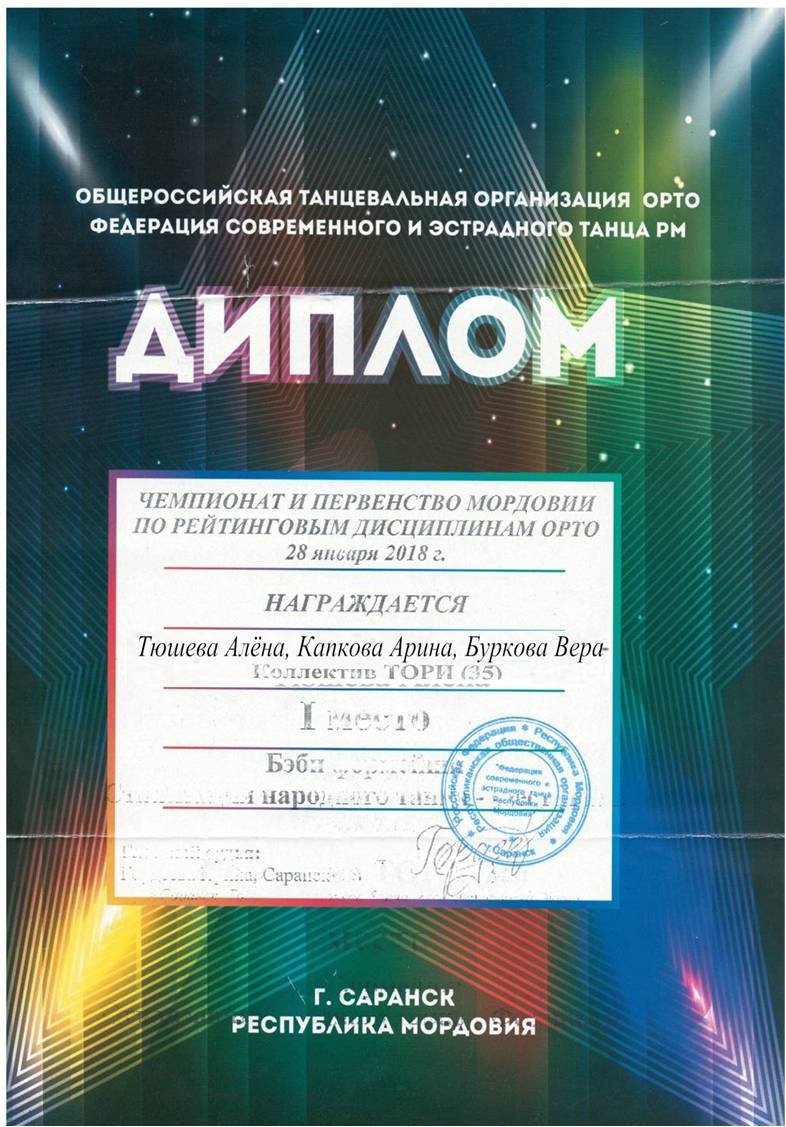 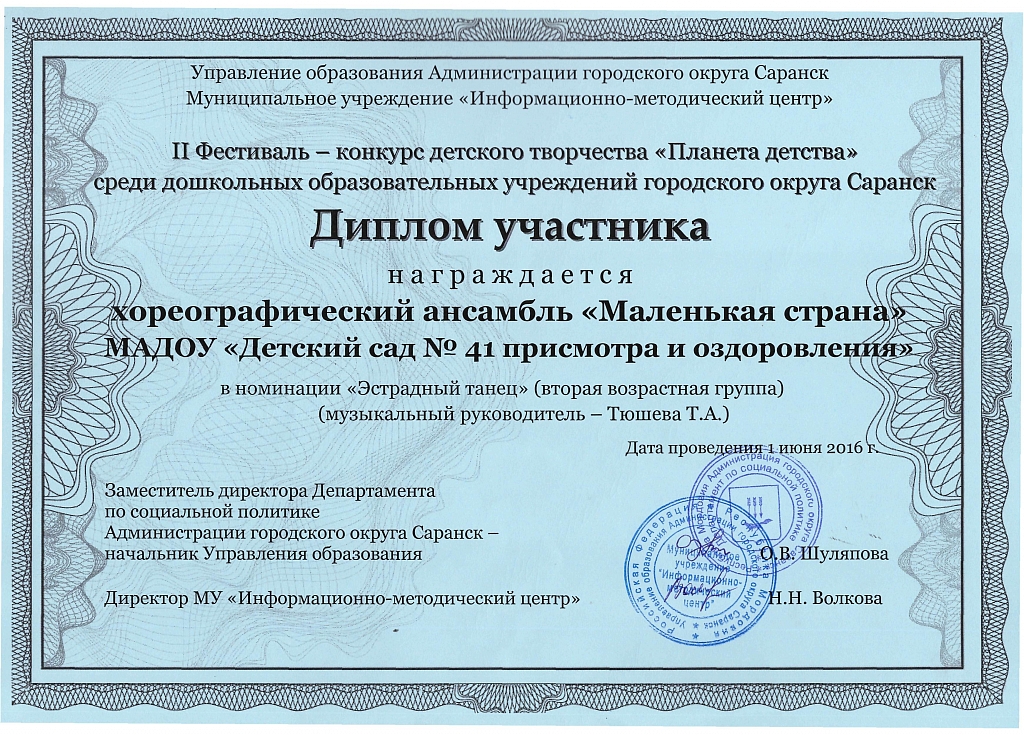 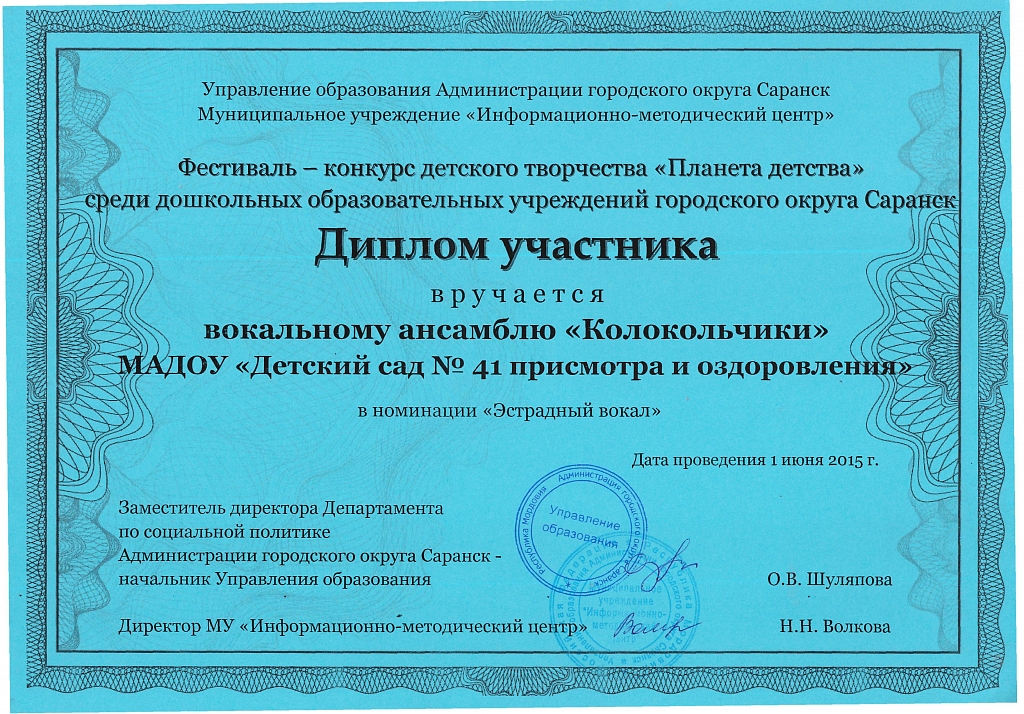 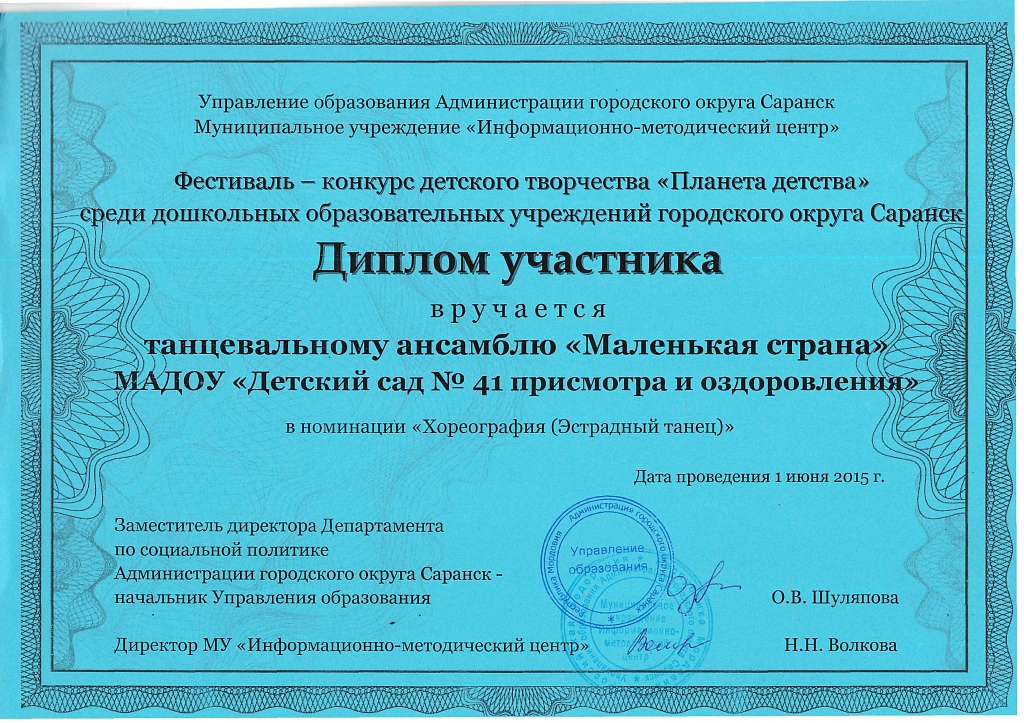 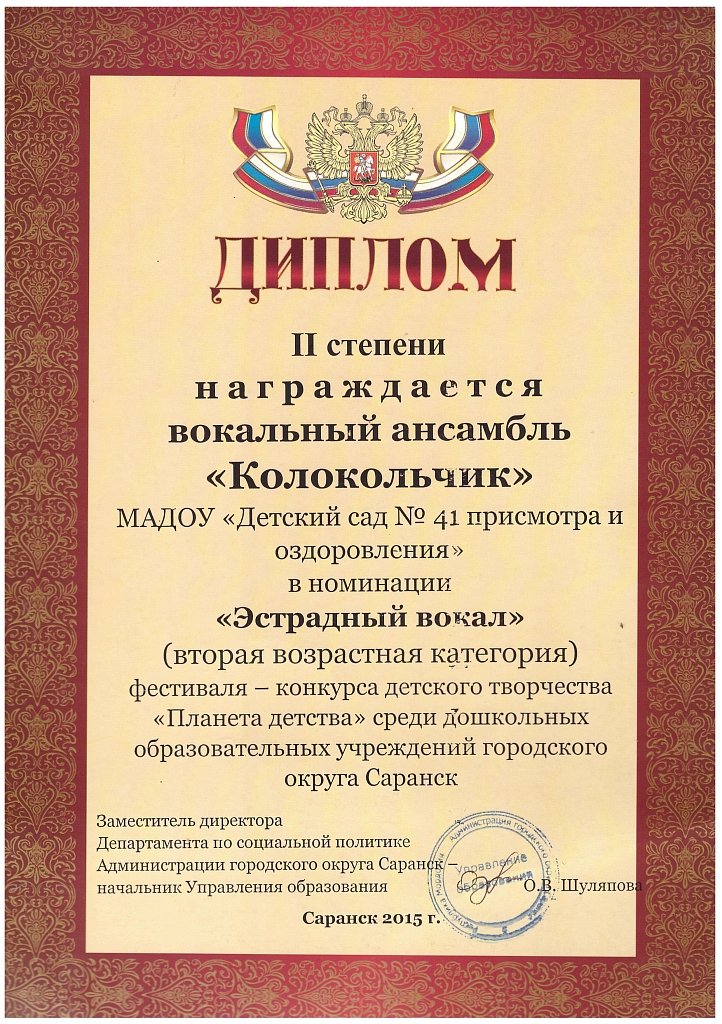 5.
Наличие публикаций
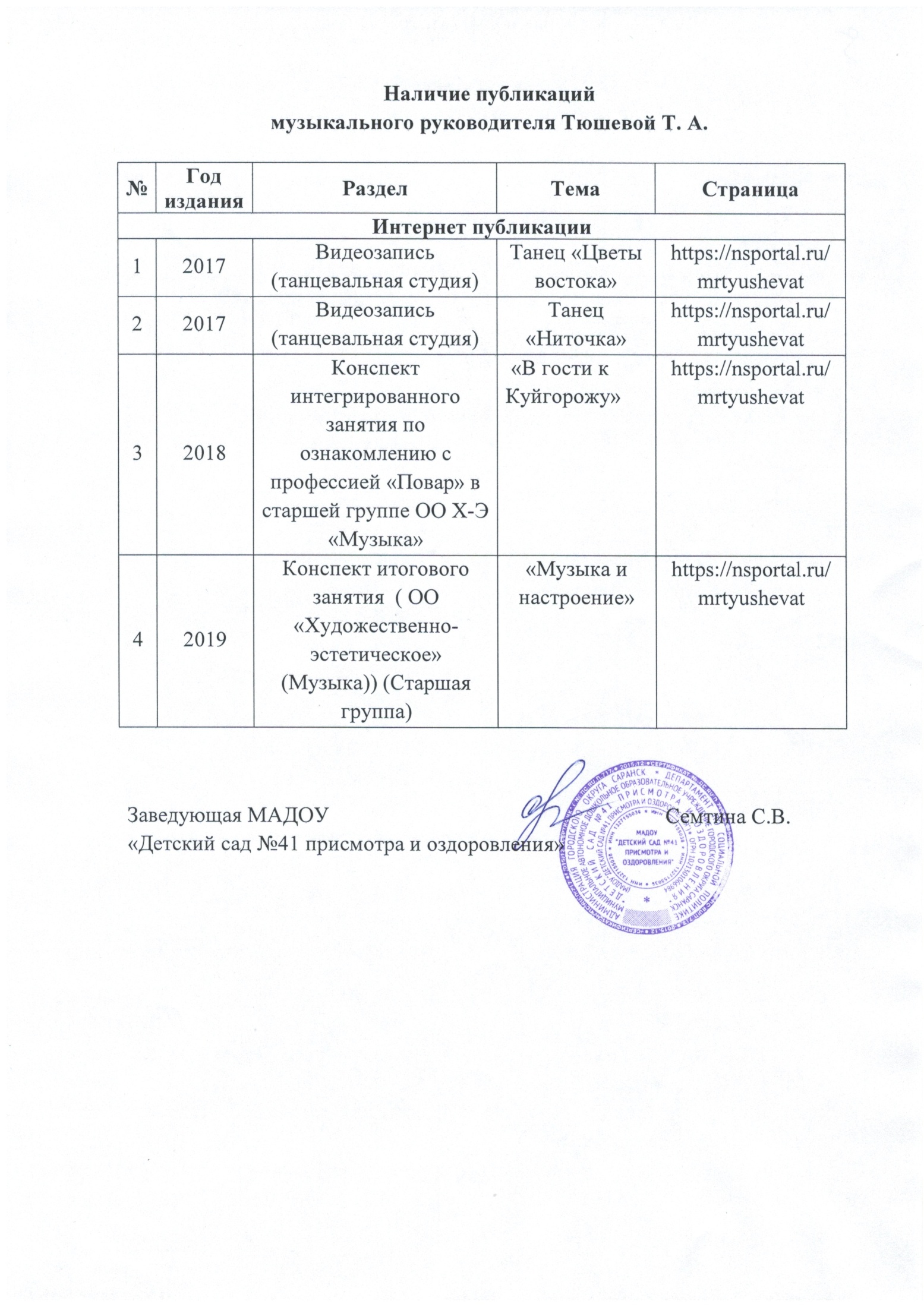 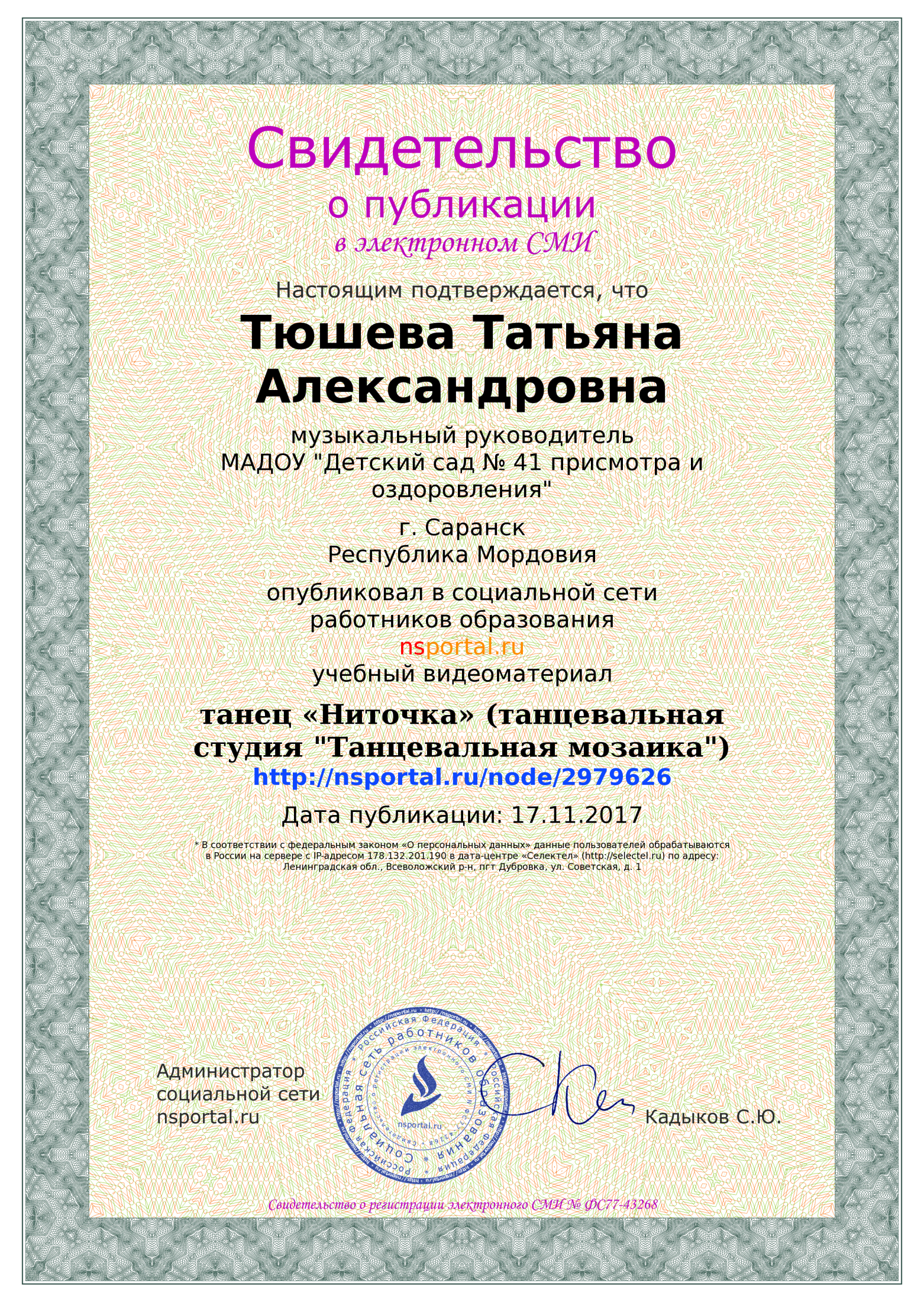 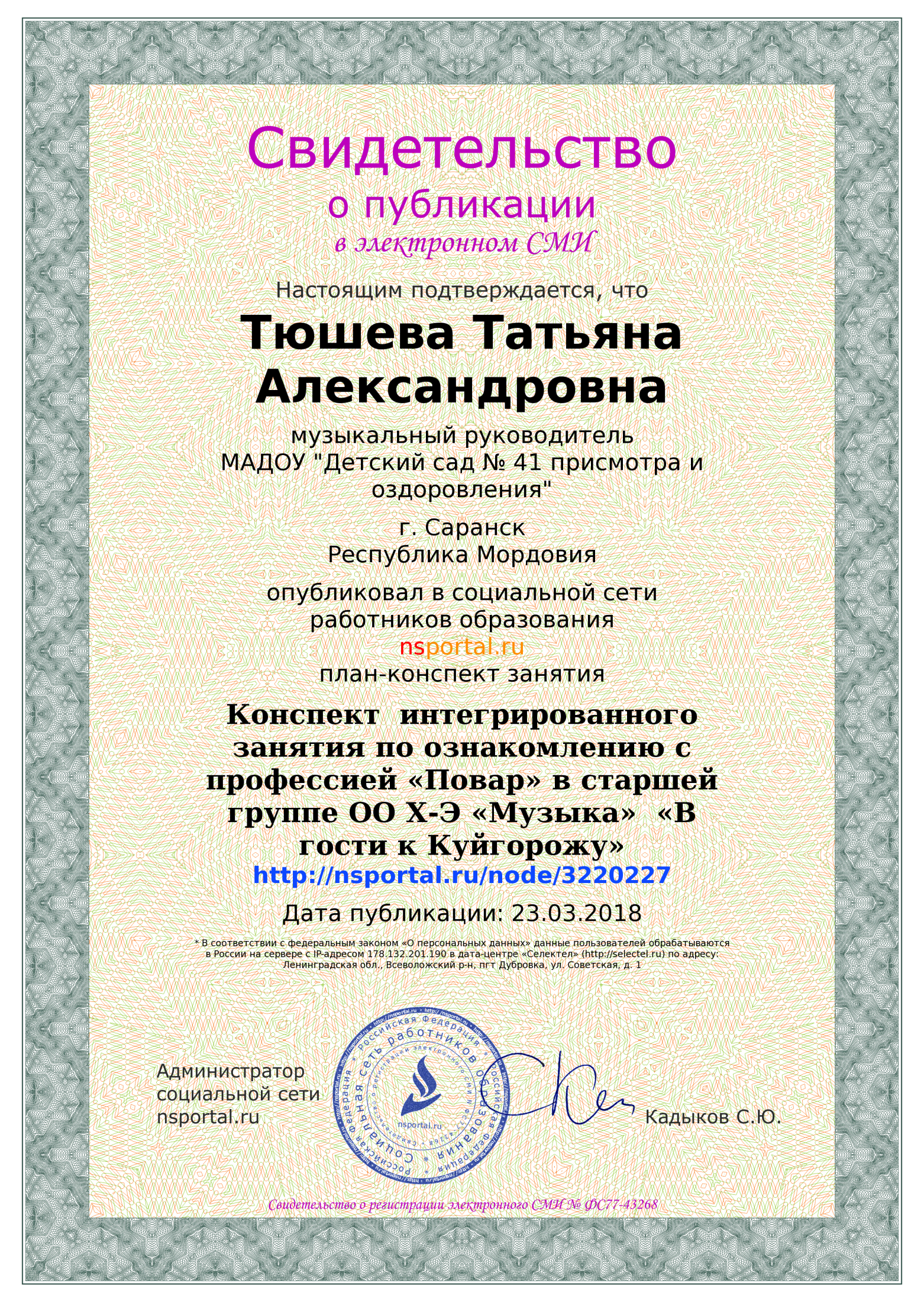 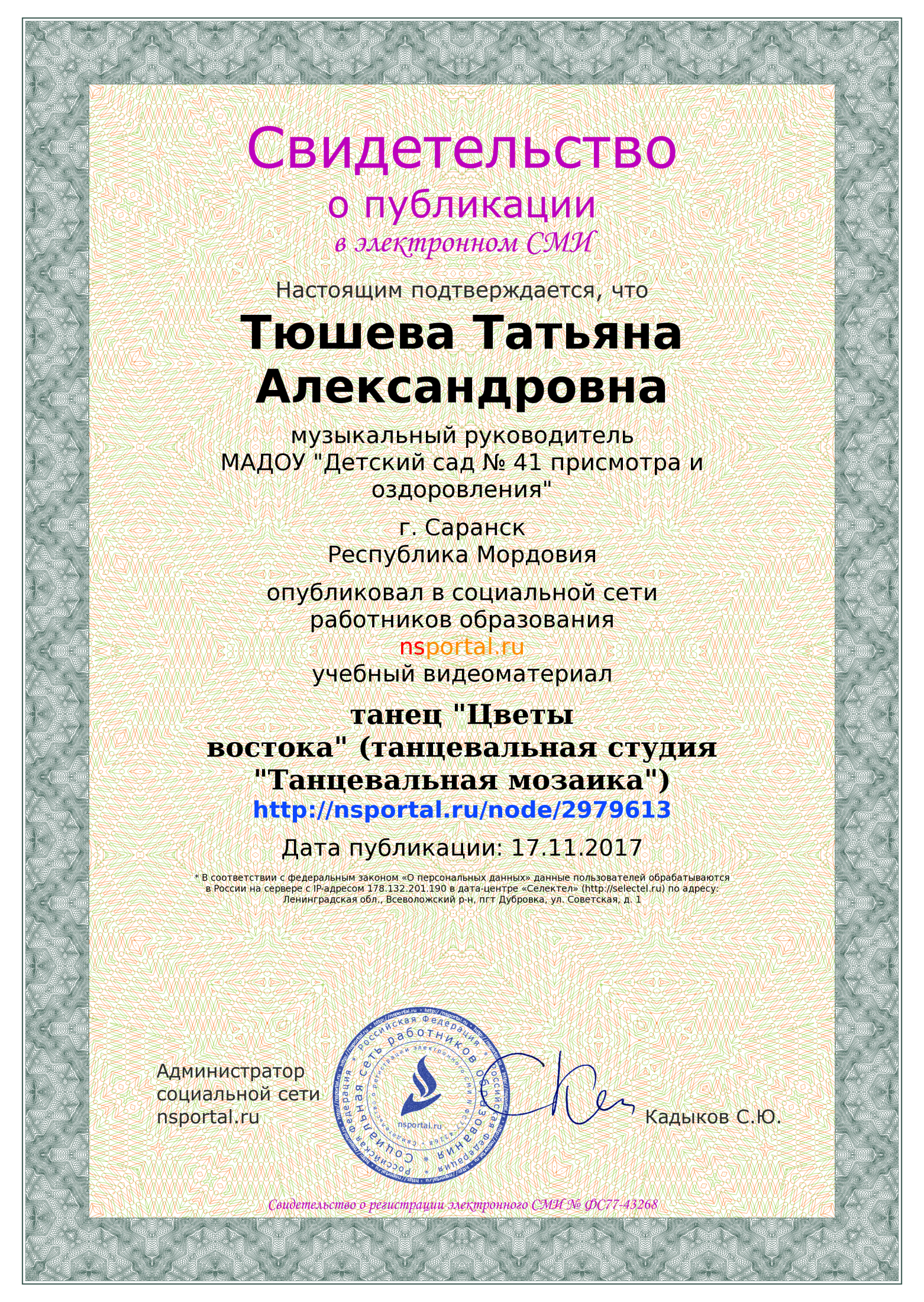 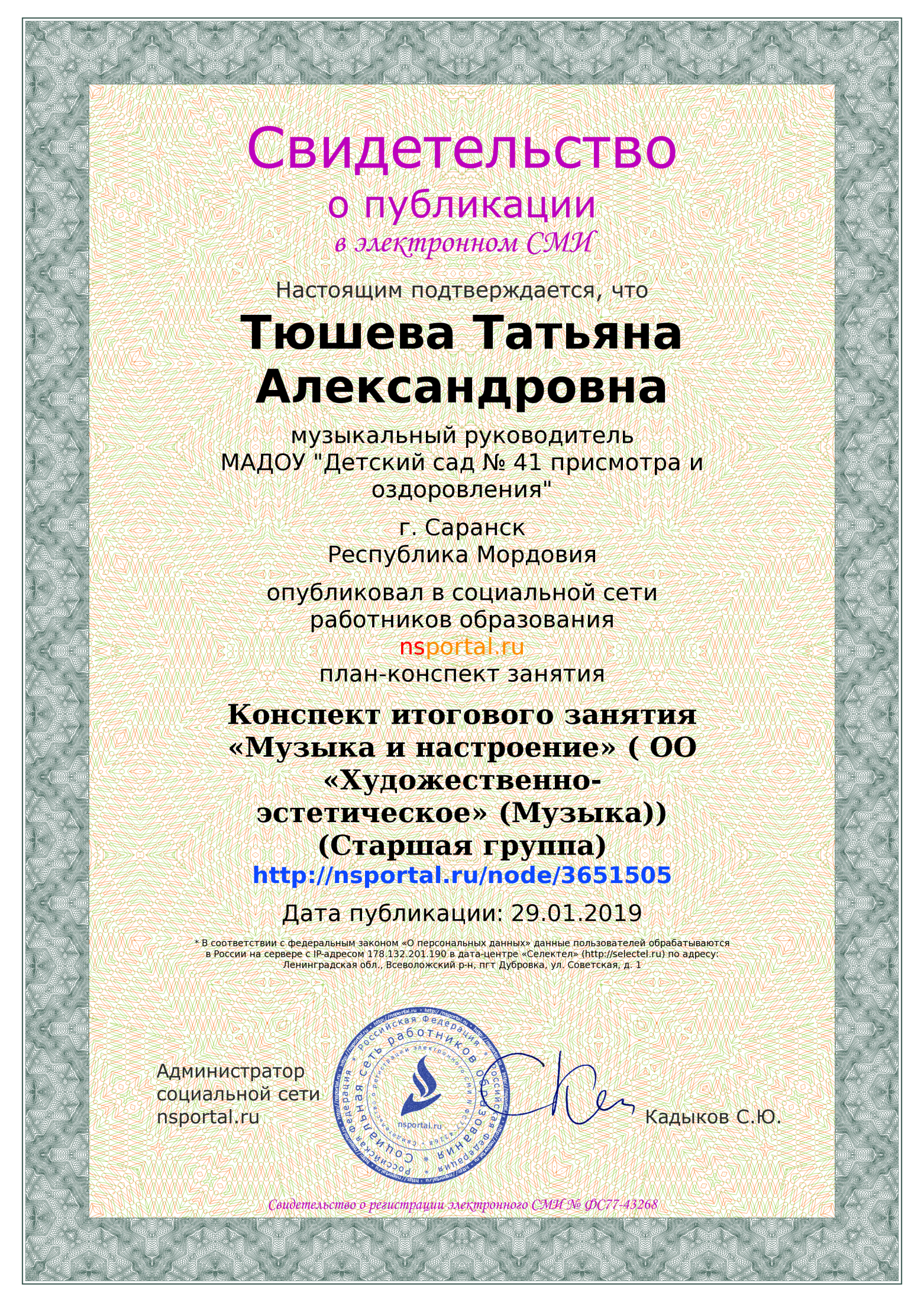 6.
Выступления на научных конференциях, педагогических чтениях, семинарах, секциях, методических объединениях.
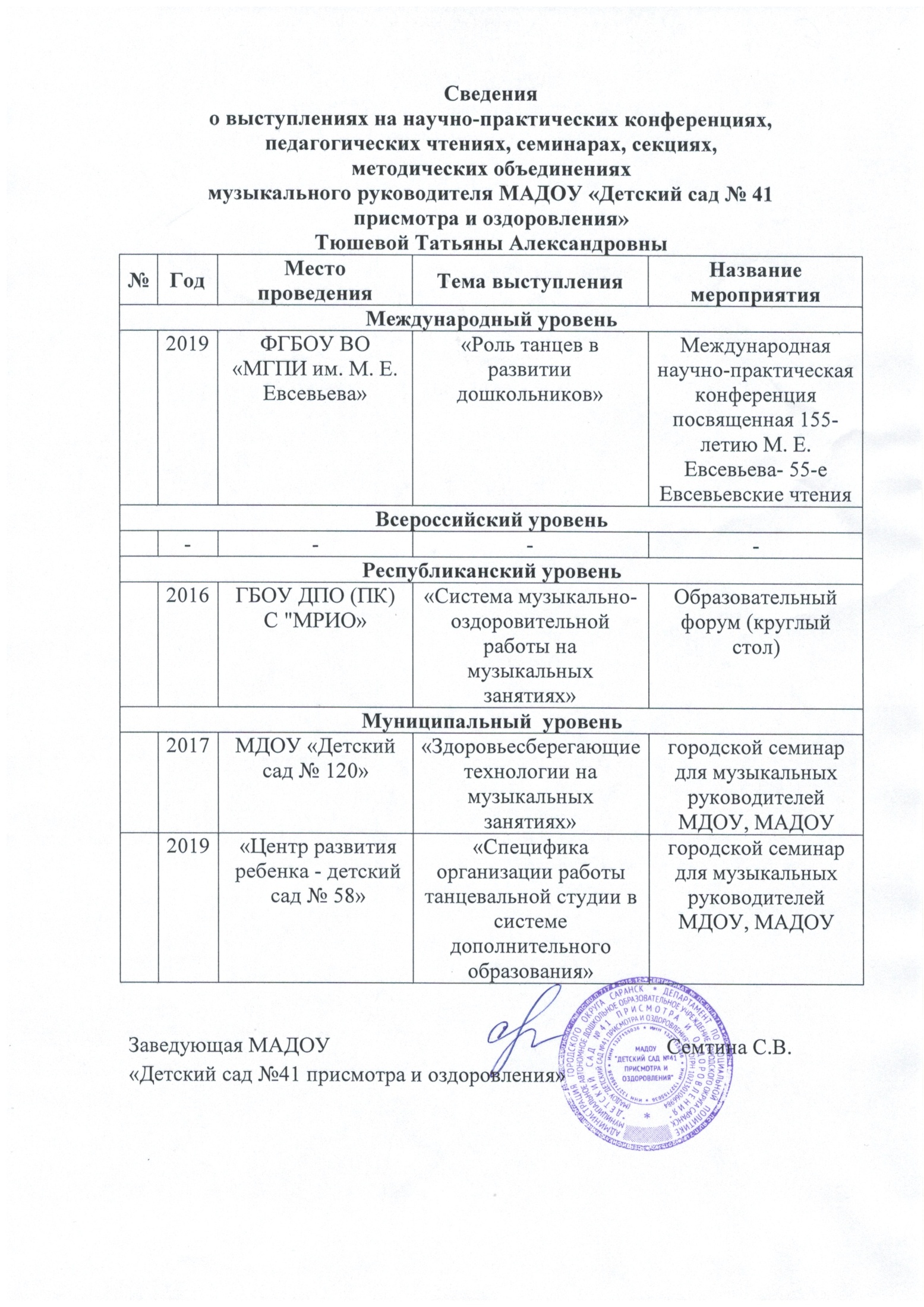 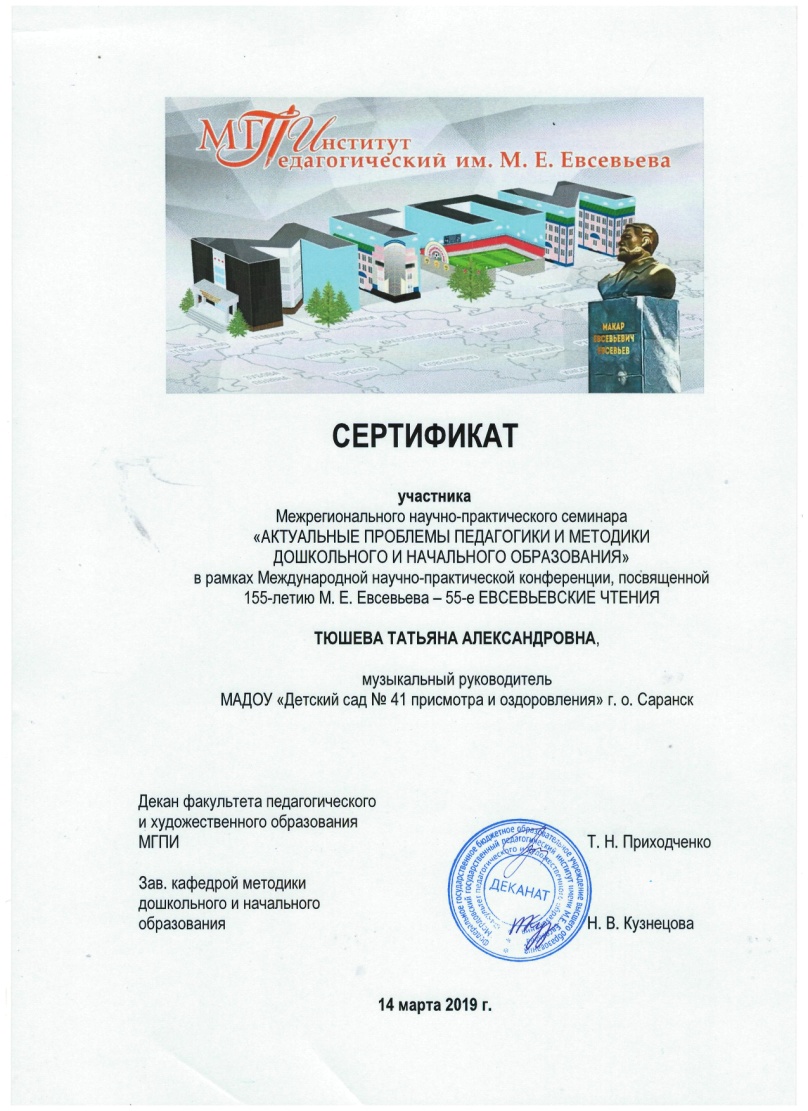 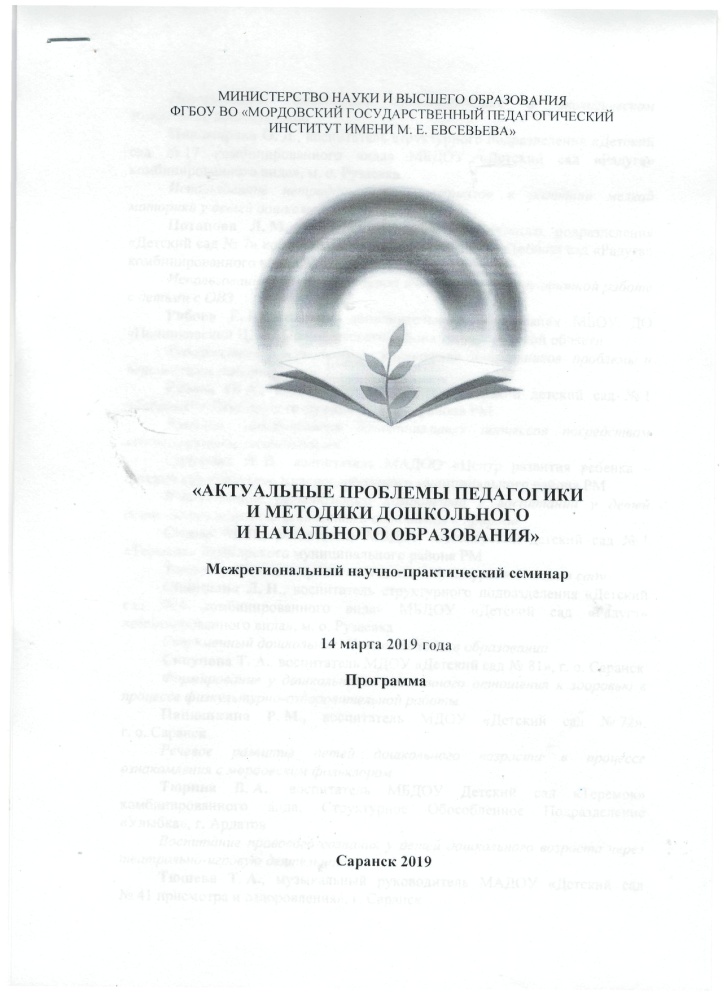 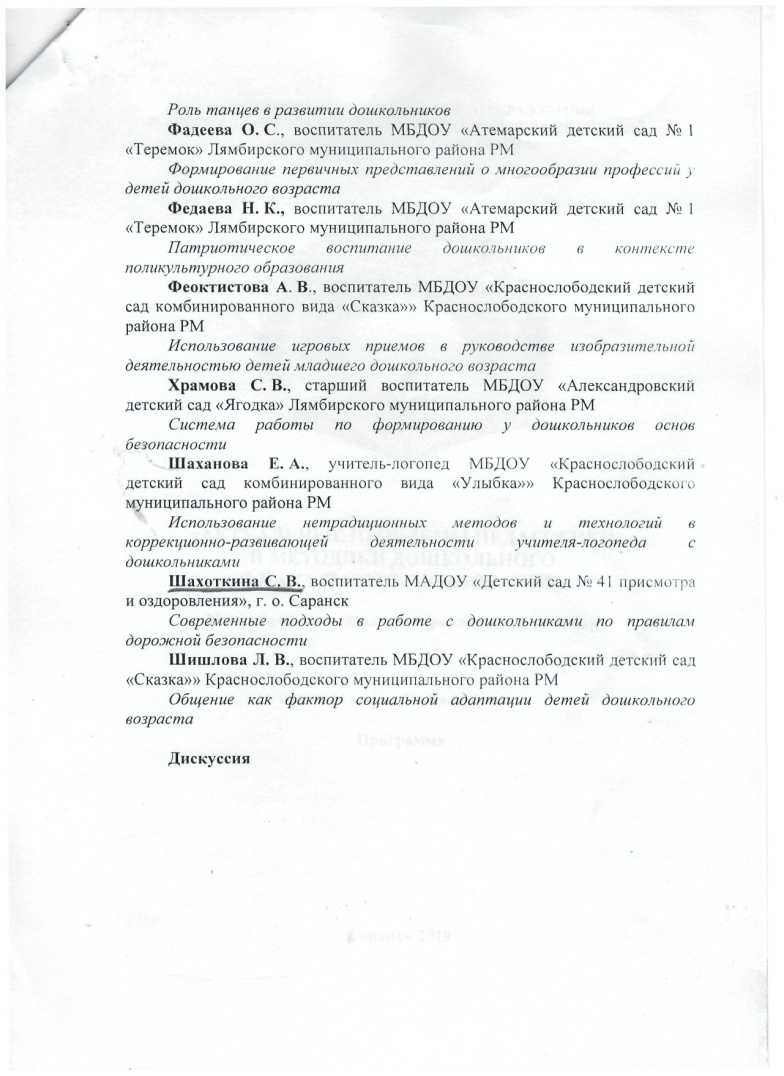 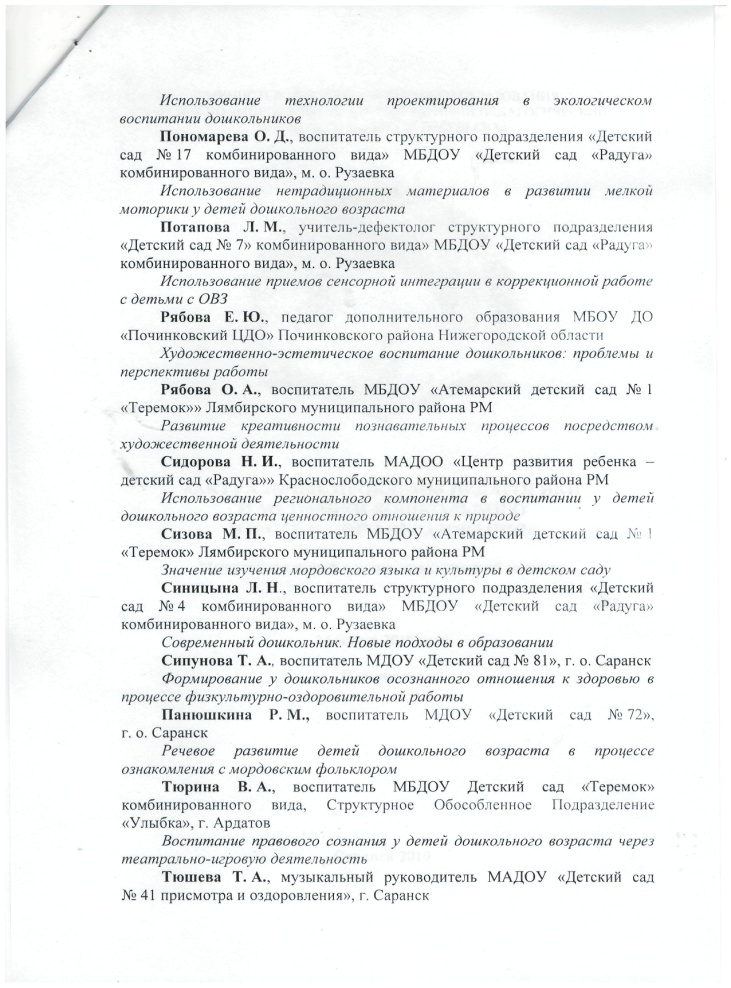 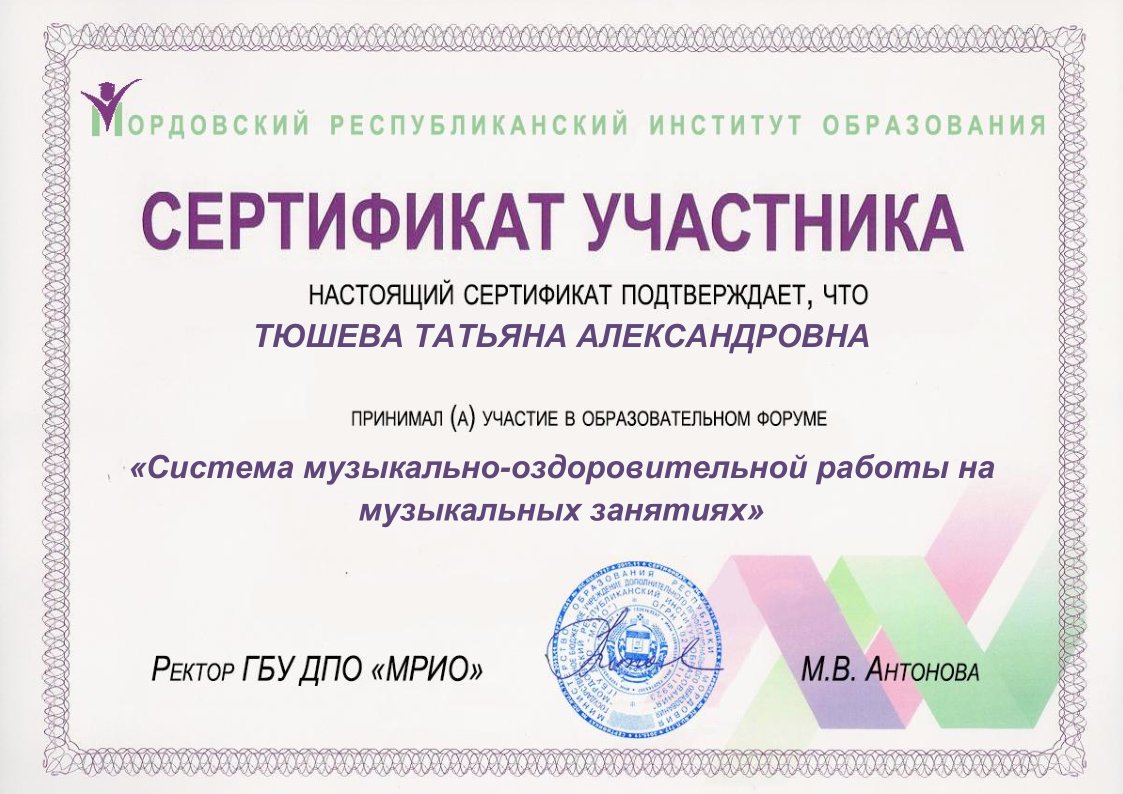 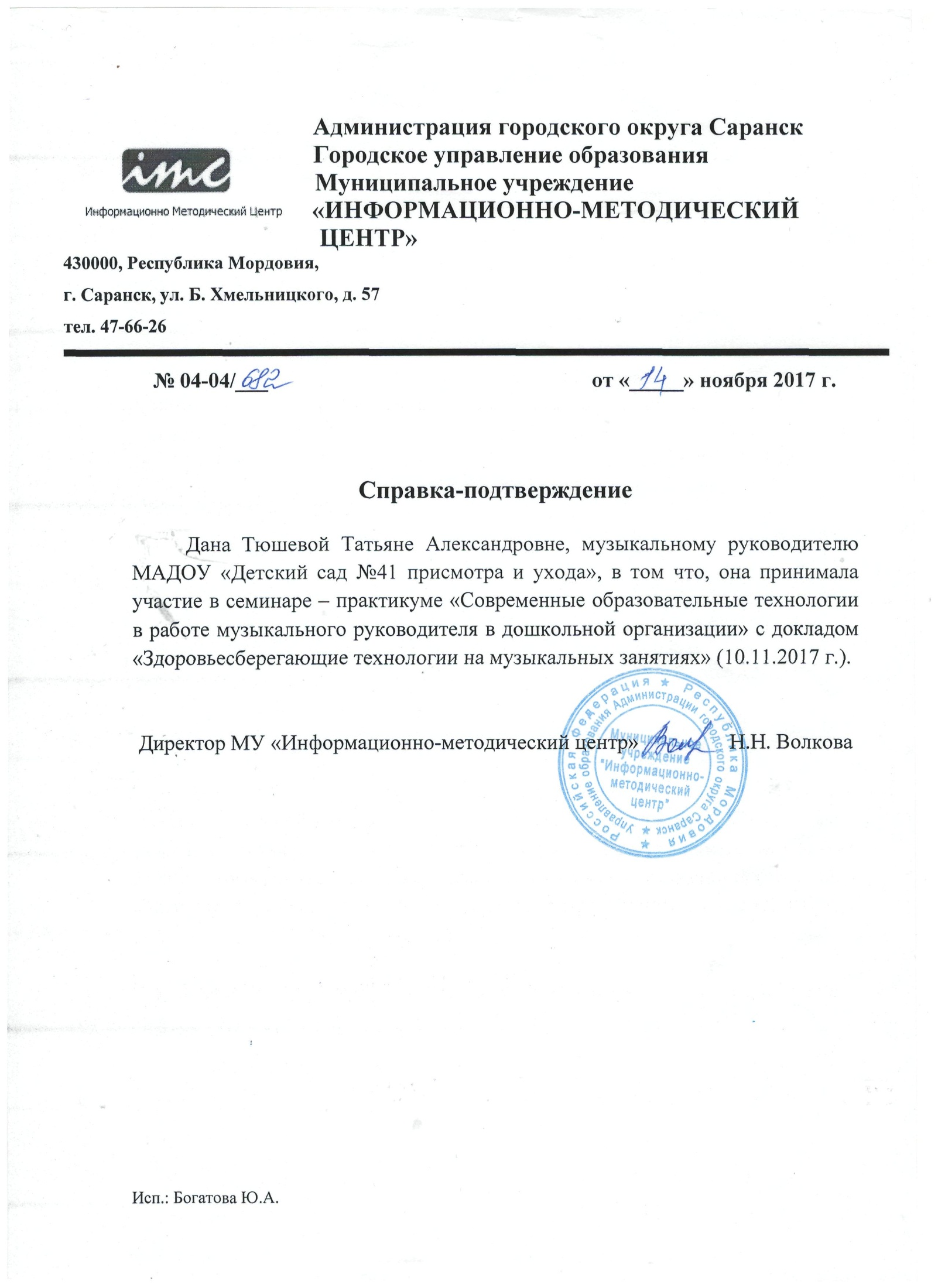 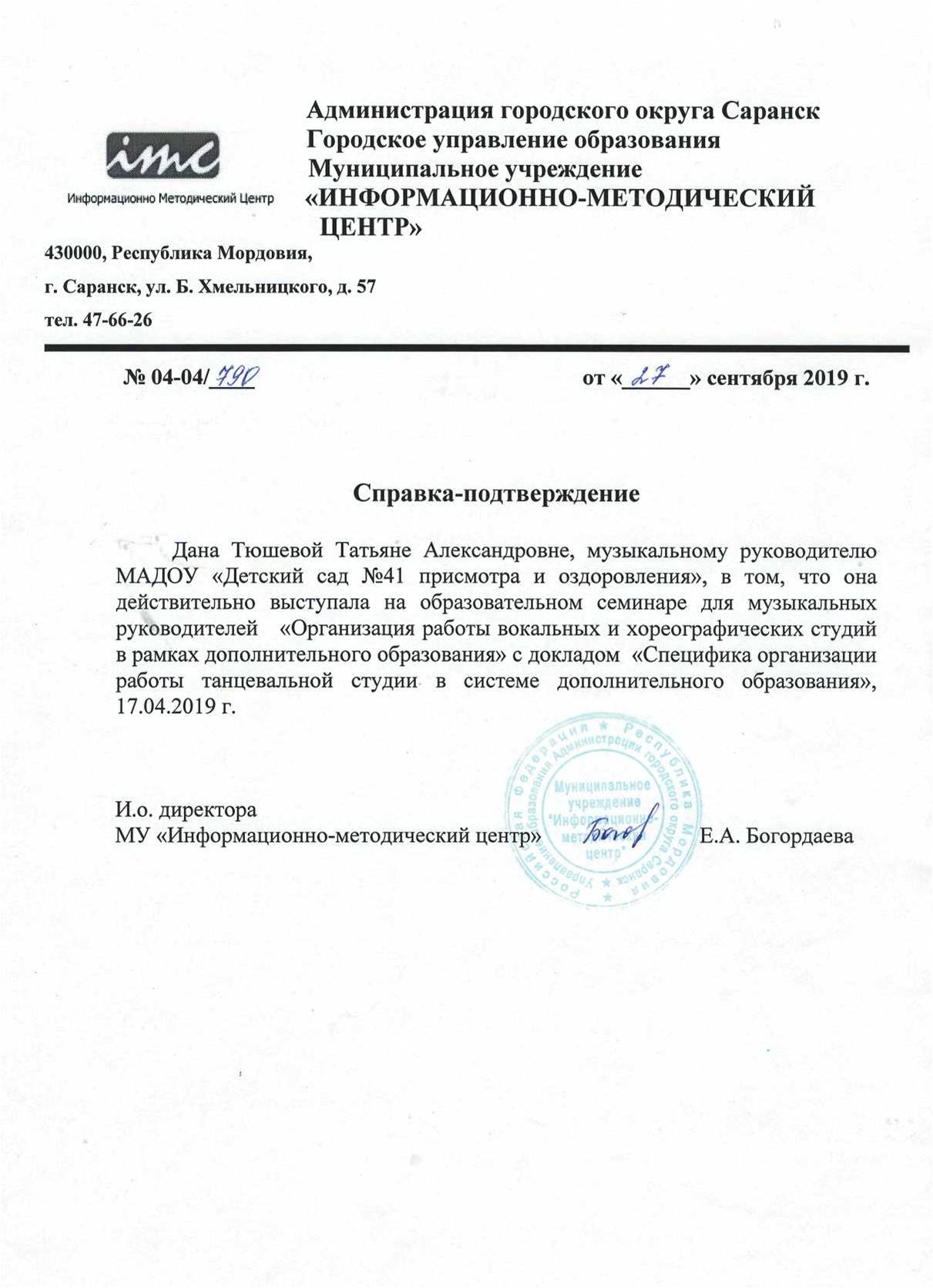 7.
Проведение открытых занятий, мастер-классов, мероприятий.
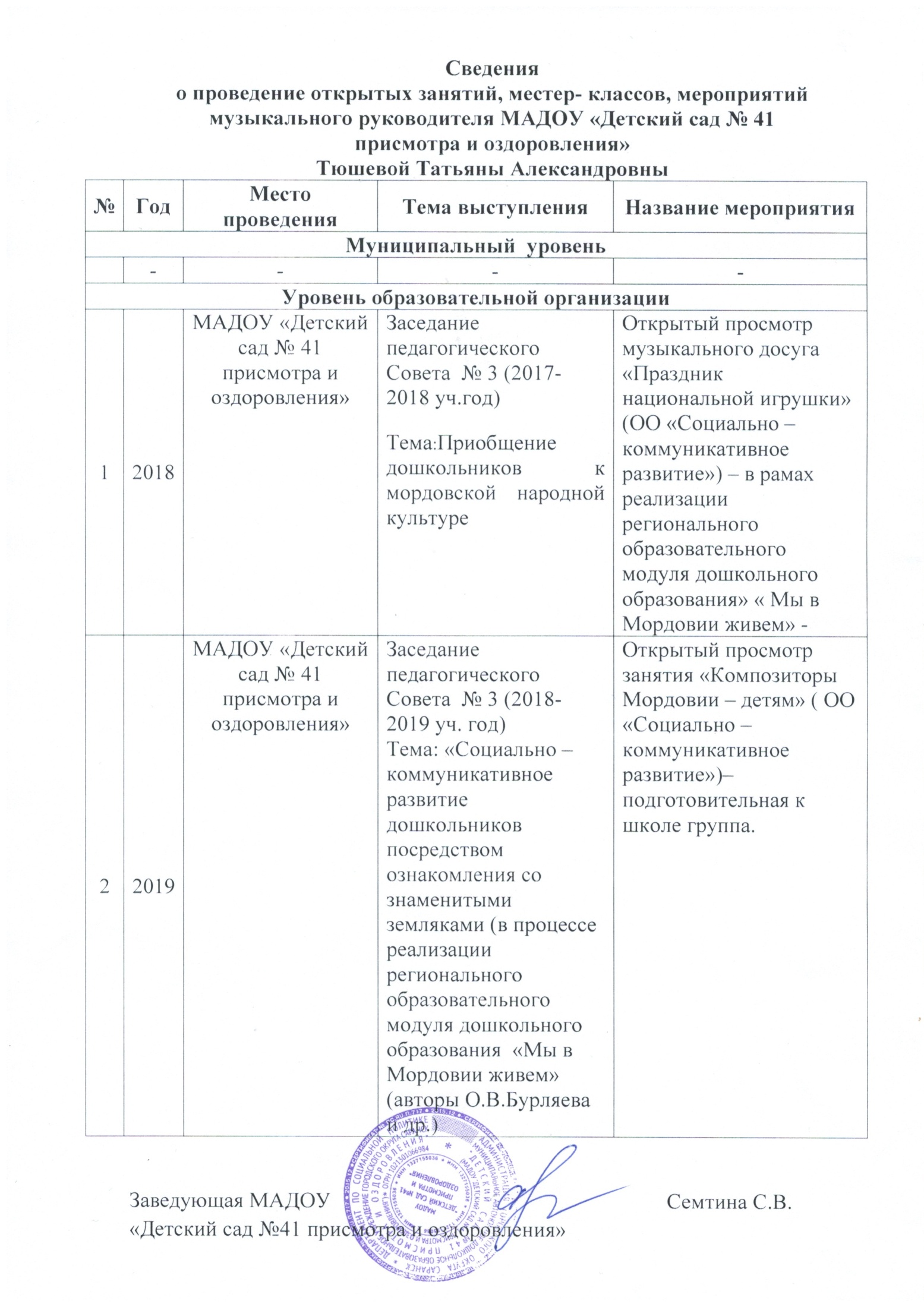 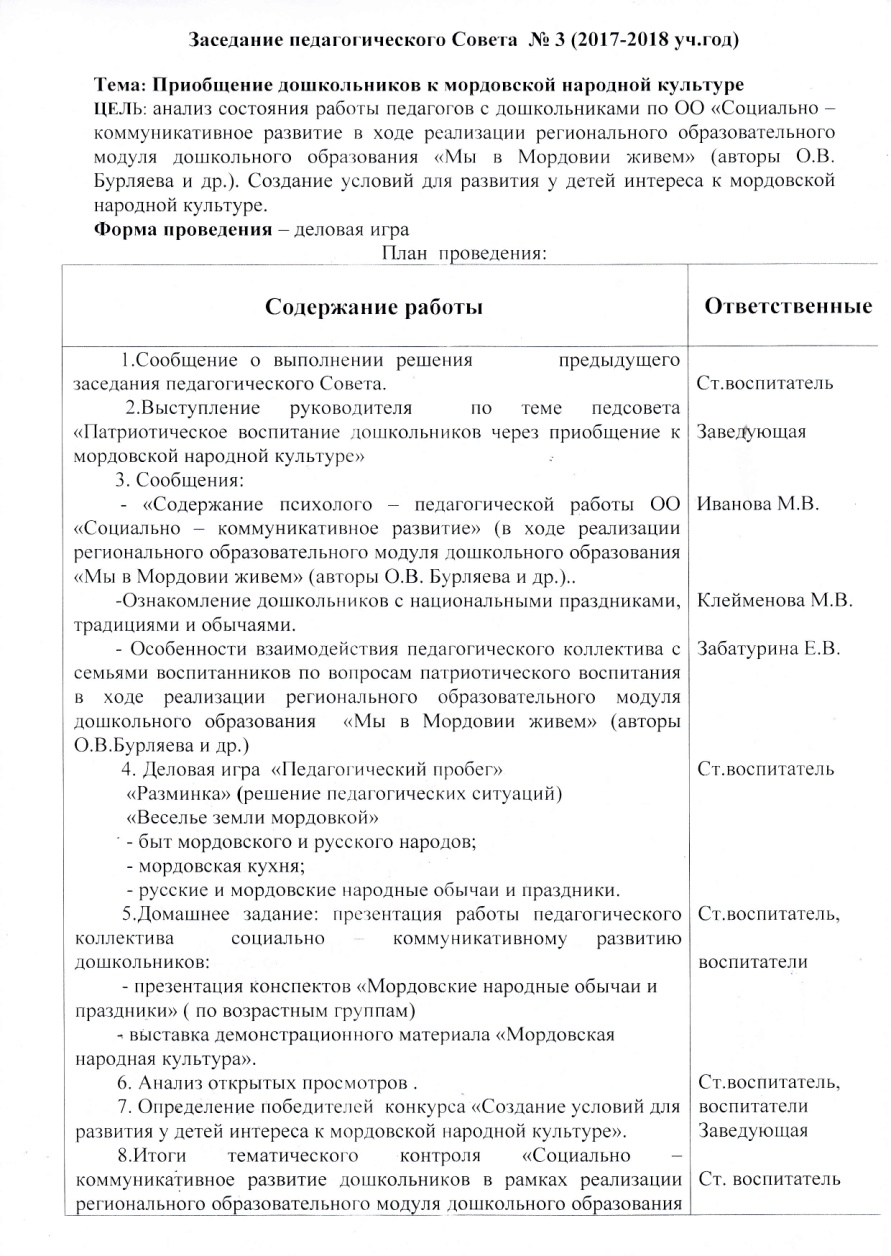 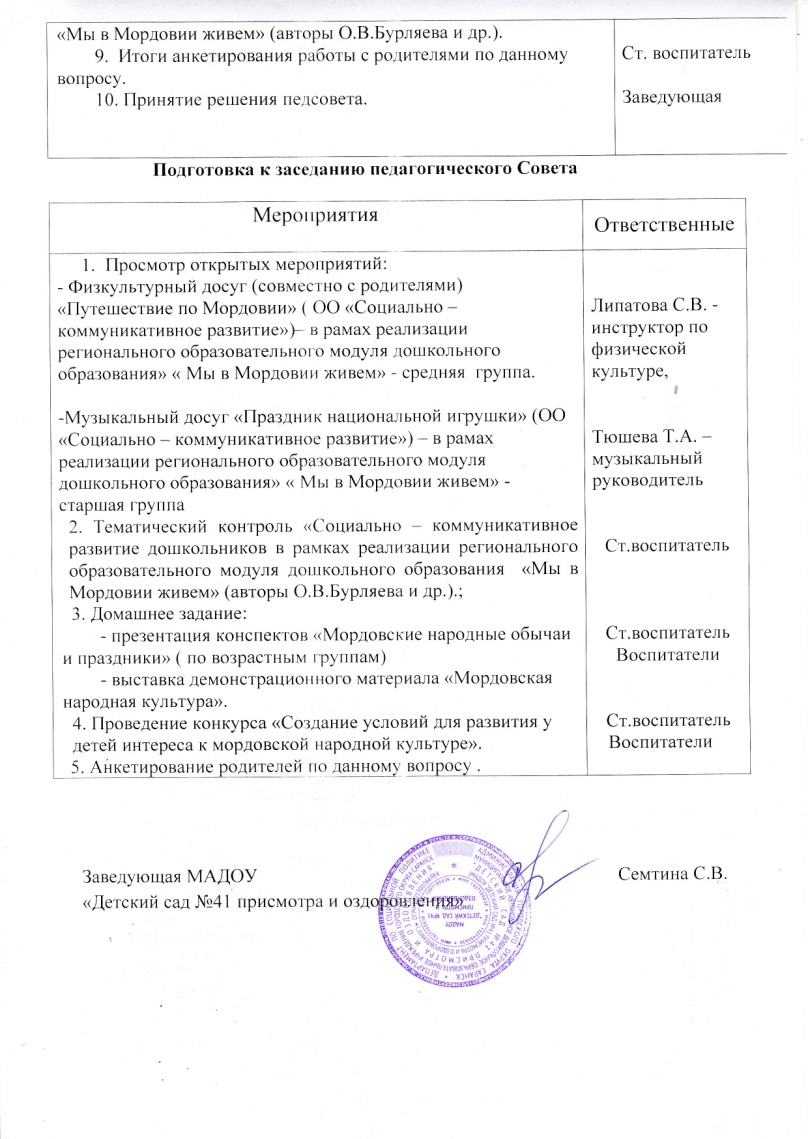 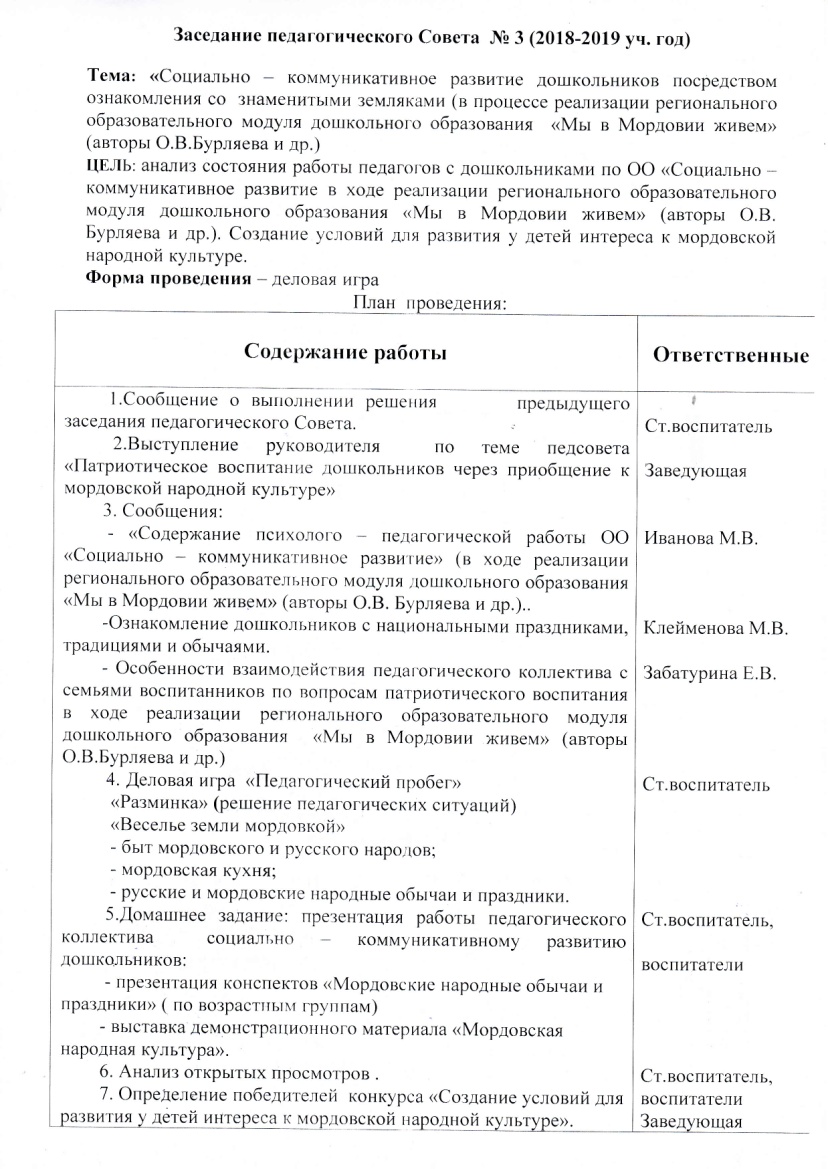 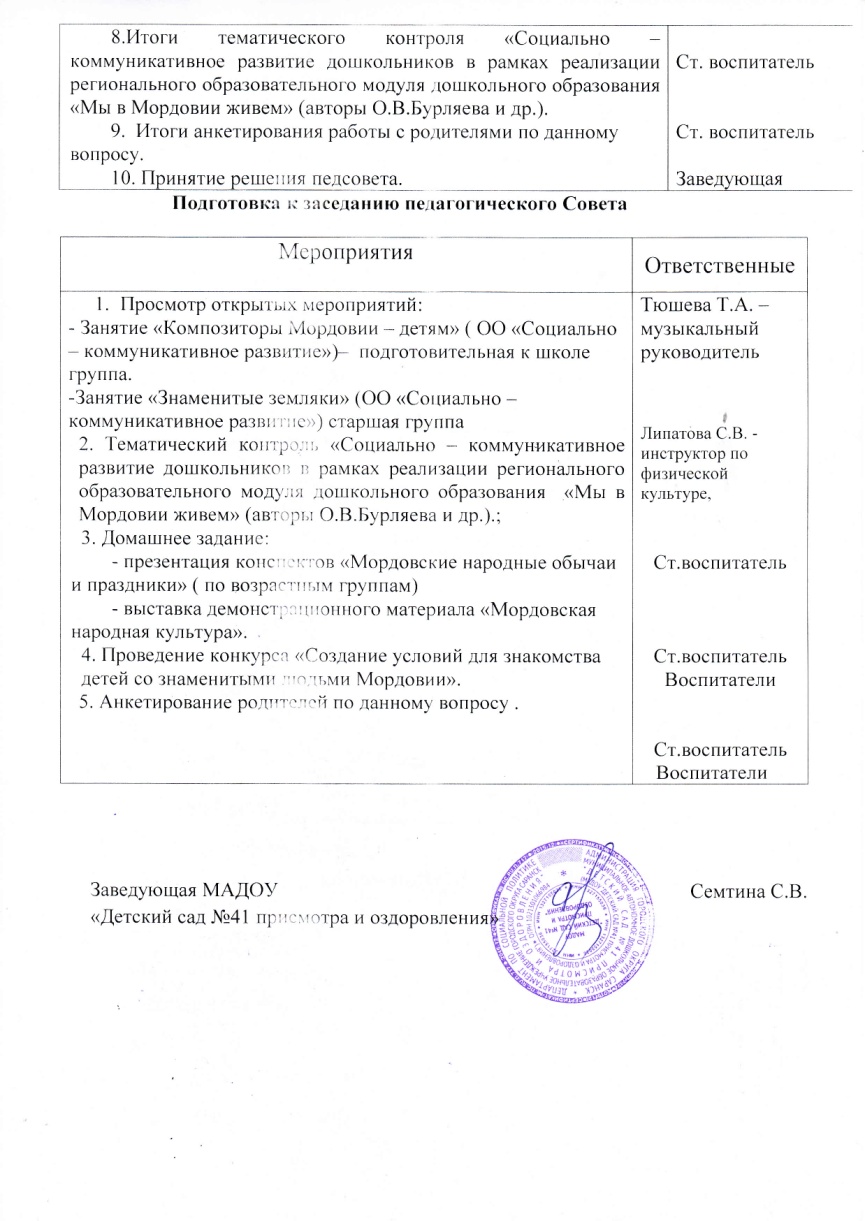 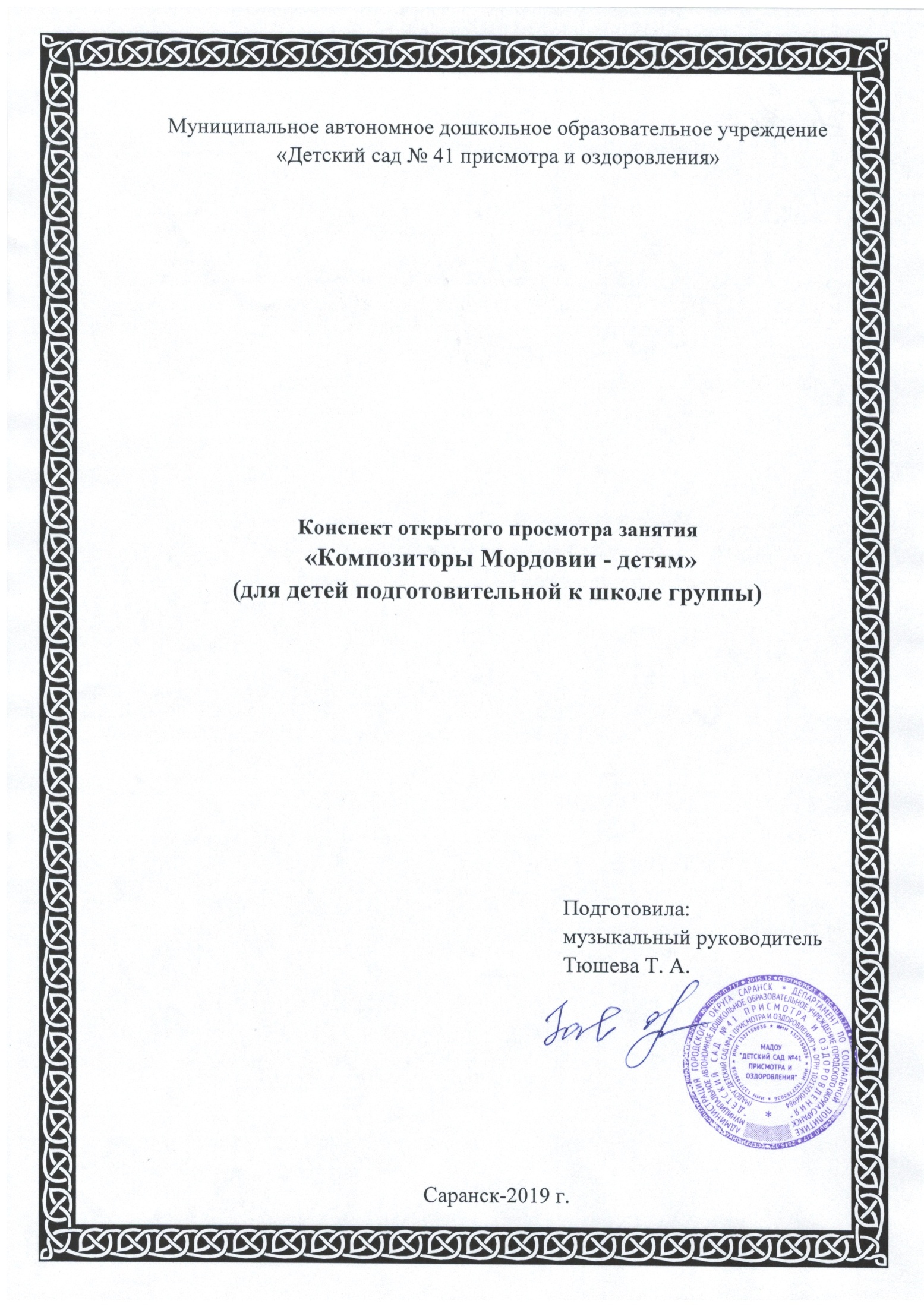 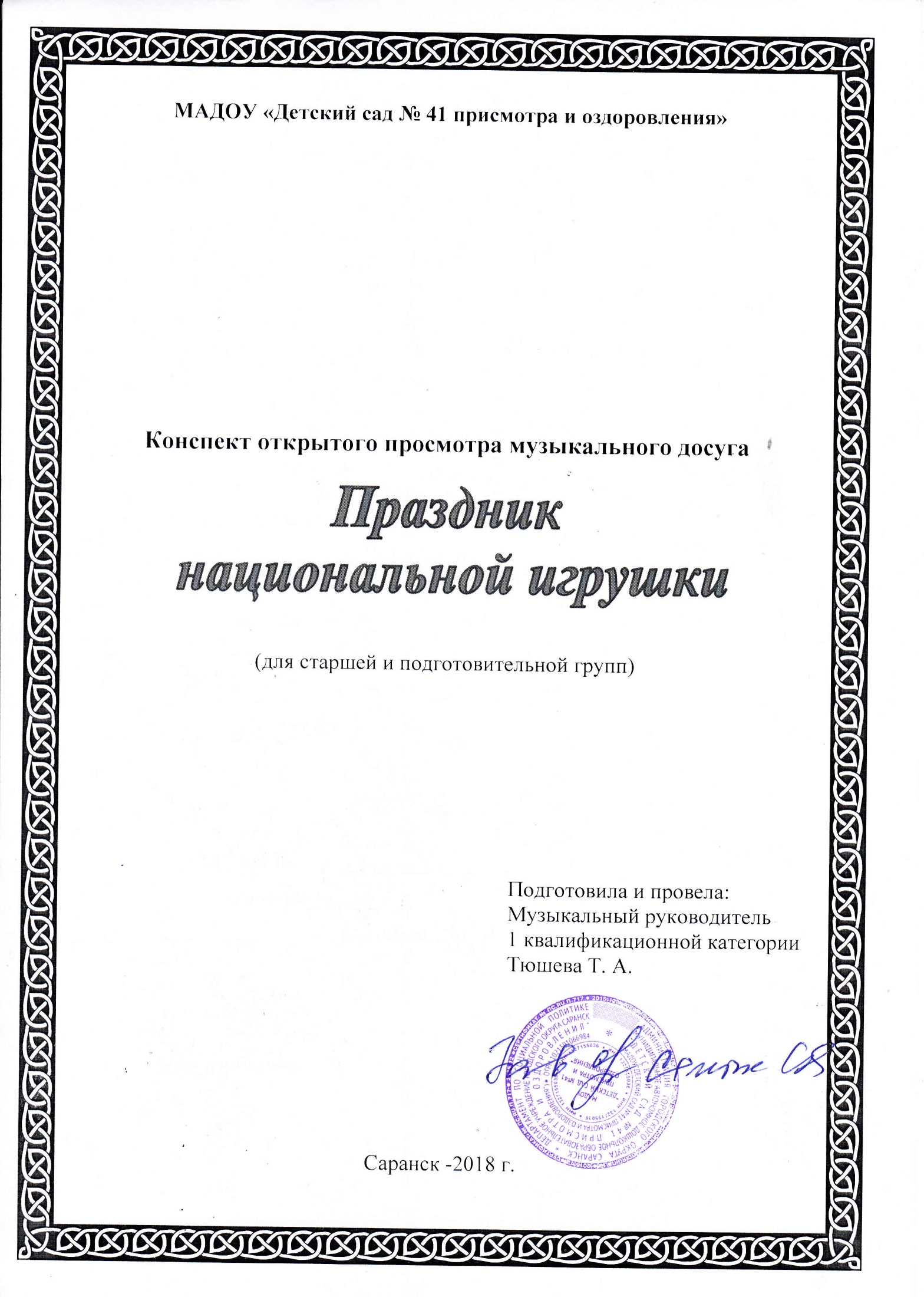 8.
Экспертная деятельность.
9.
Общественно-педагогическая активность педагога:  участие в  экспертных  комиссиях, педагогических сообществах, в жюри  конкурсов.
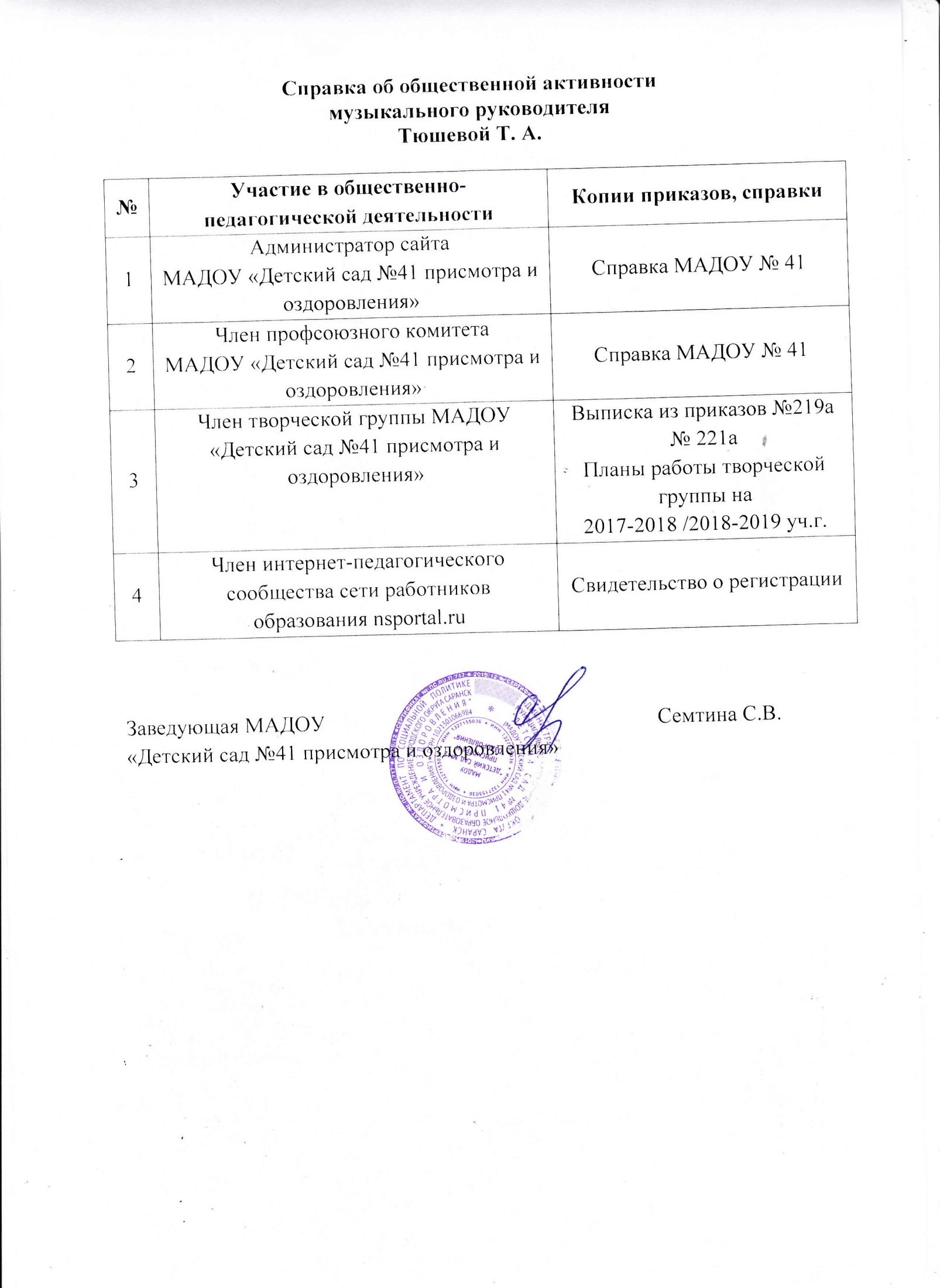 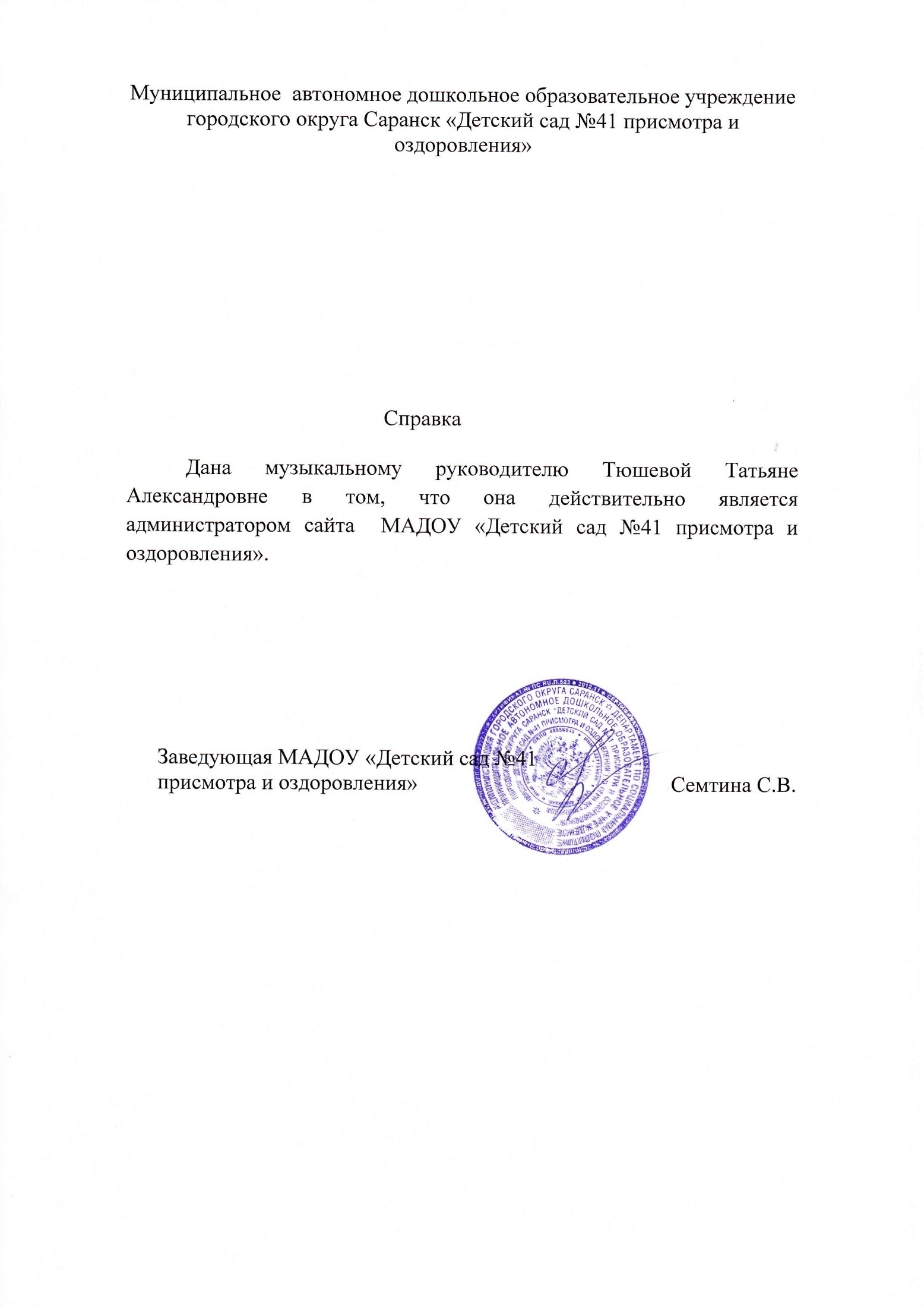 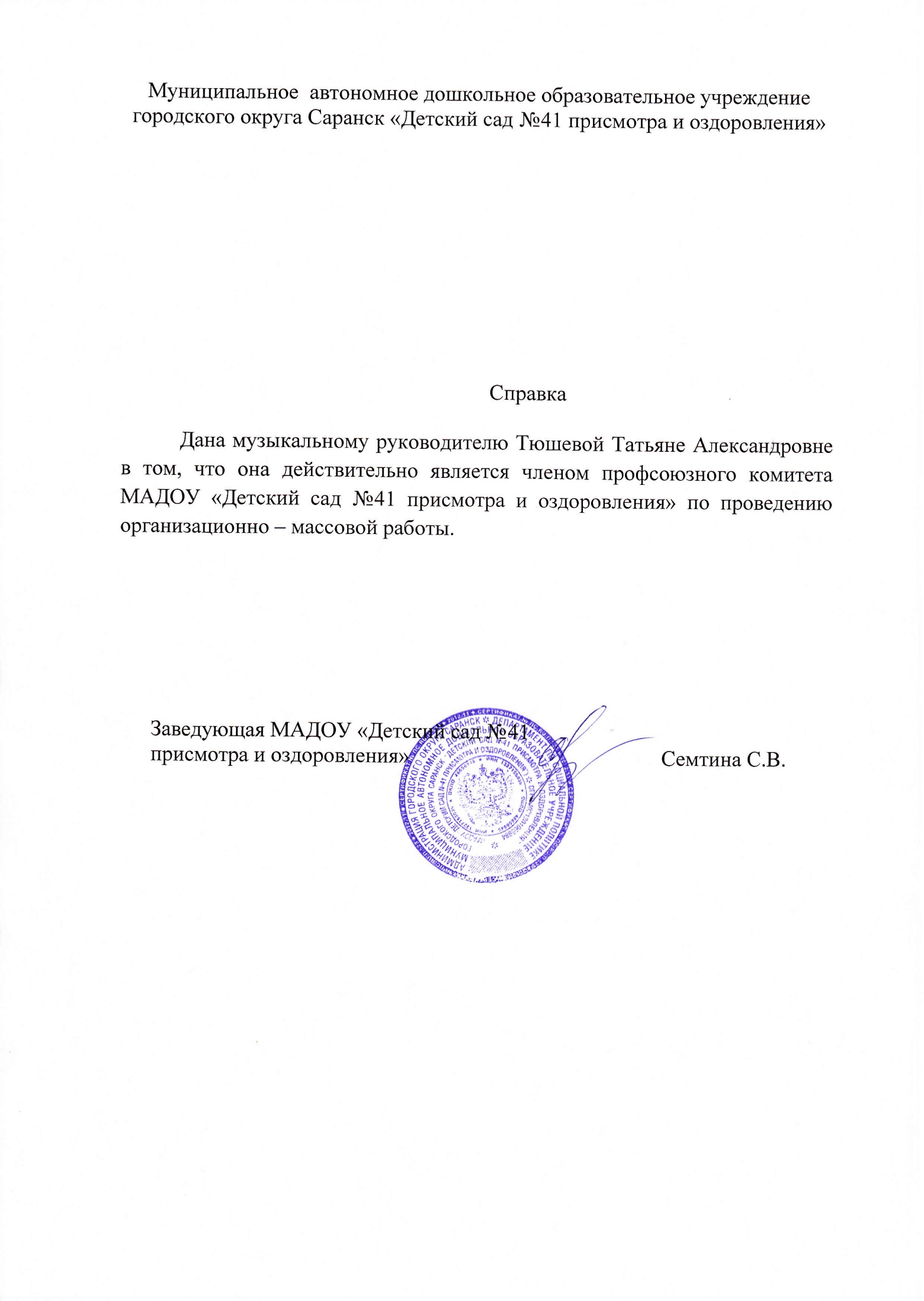 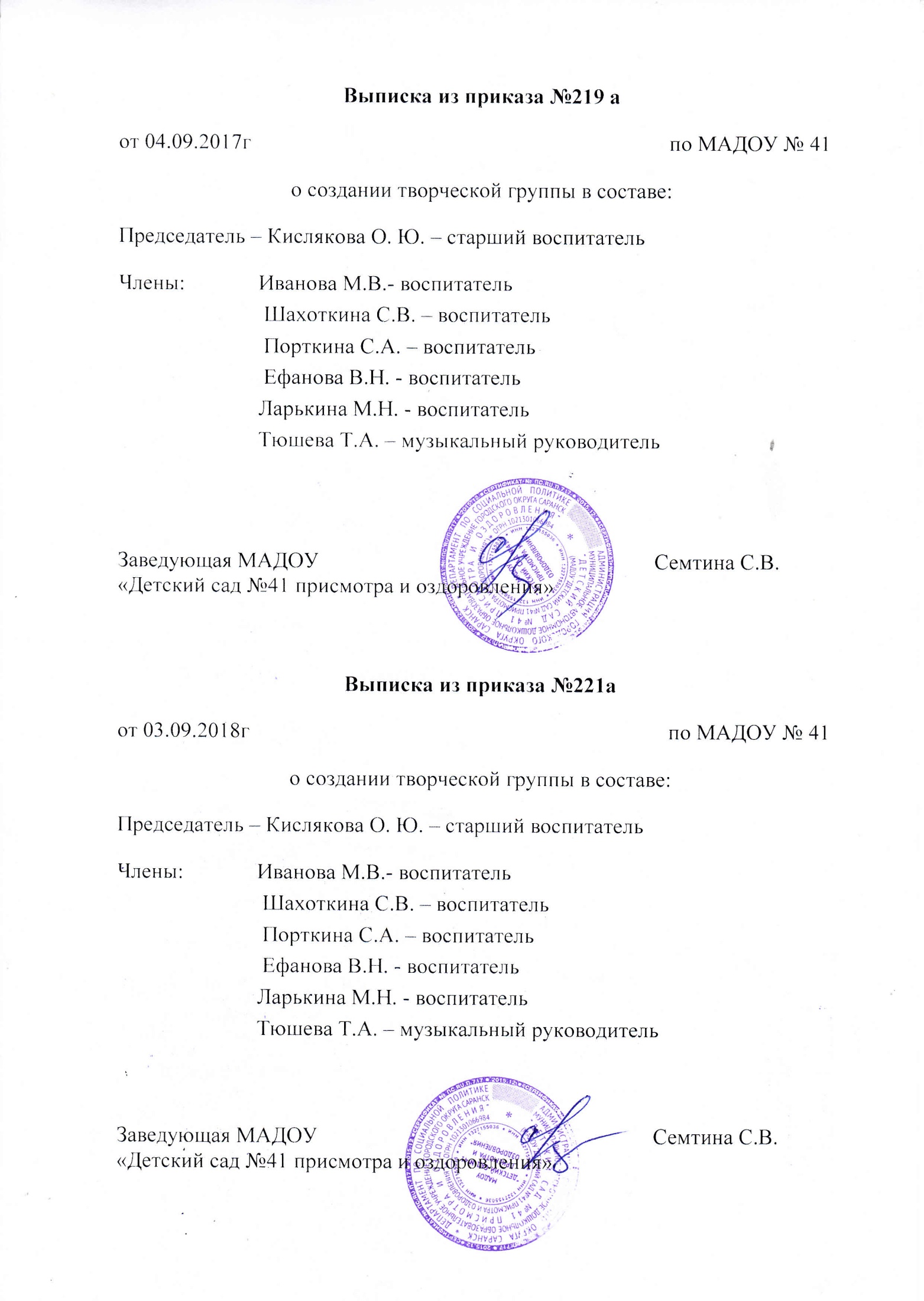 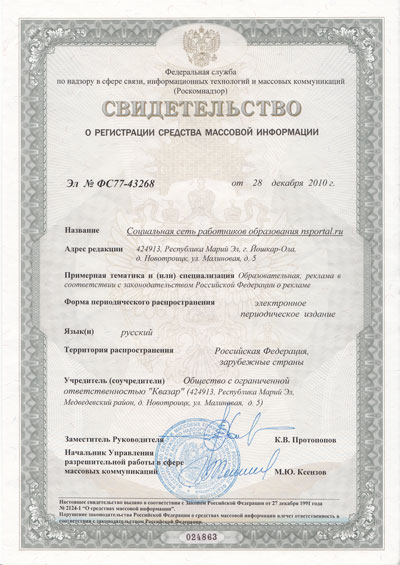 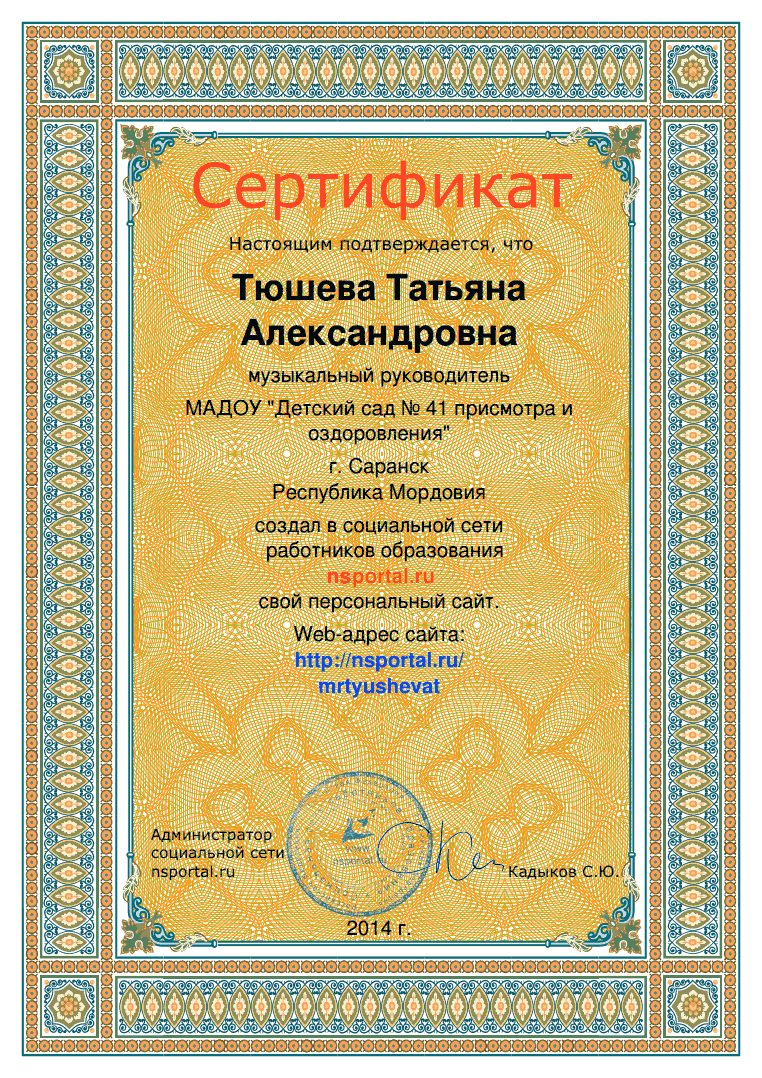 10. 
Реализация регионального компонента в образовательном процессе
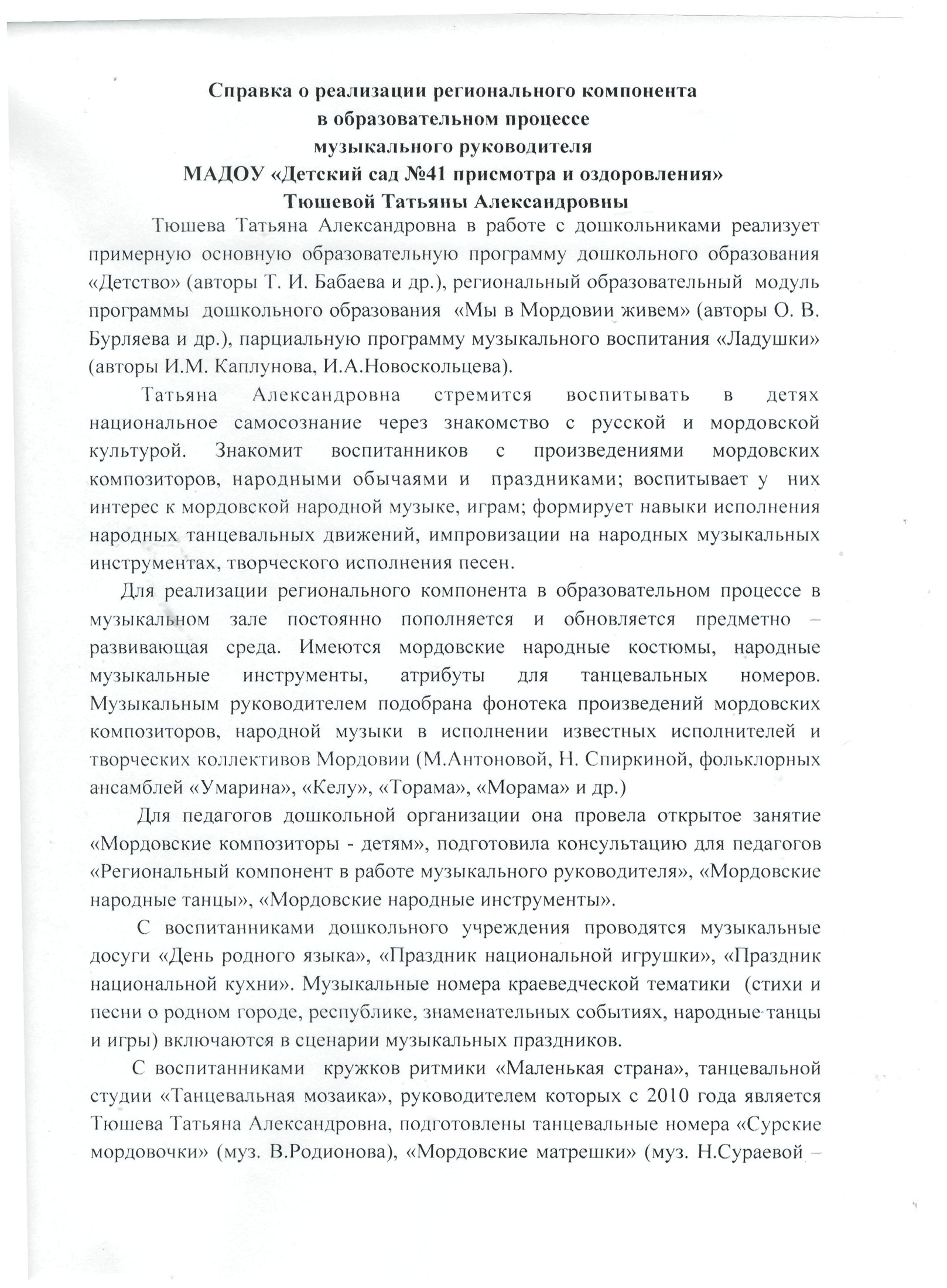 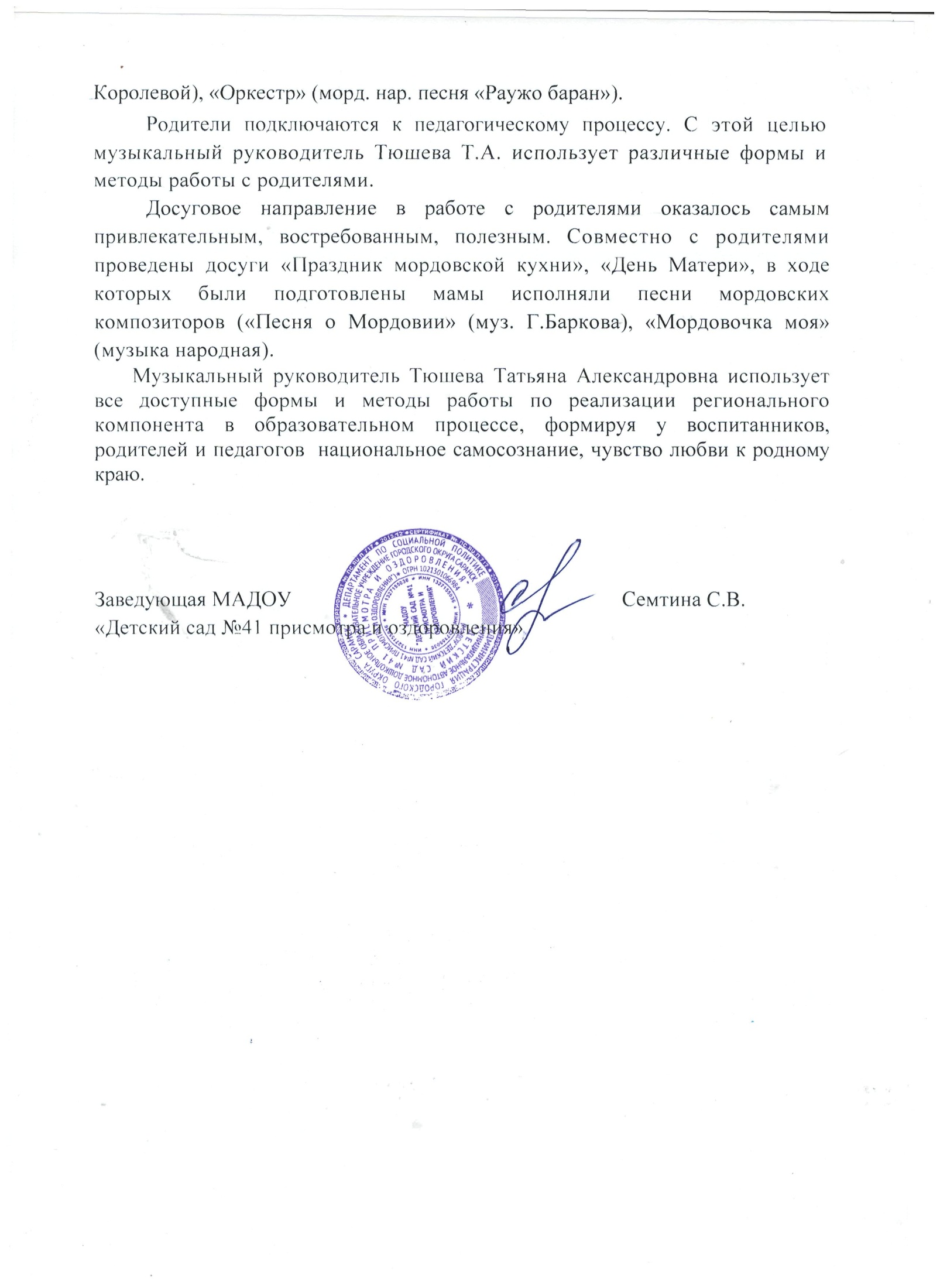 11. 
Участие педагога в профессиональных конкурсах.
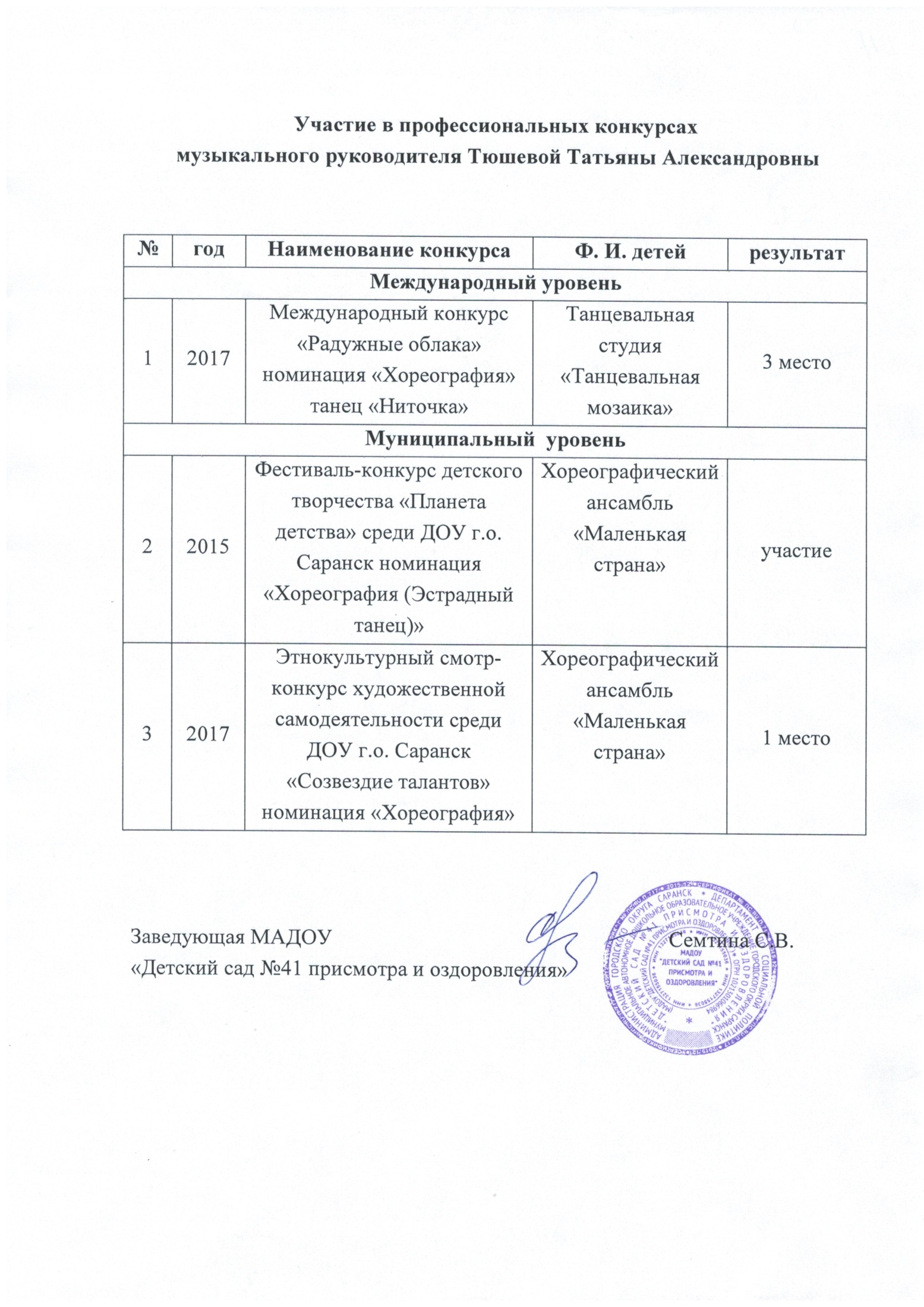 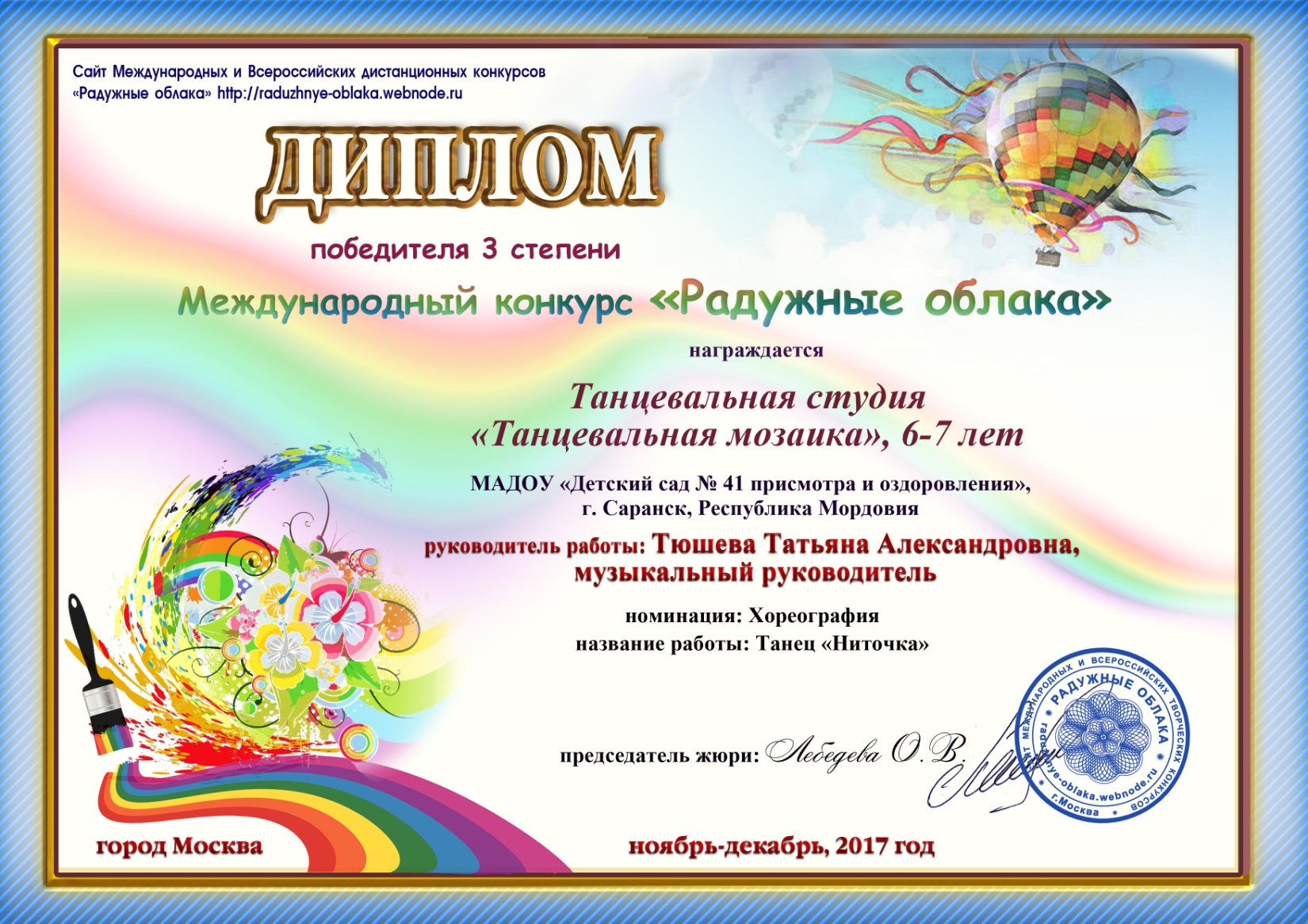 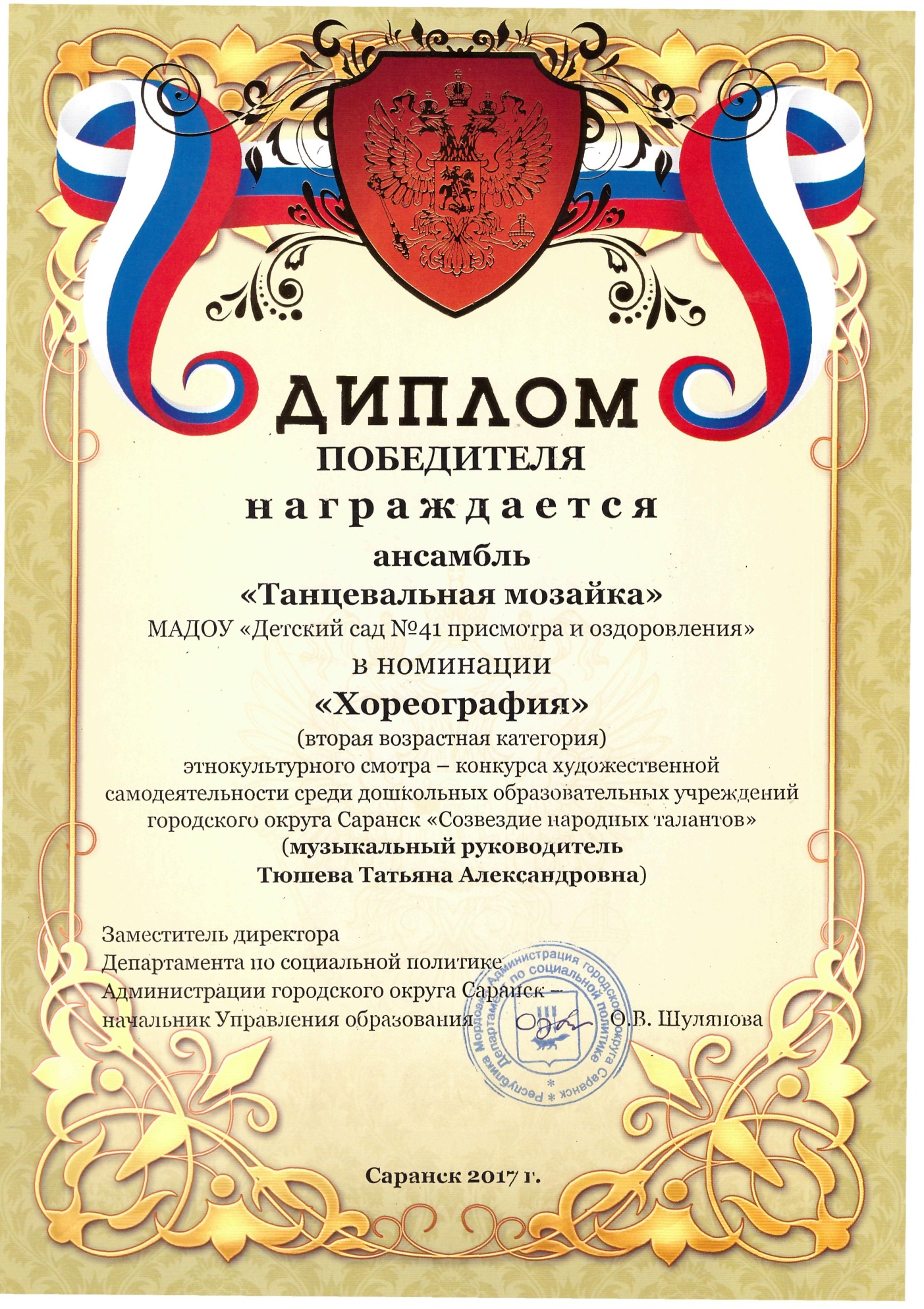 12.
 Наставничество.
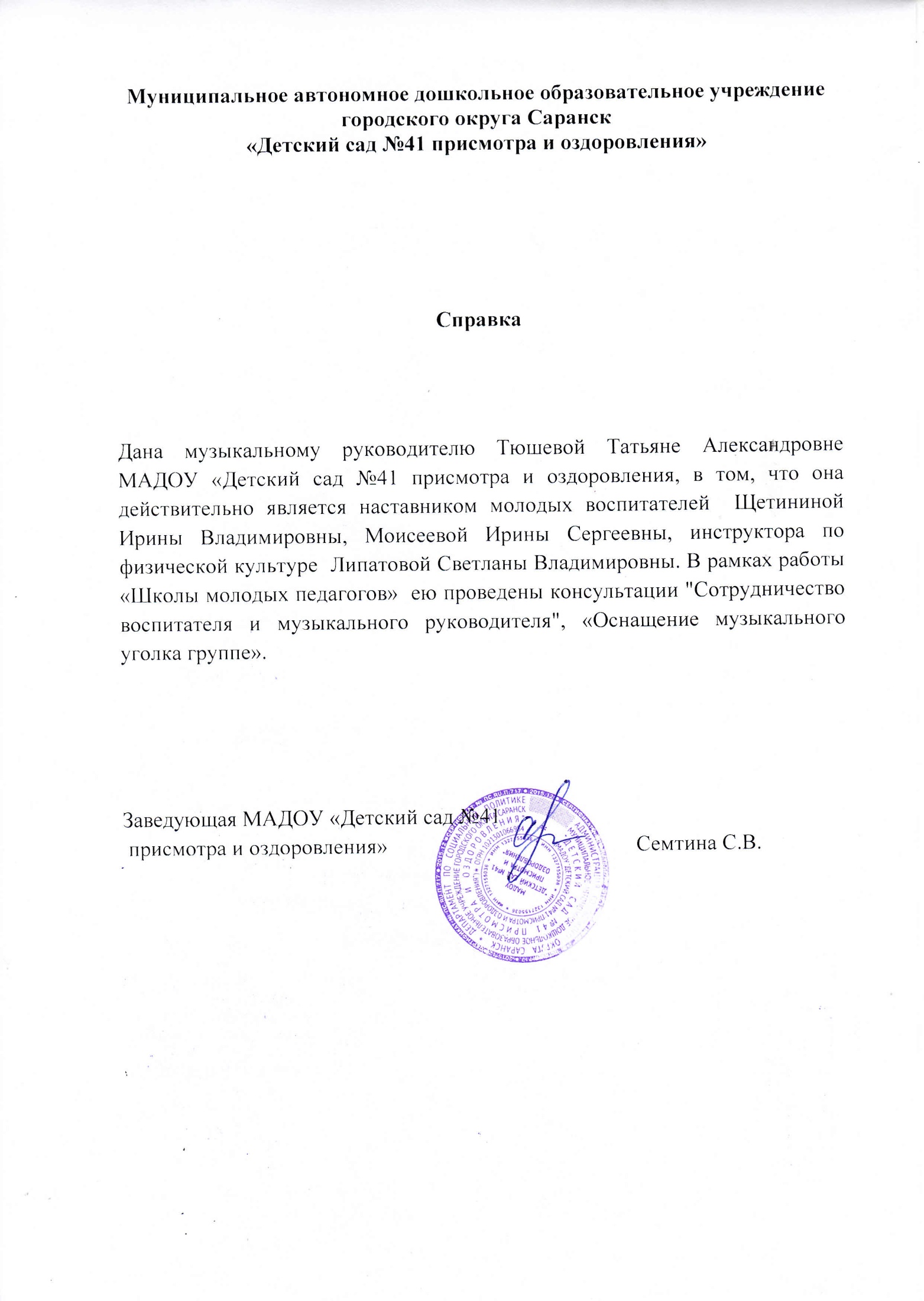 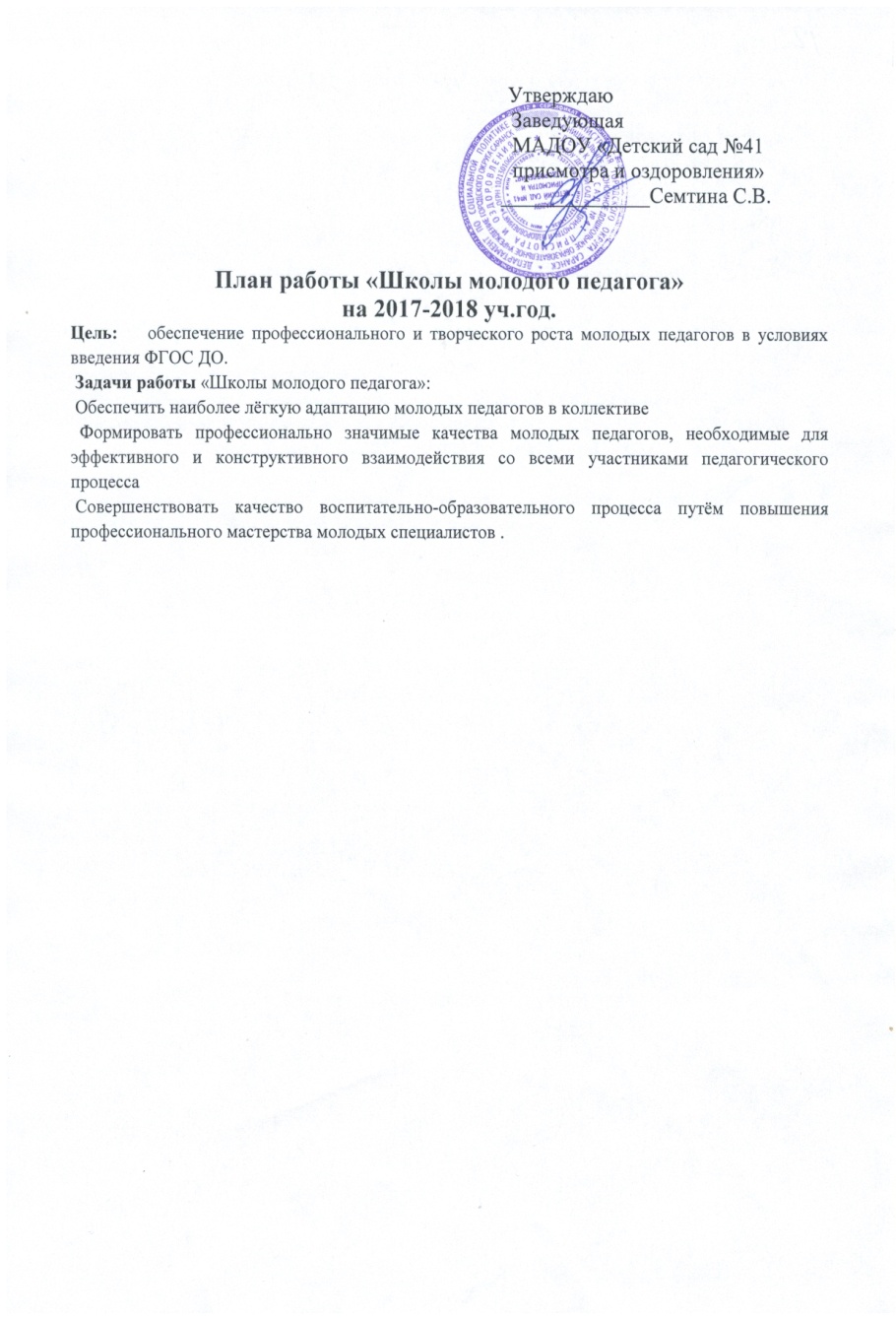 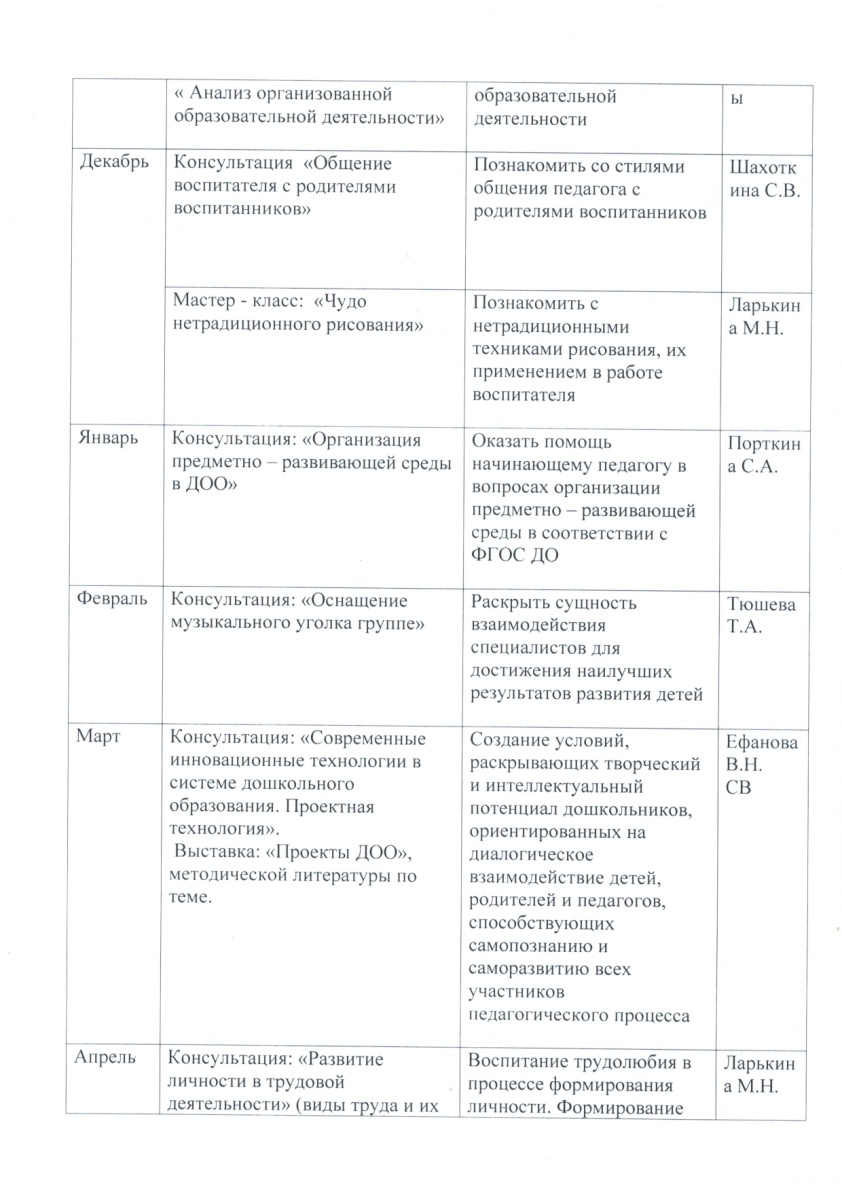 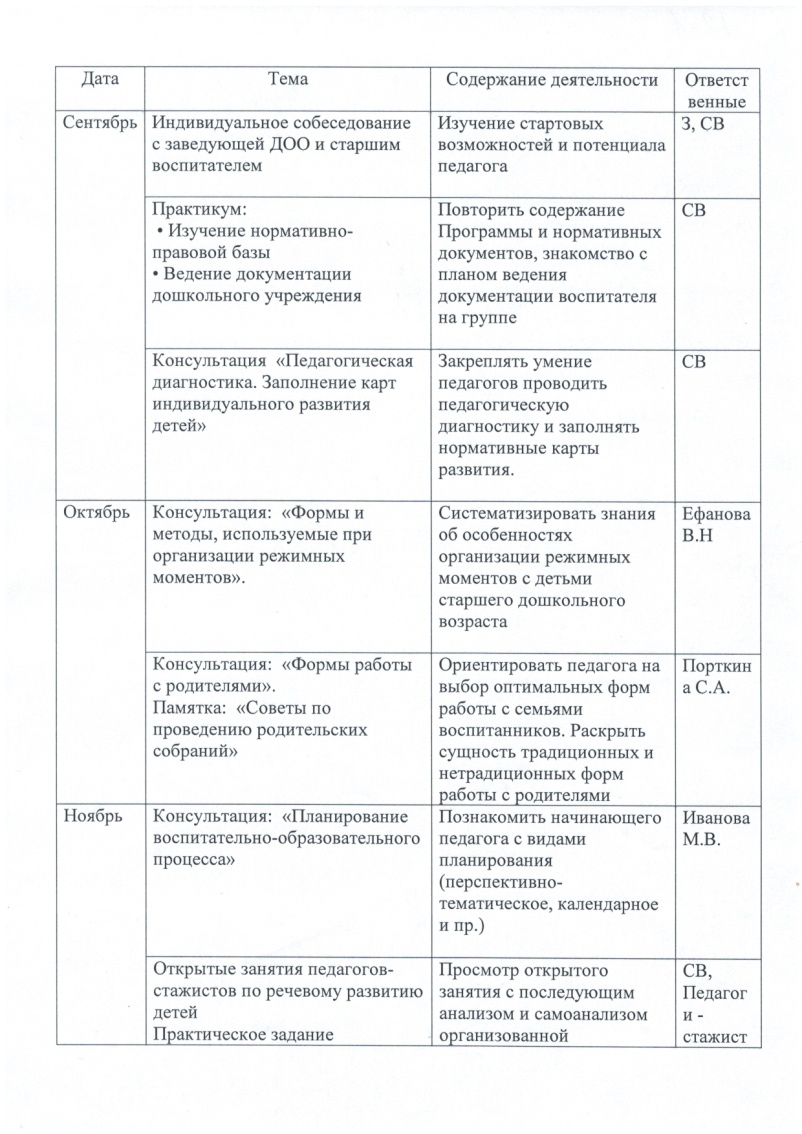 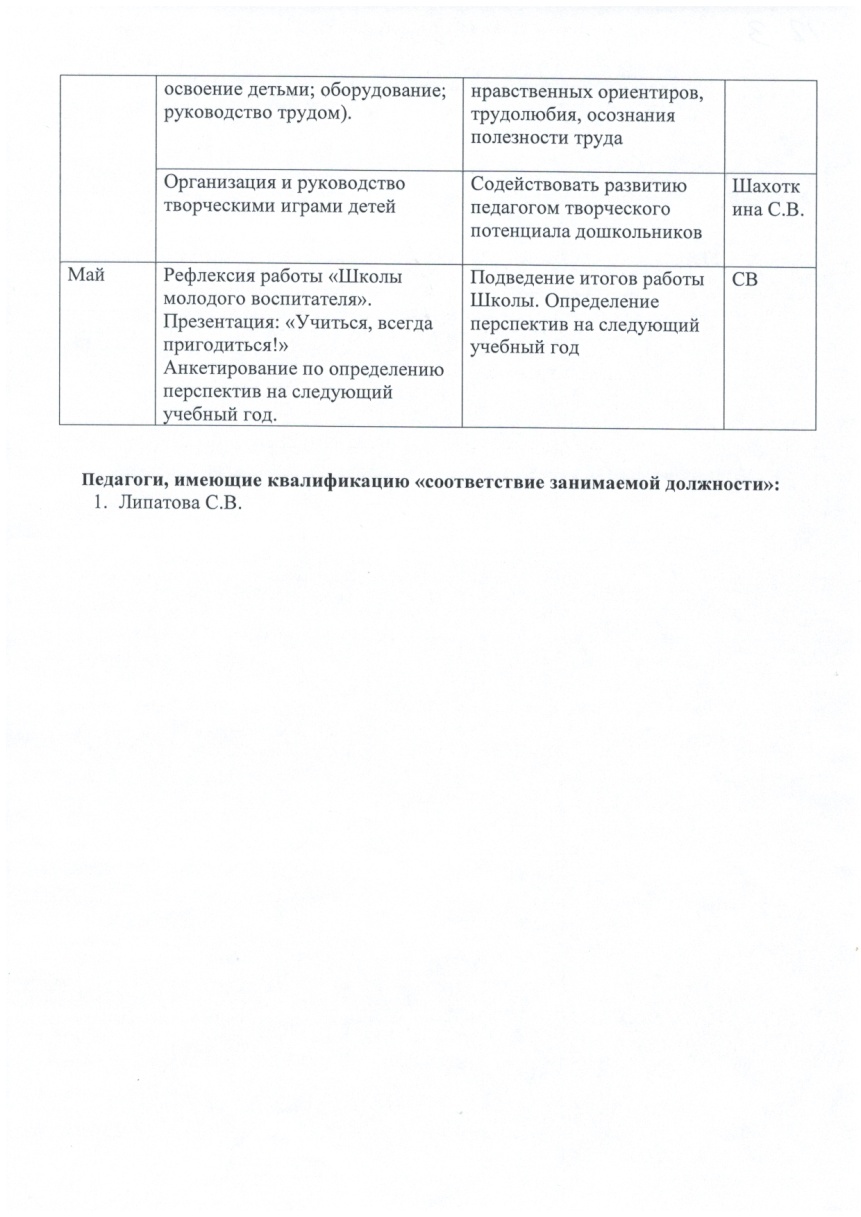 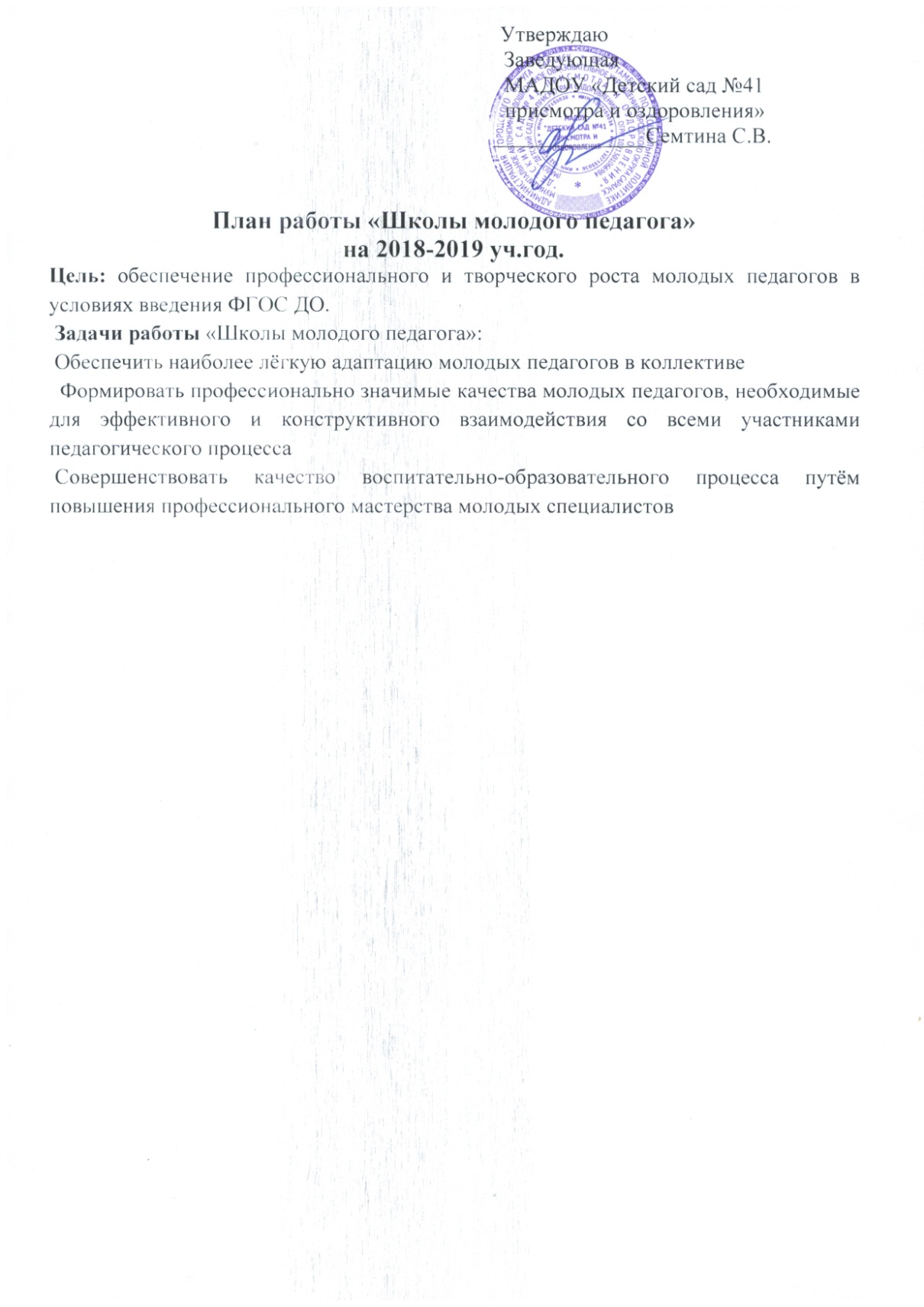 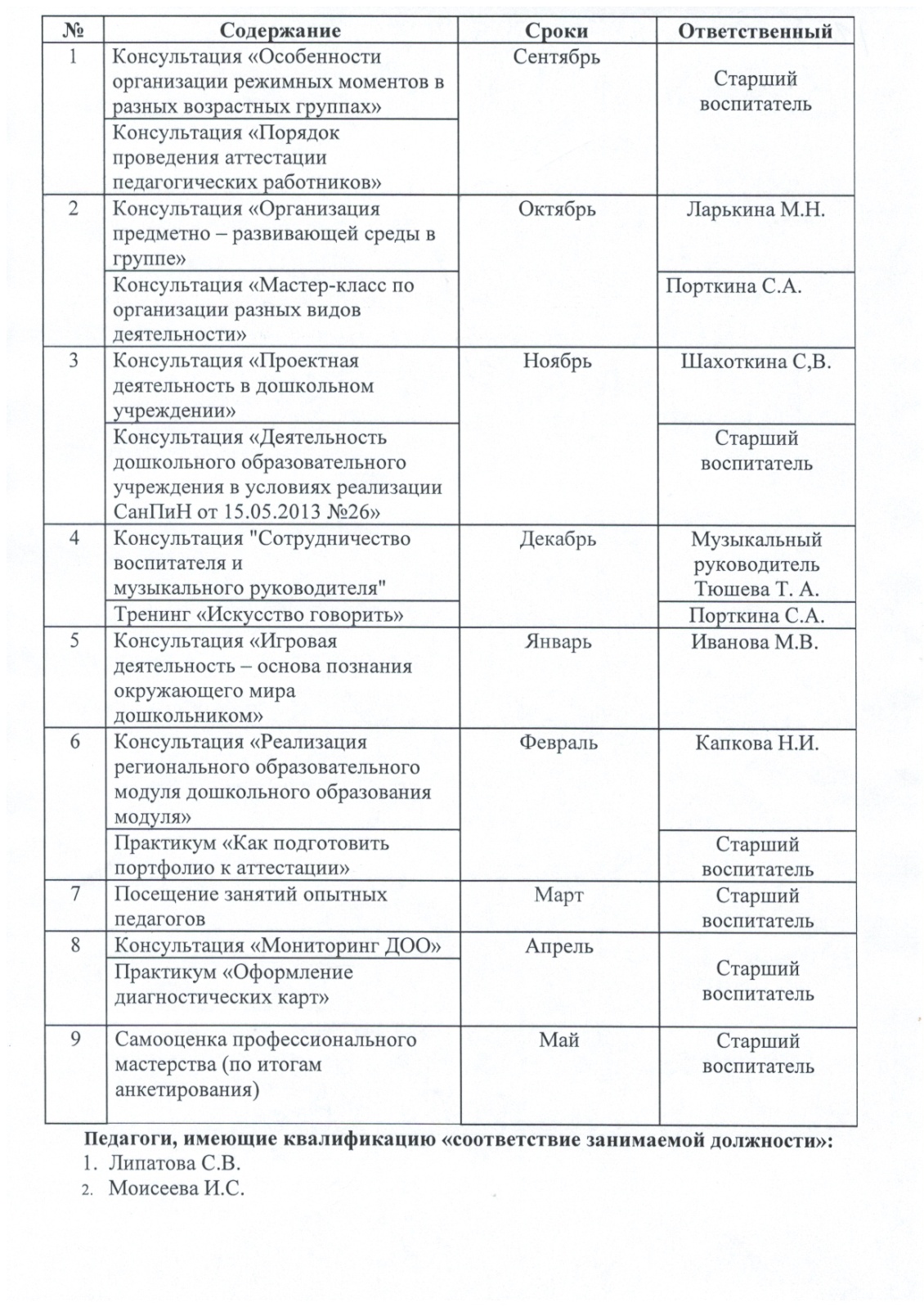 13.
 Награды и поощрения педагога в межатестационный период органами государственной власти, МО РМ, муниципальными отделами управления образованием, общественными организациями, педагогическими сообществами, родительской общественностью.
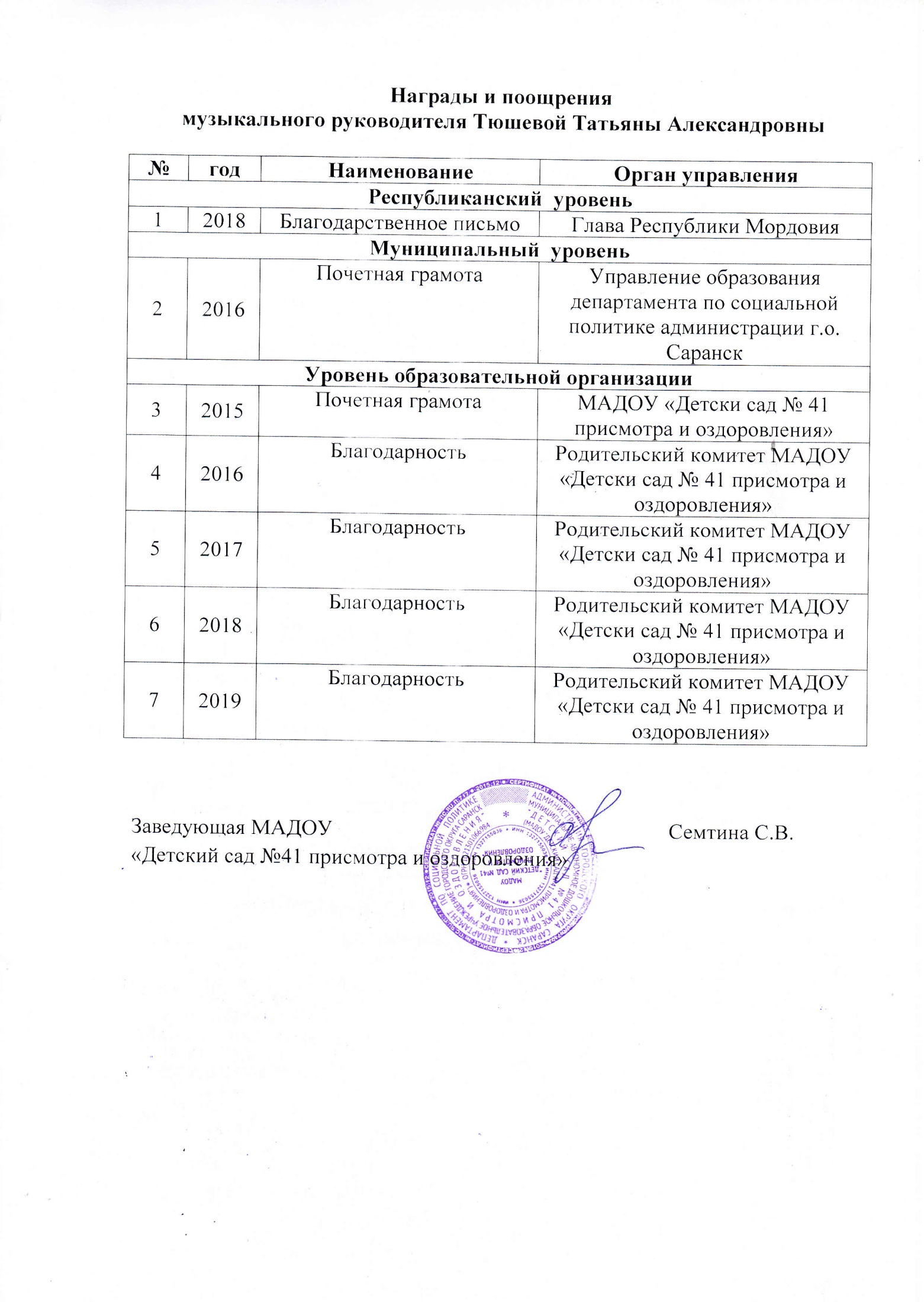 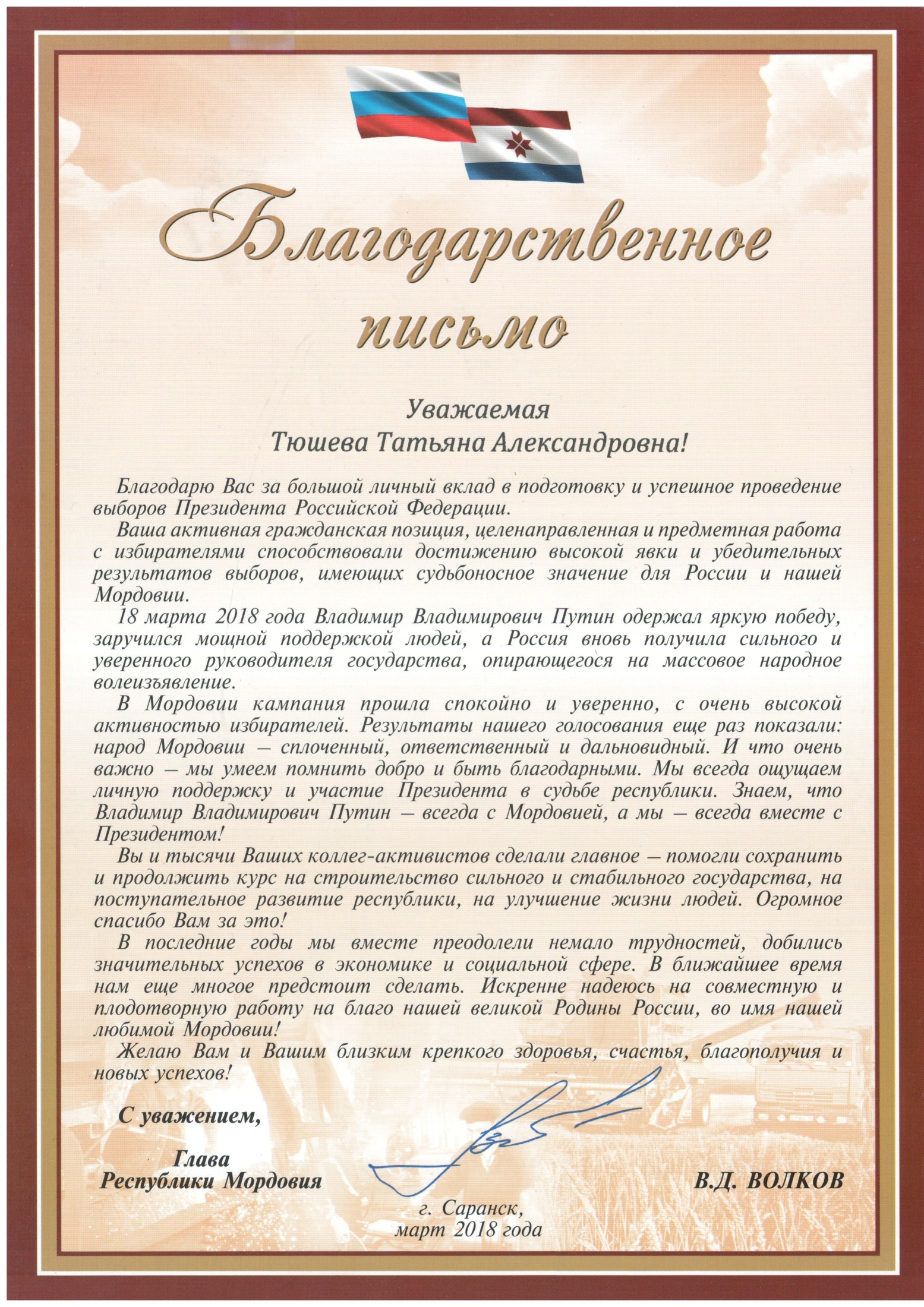 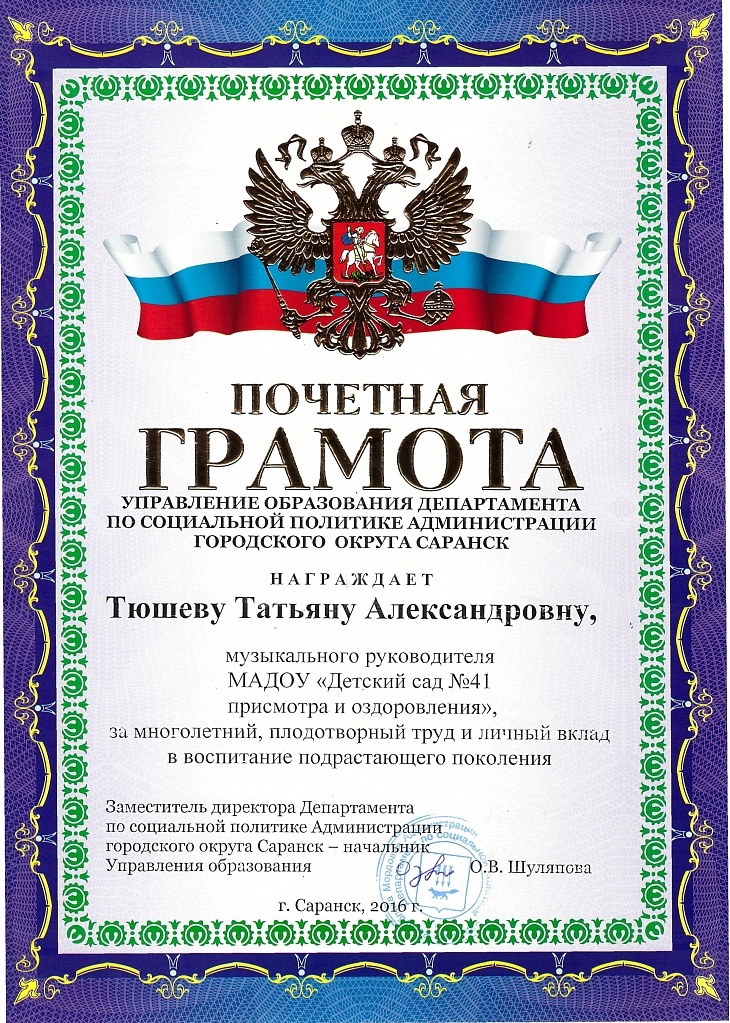 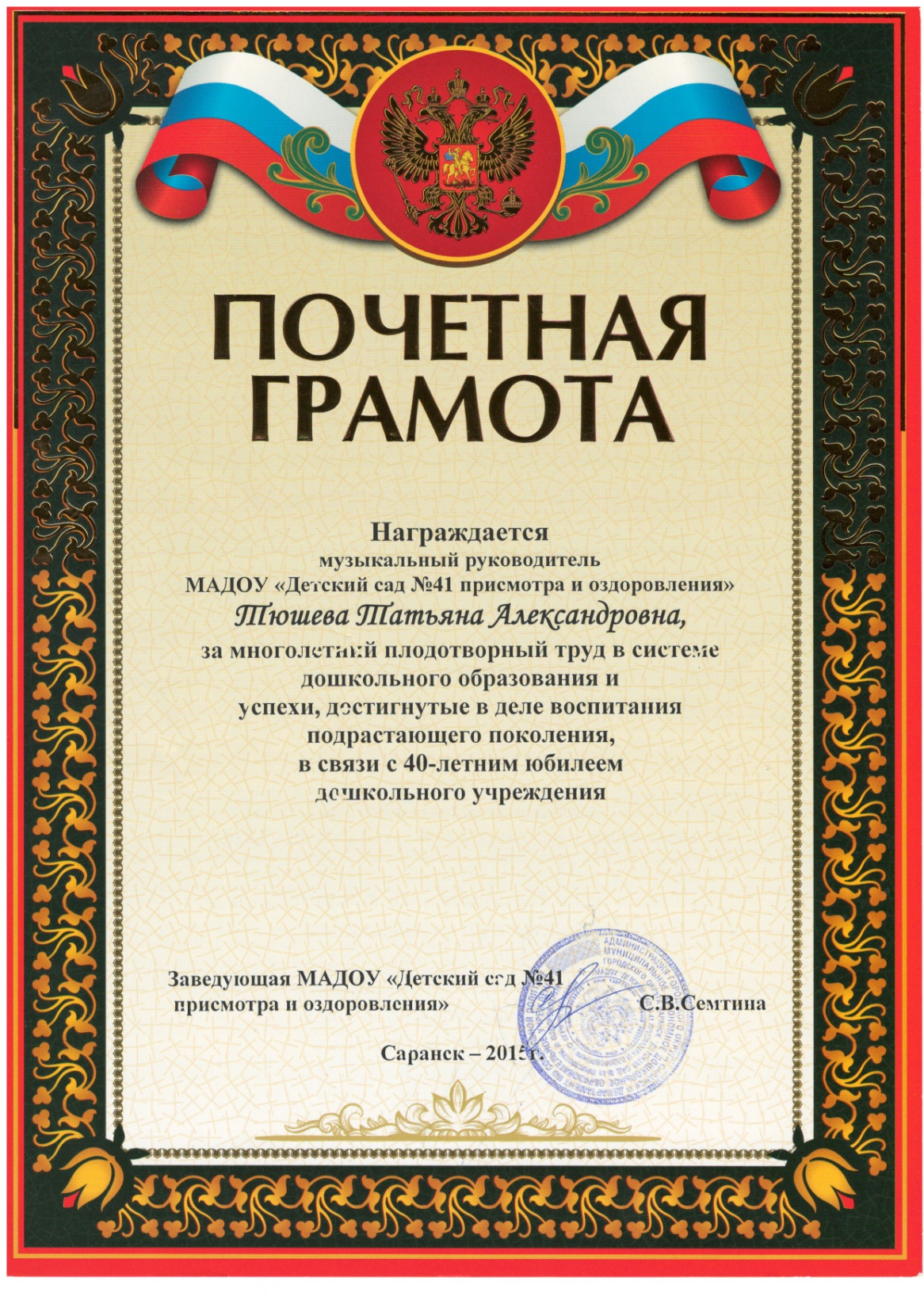 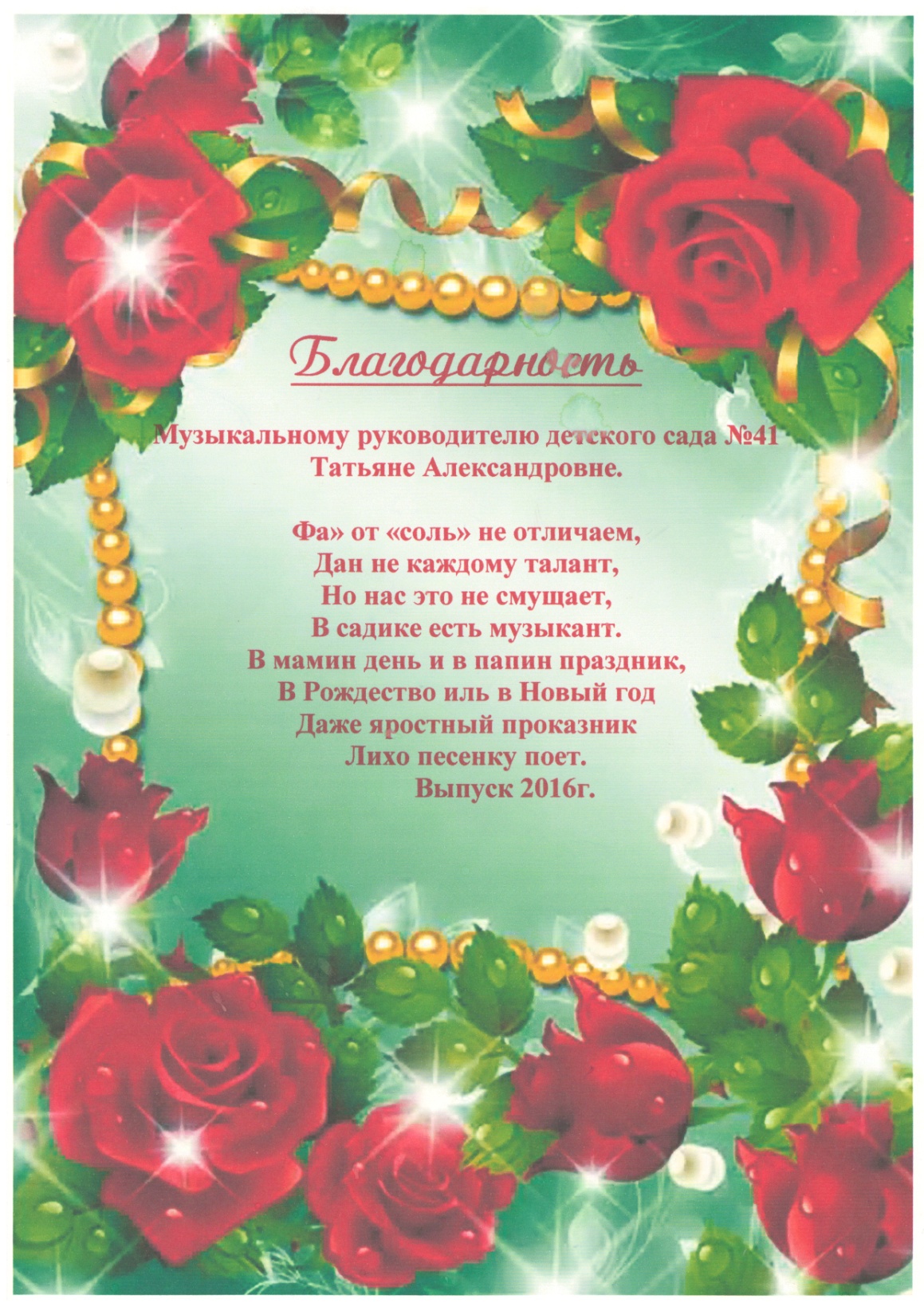 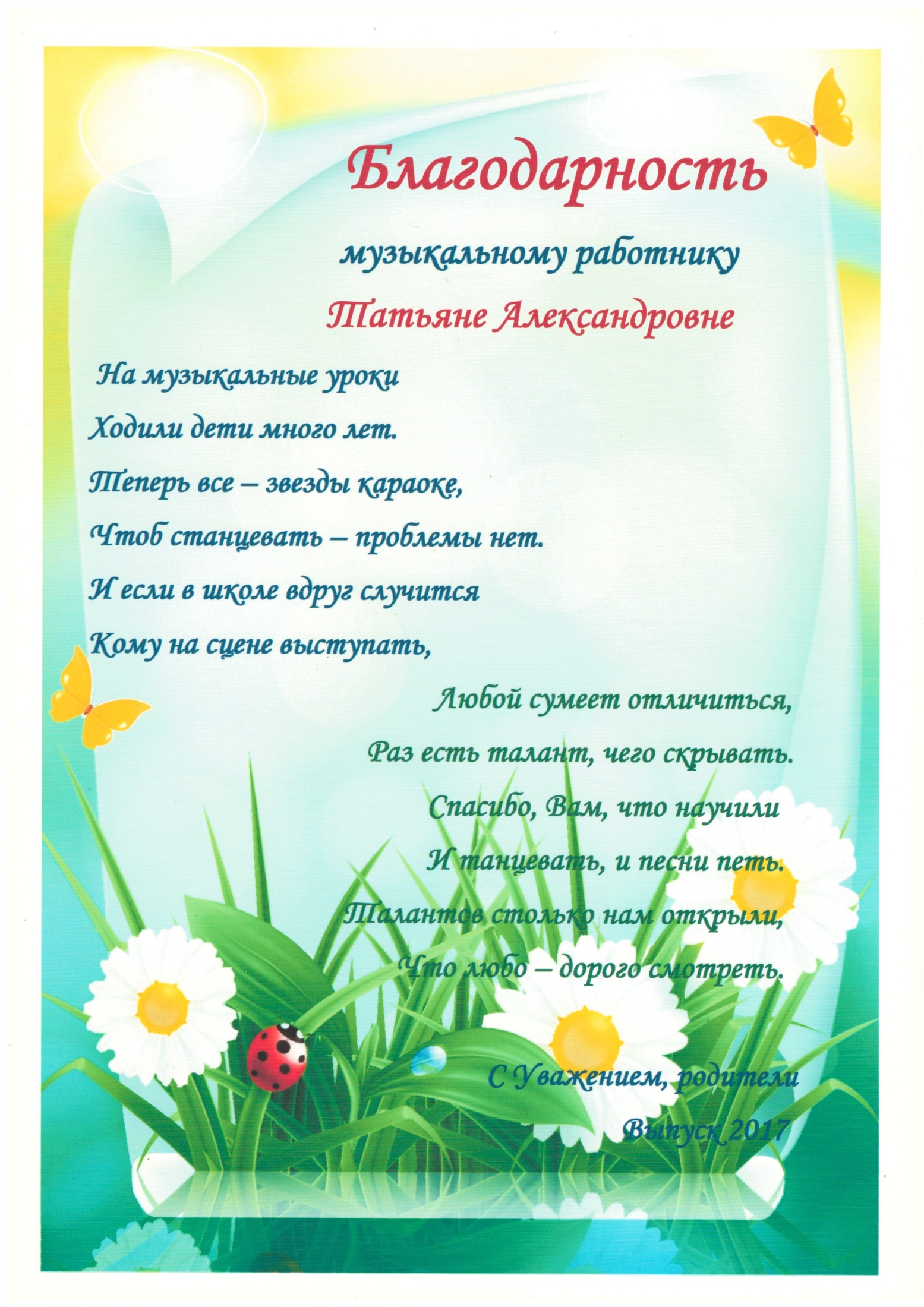 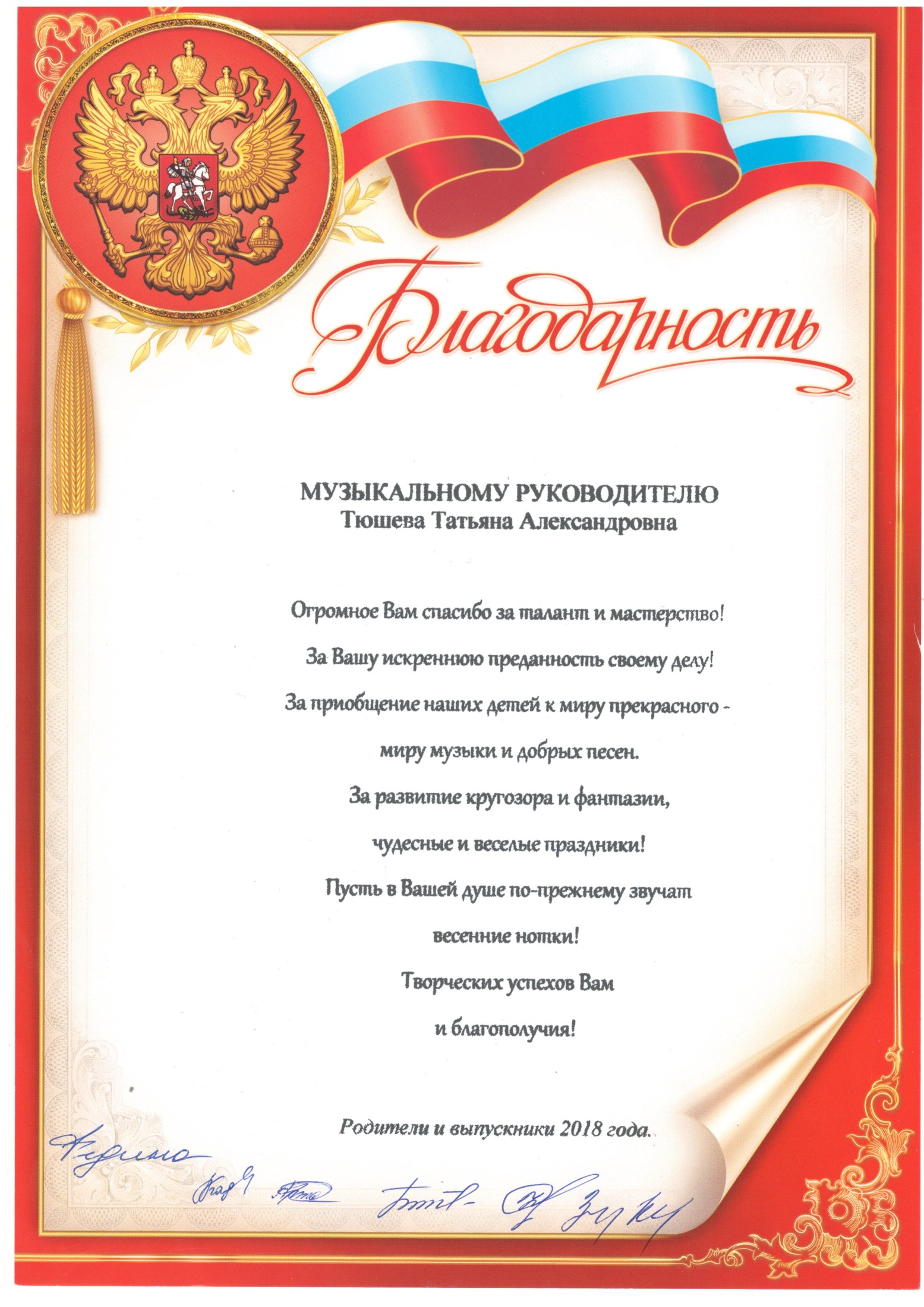 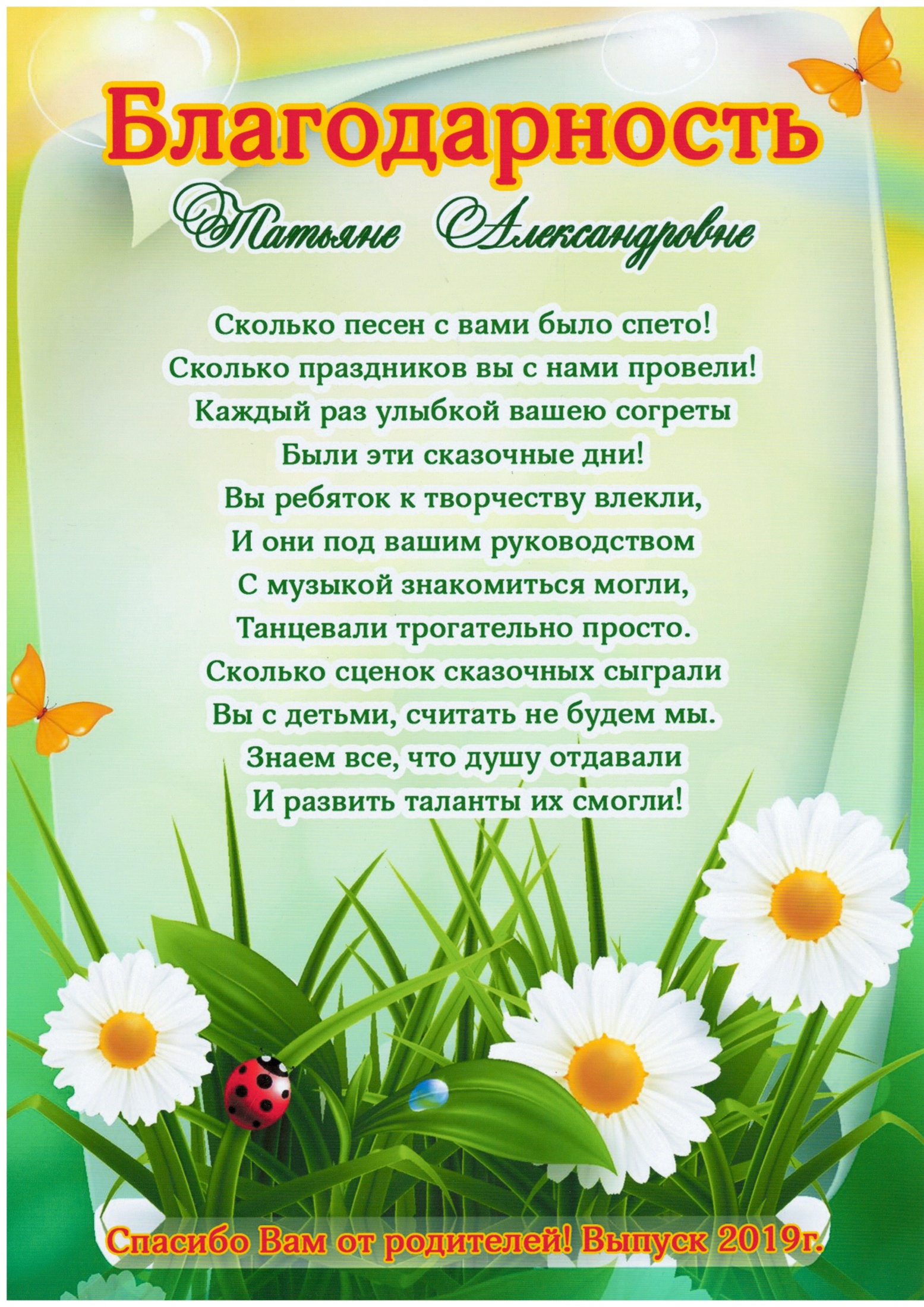